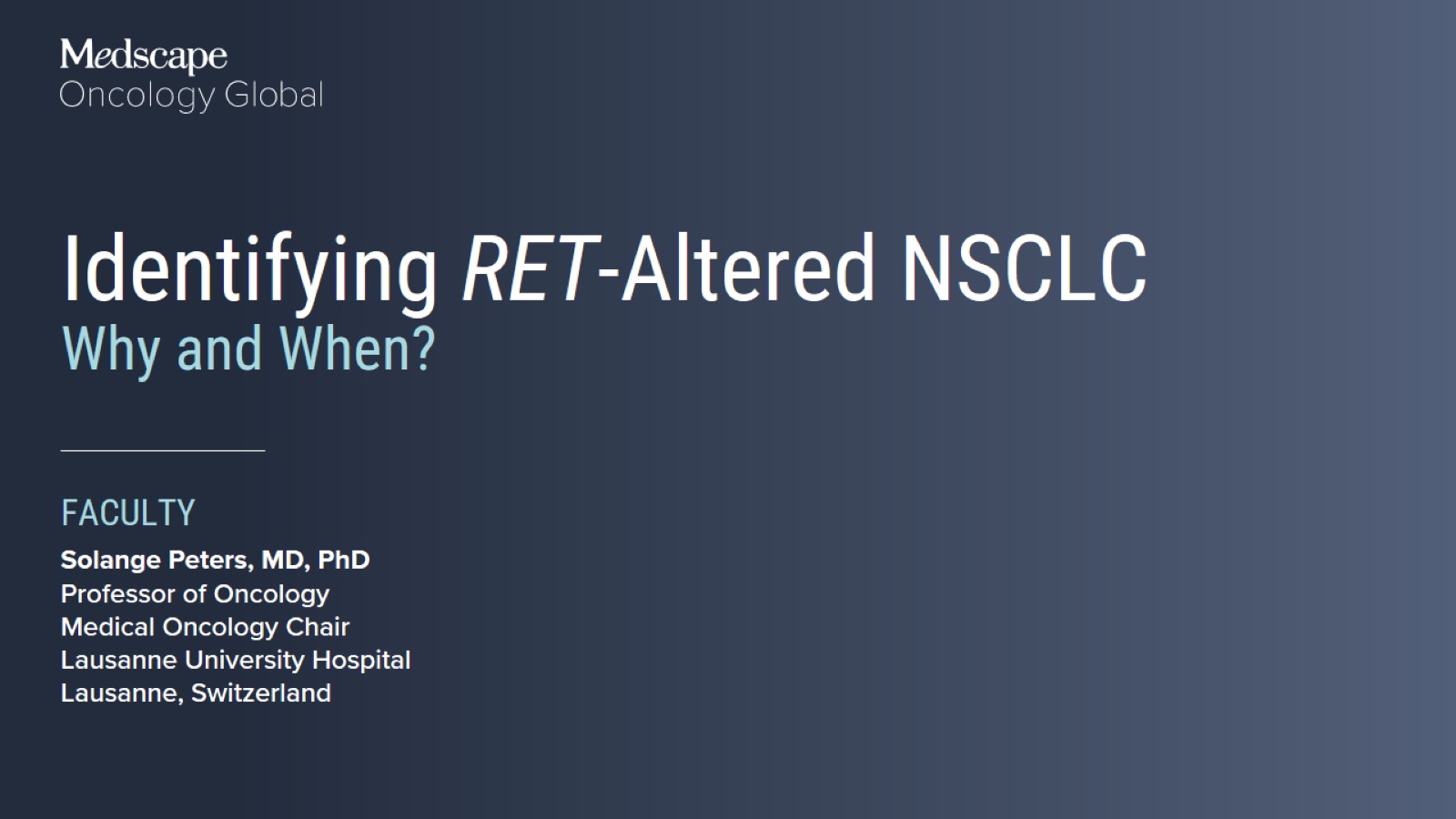 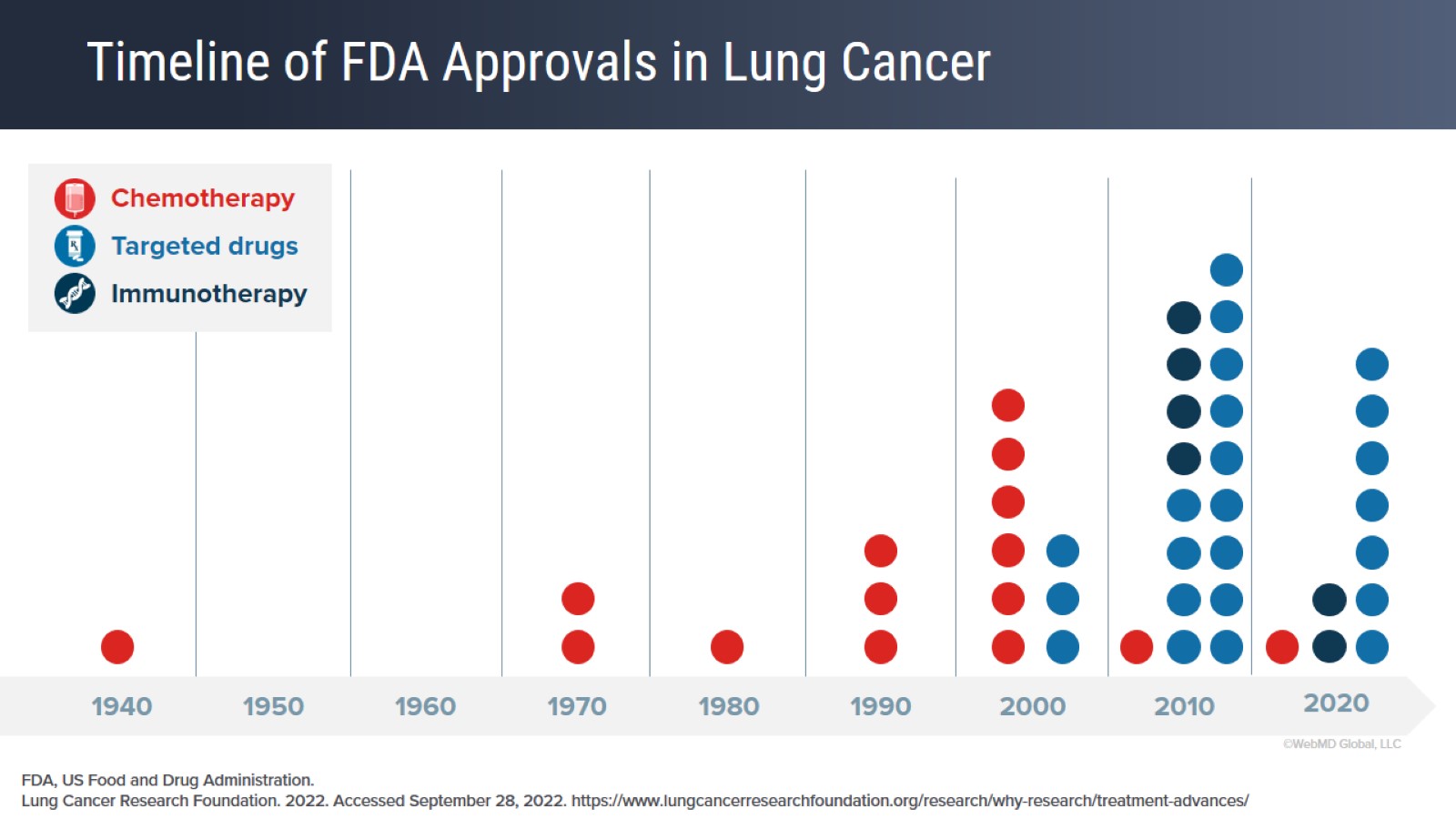 Timeline of FDA Approvals in Lung Cancer
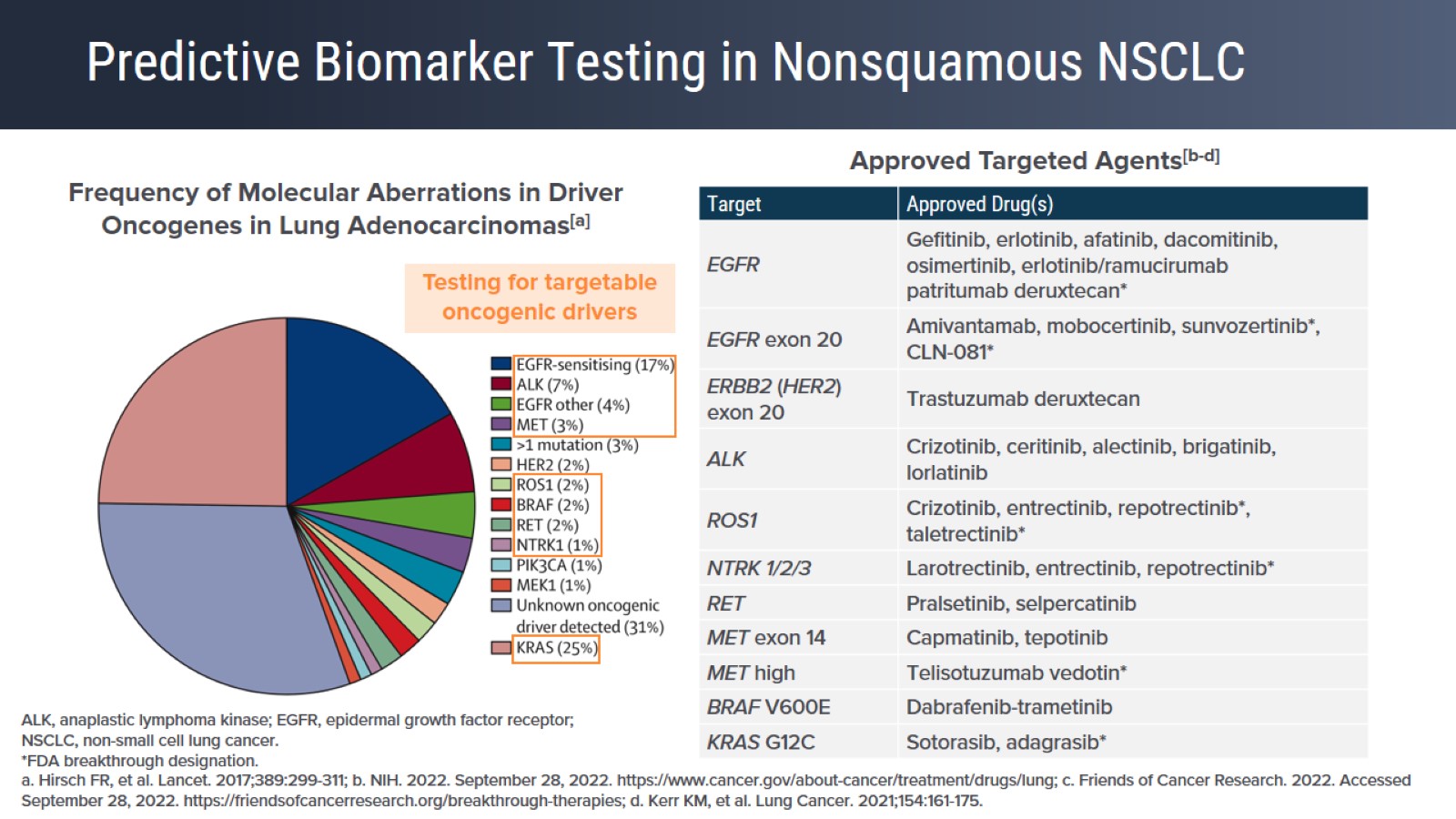 Predictive Biomarker Testing in Nonsquamous NSCLC
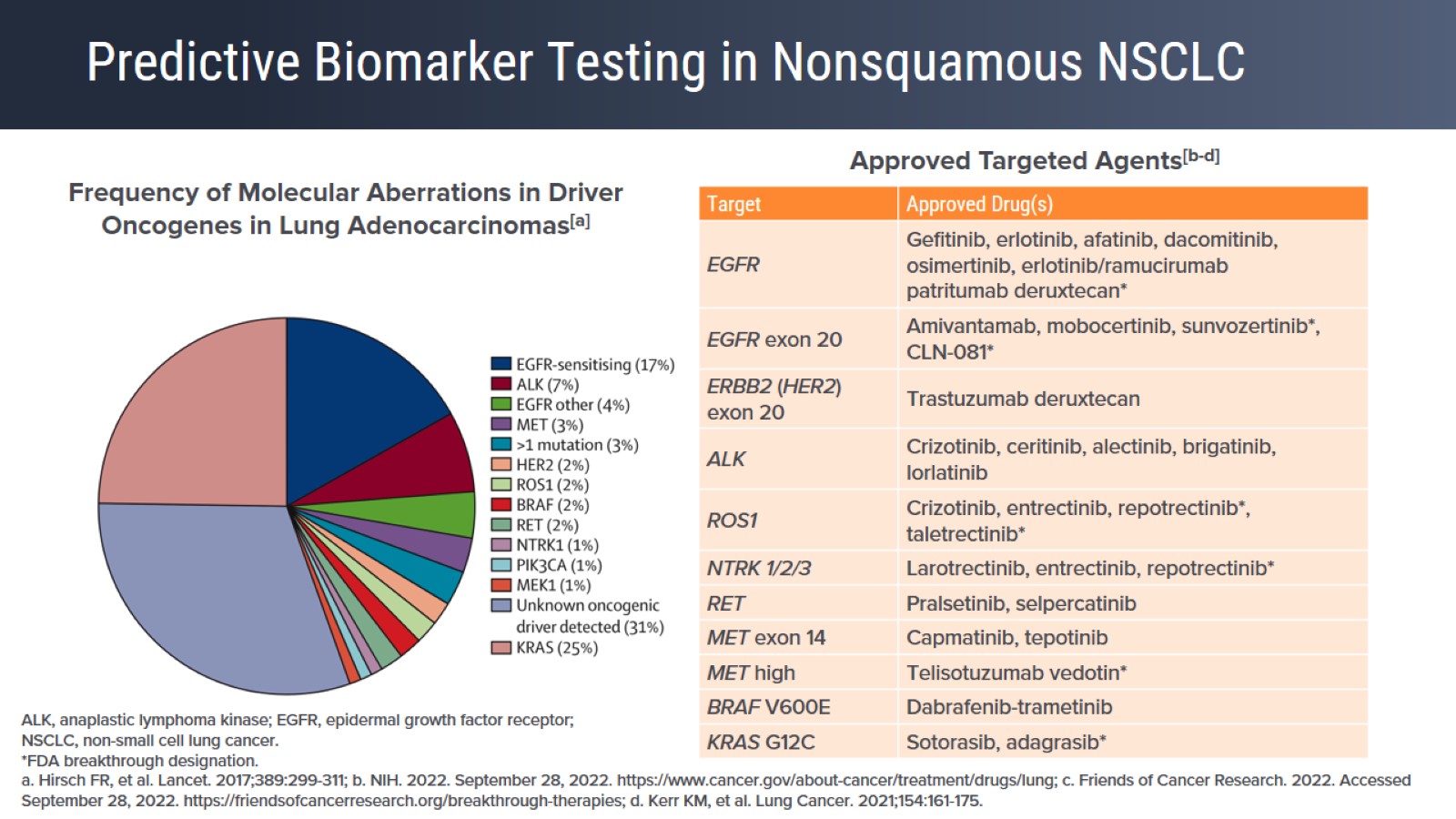 Predictive Biomarker Testing in Nonsquamous NSCLC
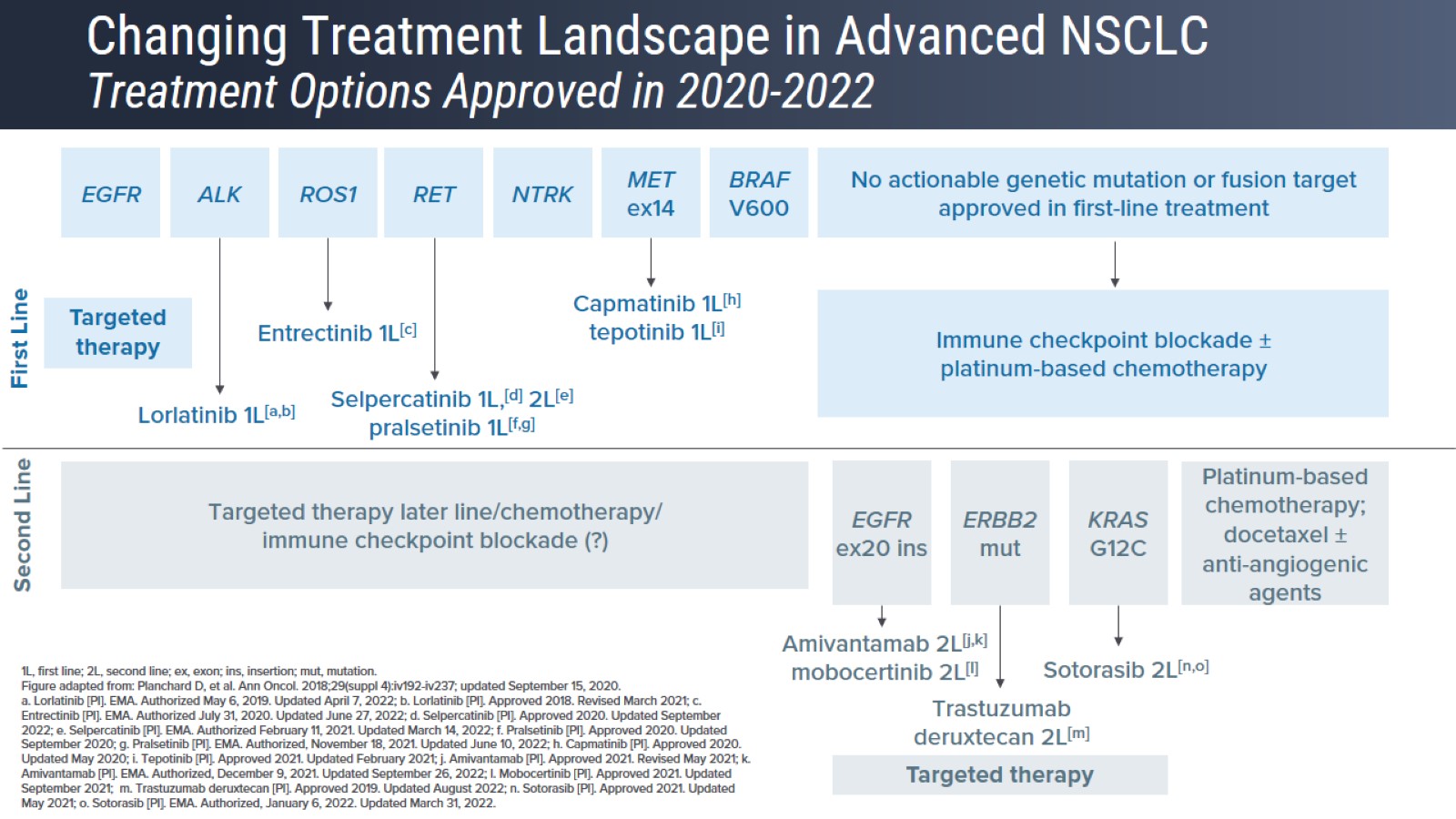 Changing Treatment Landscape in Advanced NSCLCTreatment Options Approved in 2020-2022
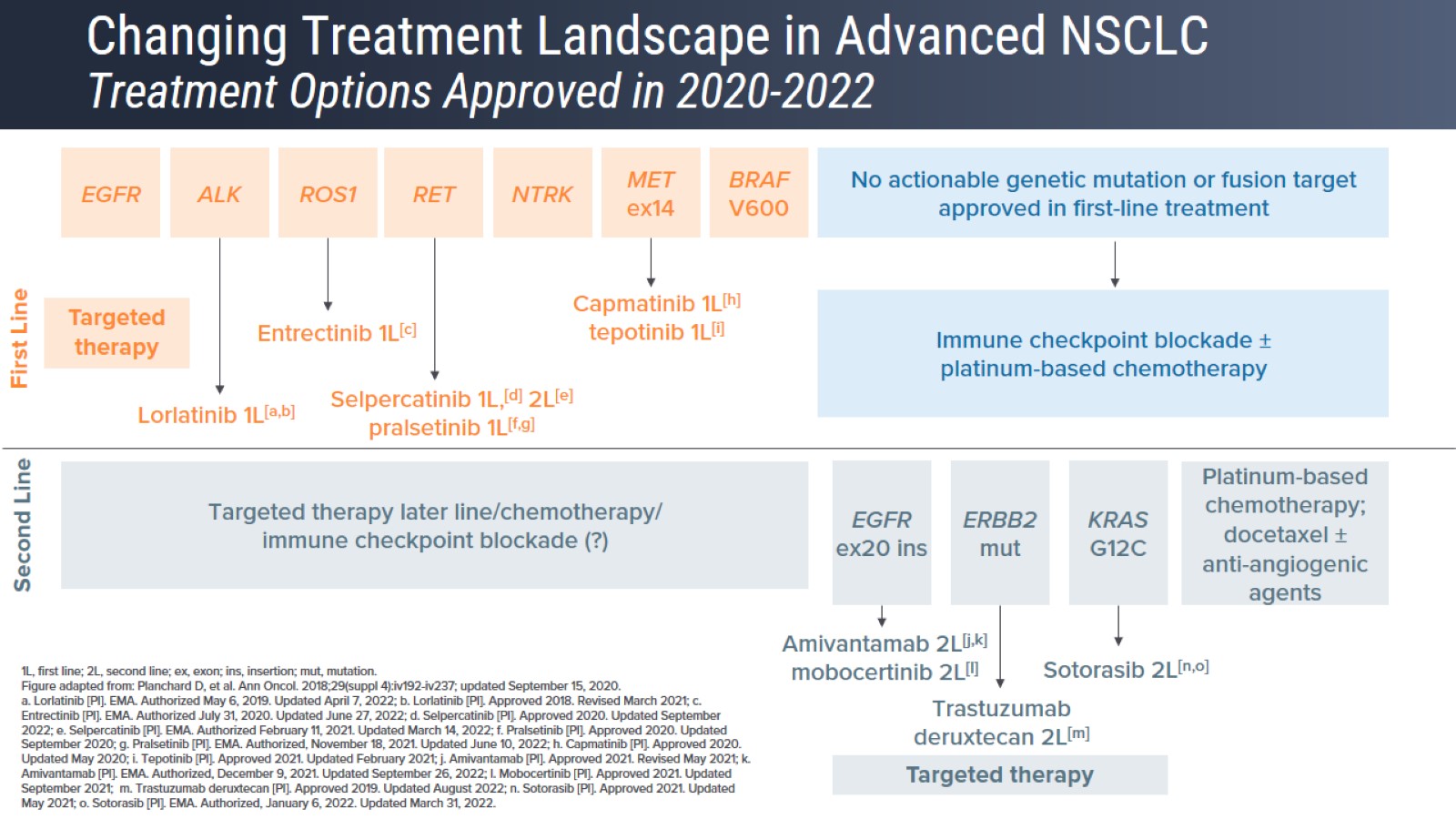 Changing Treatment Landscape in Advanced NSCLCTreatment Options Approved in 2020-2022
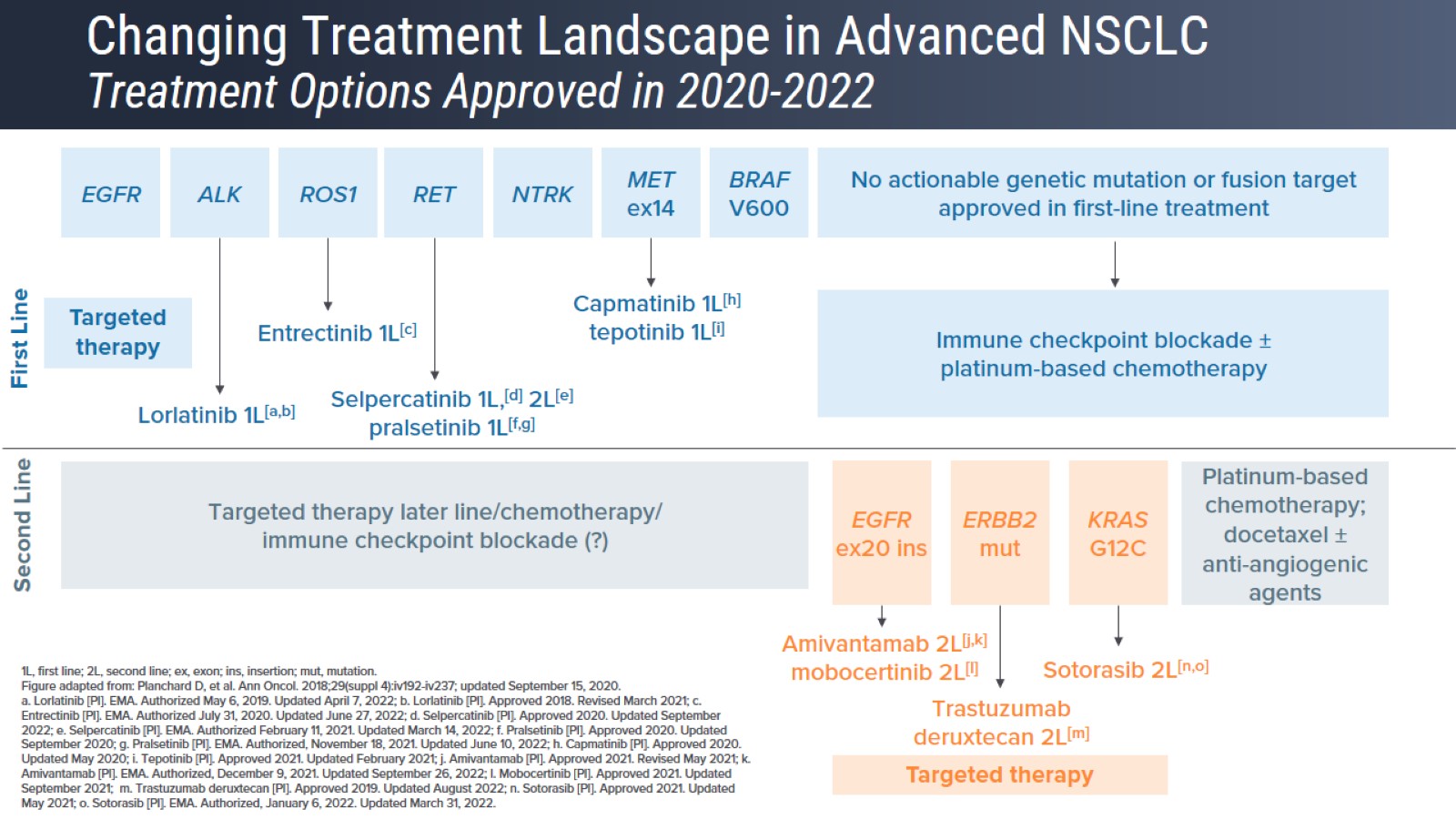 Changing Treatment Landscape in Advanced NSCLCTreatment Options Approved in 2020-2022
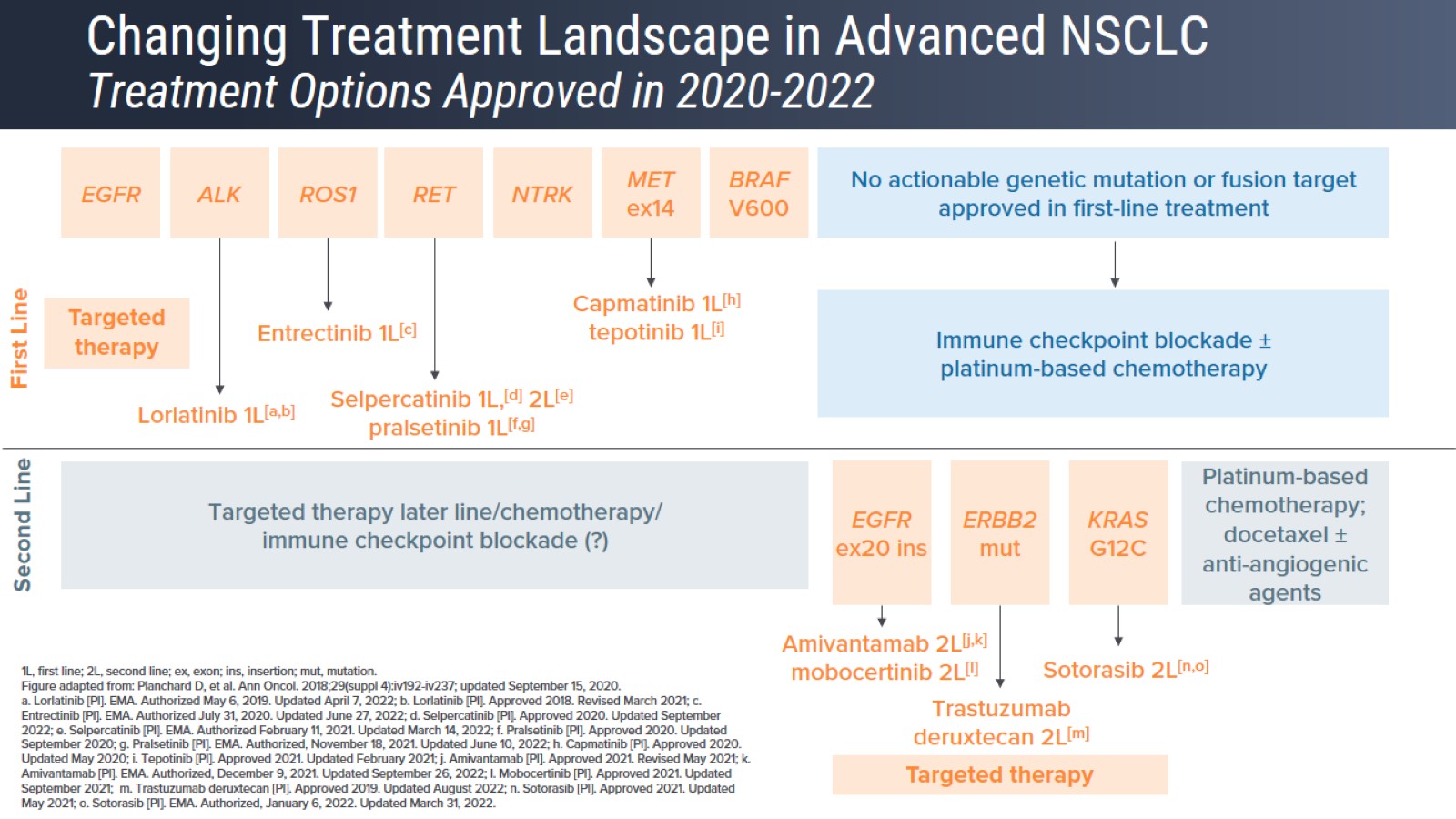 Changing Treatment Landscape in Advanced NSCLCTreatment Options Approved in 2020-2022
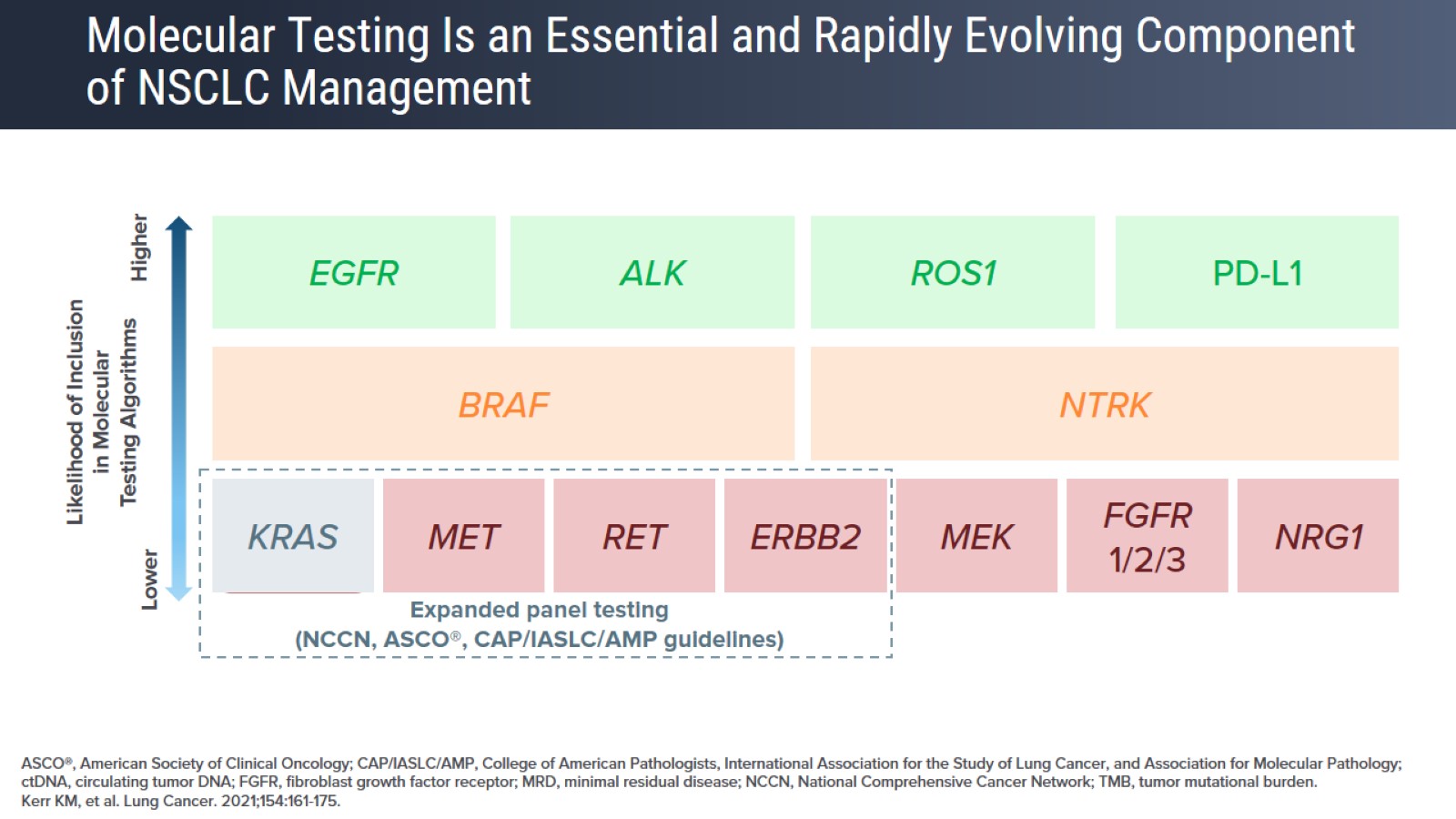 Molecular Testing Is an Essential and Rapidly Evolving Component of NSCLC Management
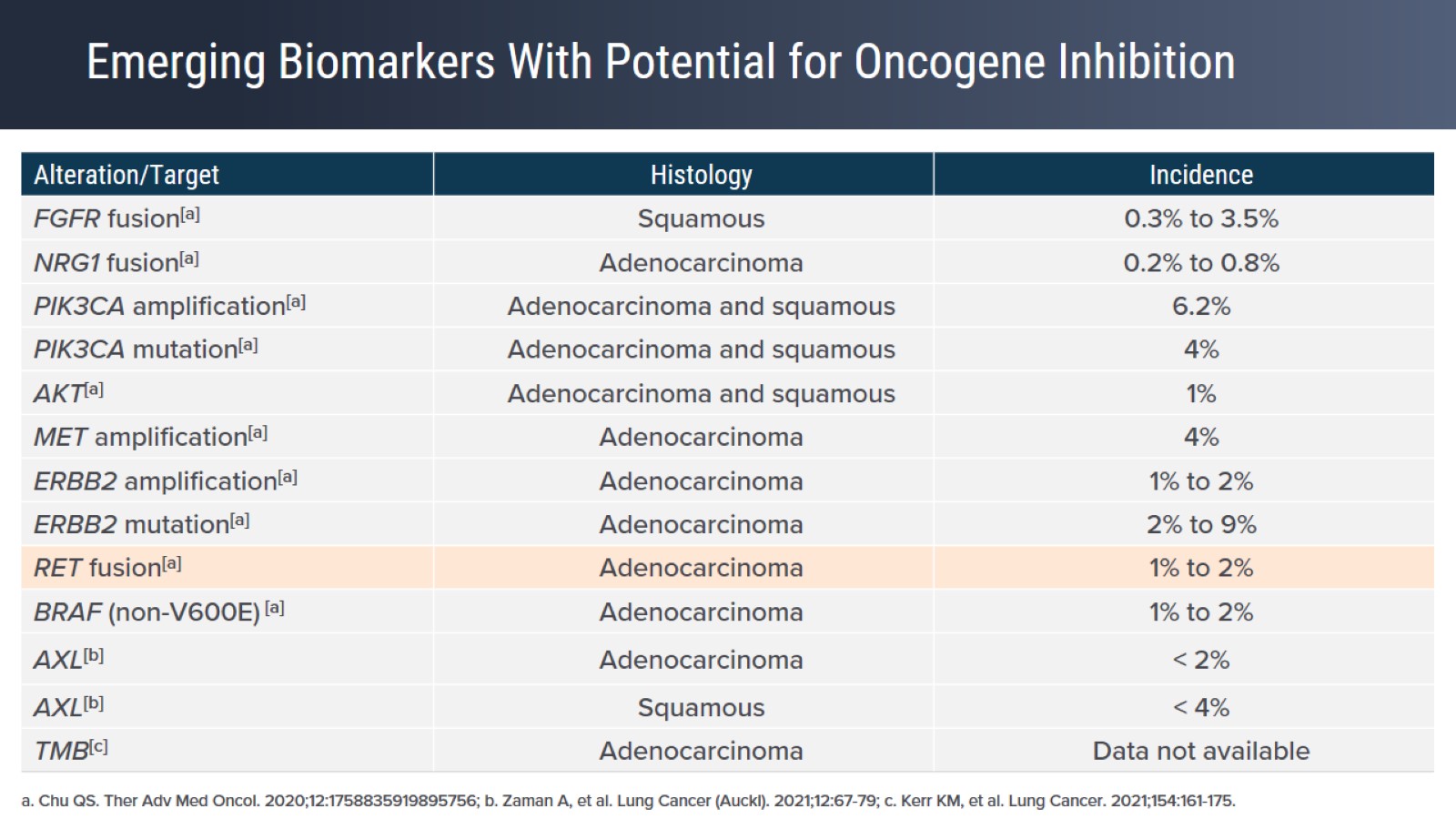 Emerging Biomarkers With Potential for Oncogene Inhibition
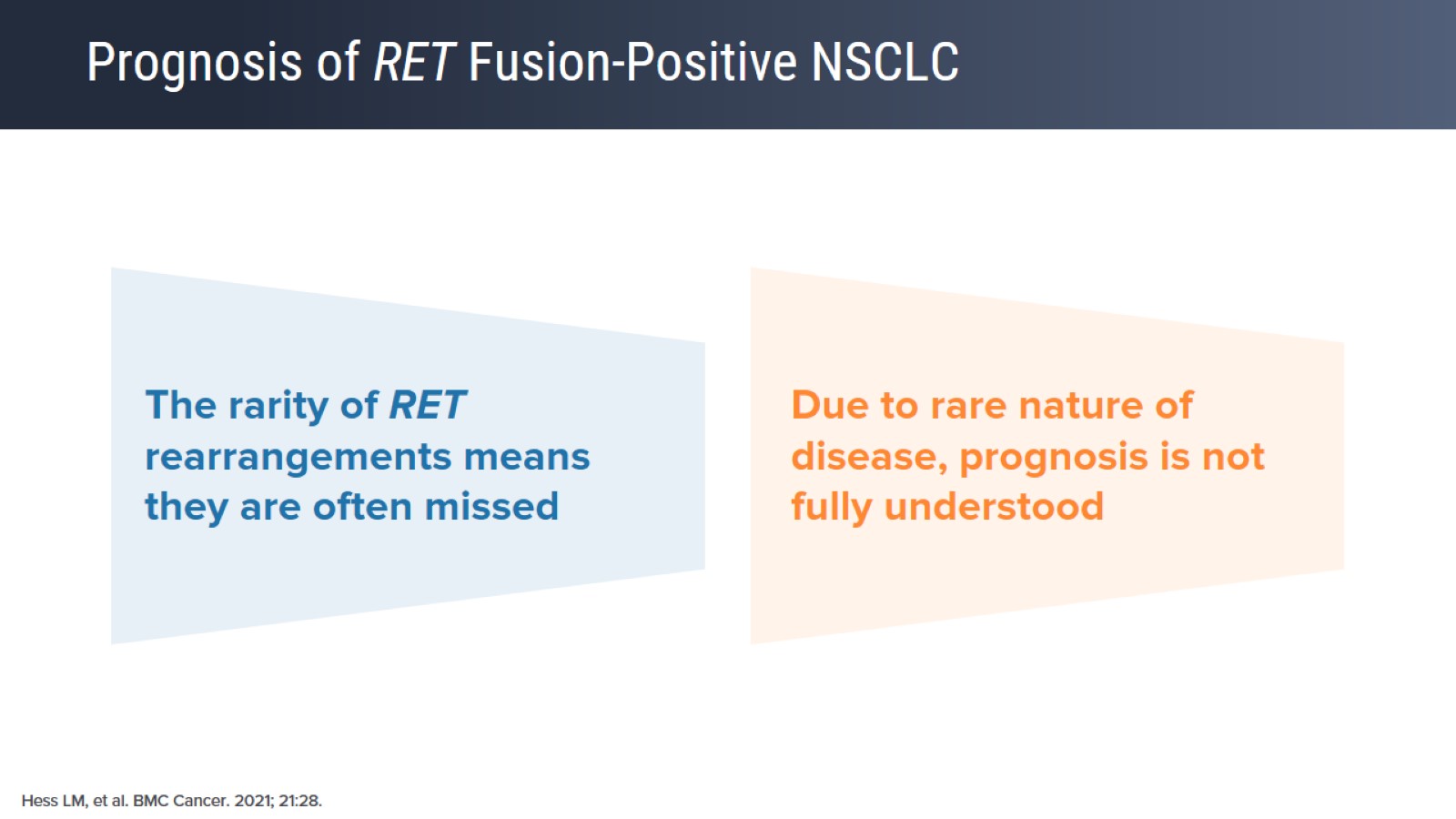 Prognosis of RET Fusion-Positive NSCLC
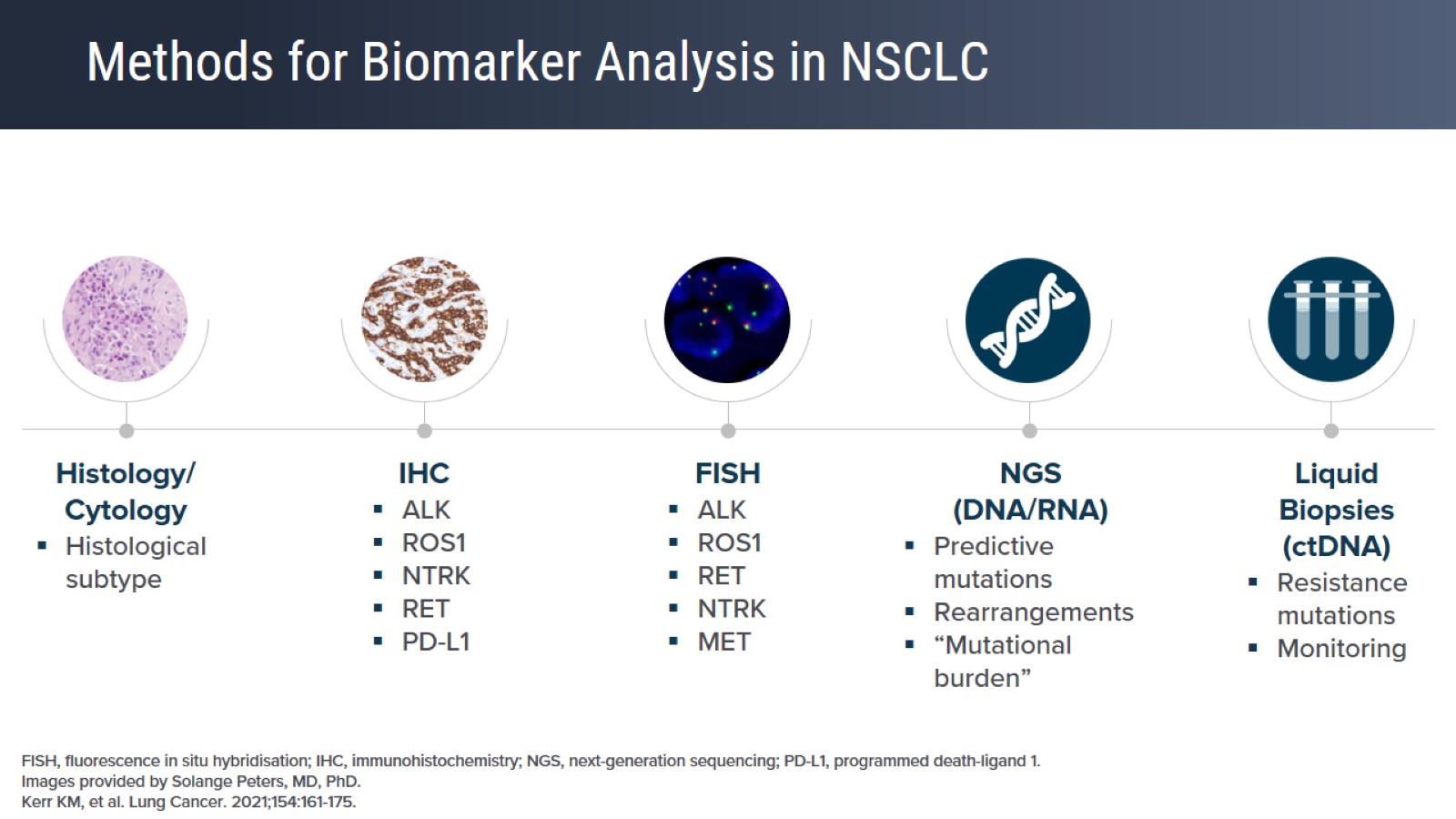 Methods for Biomarker Analysis in NSCLC
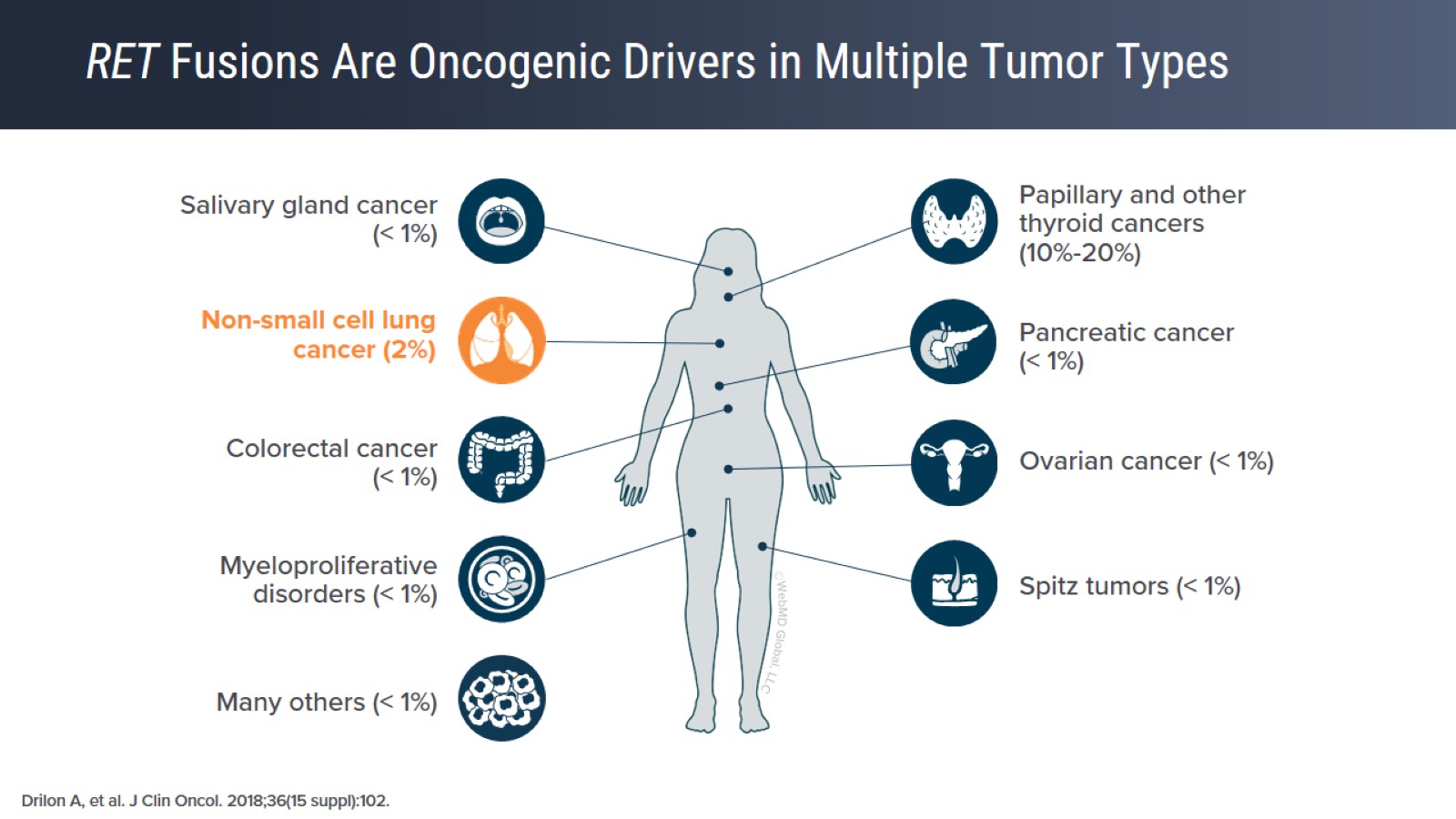 RET Fusions Are Oncogenic Drivers in Multiple Tumor Types
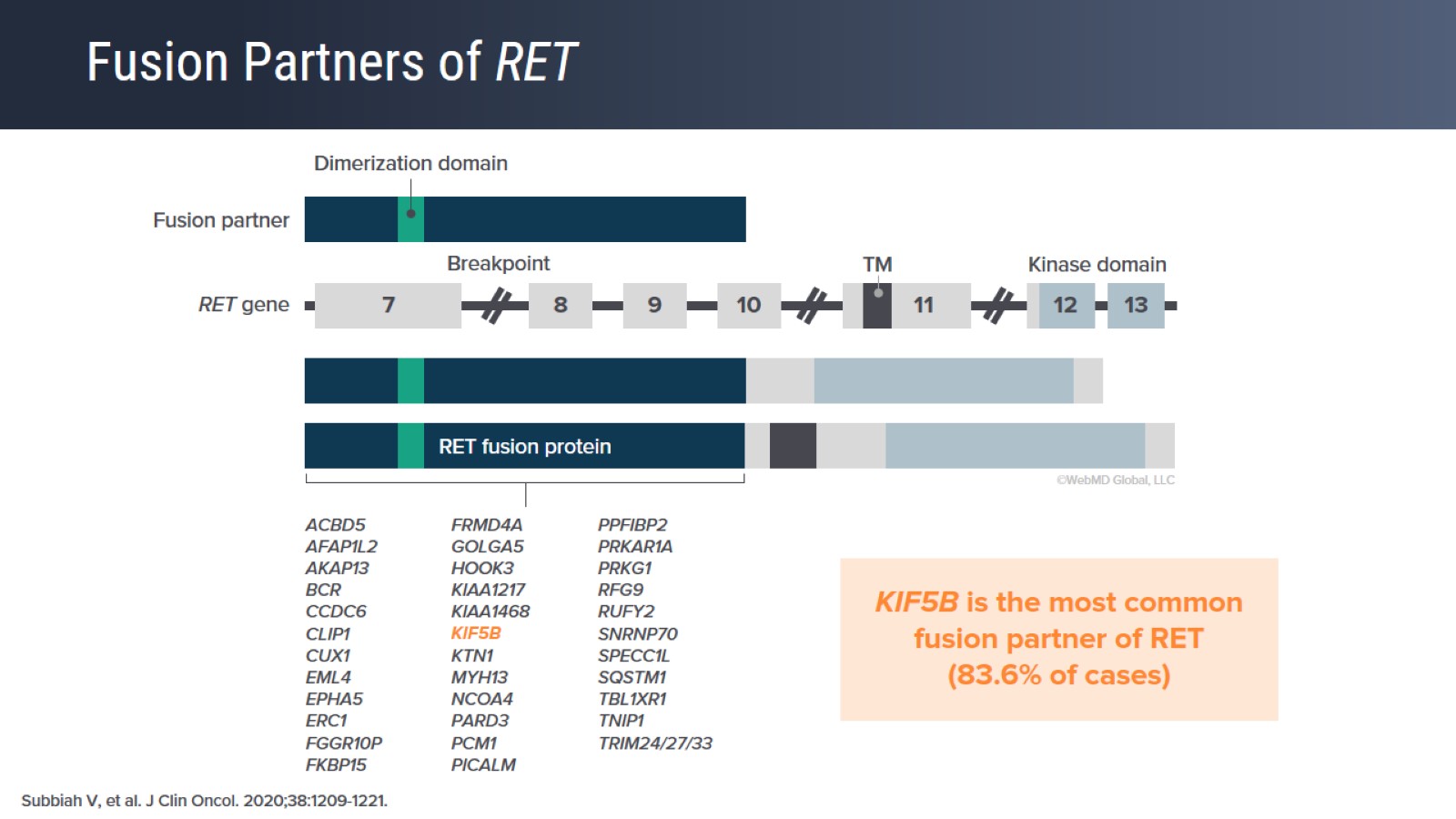 Fusion Partners of RET
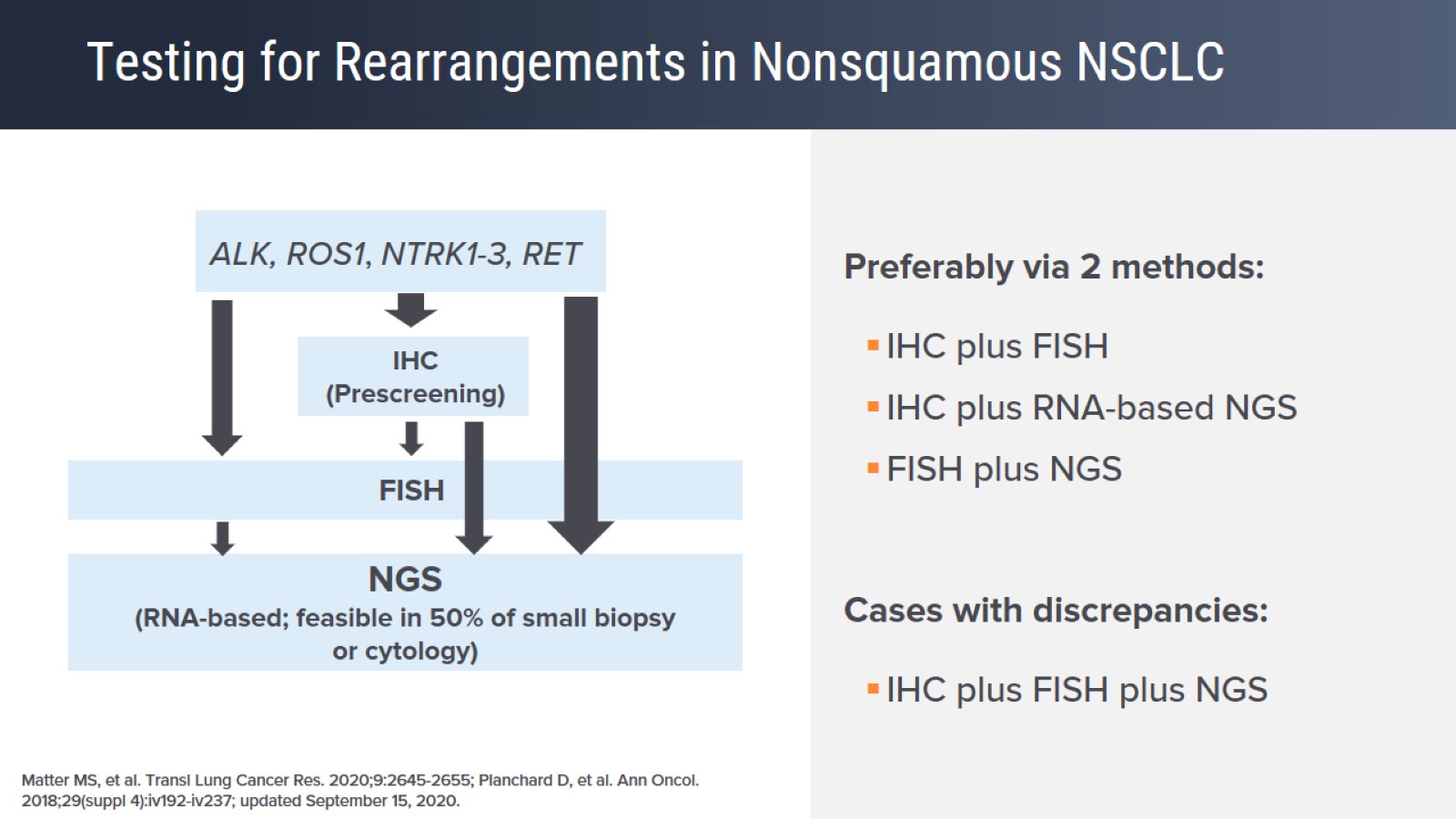 Testing for Rearrangements in Nonsquamous NSCLC
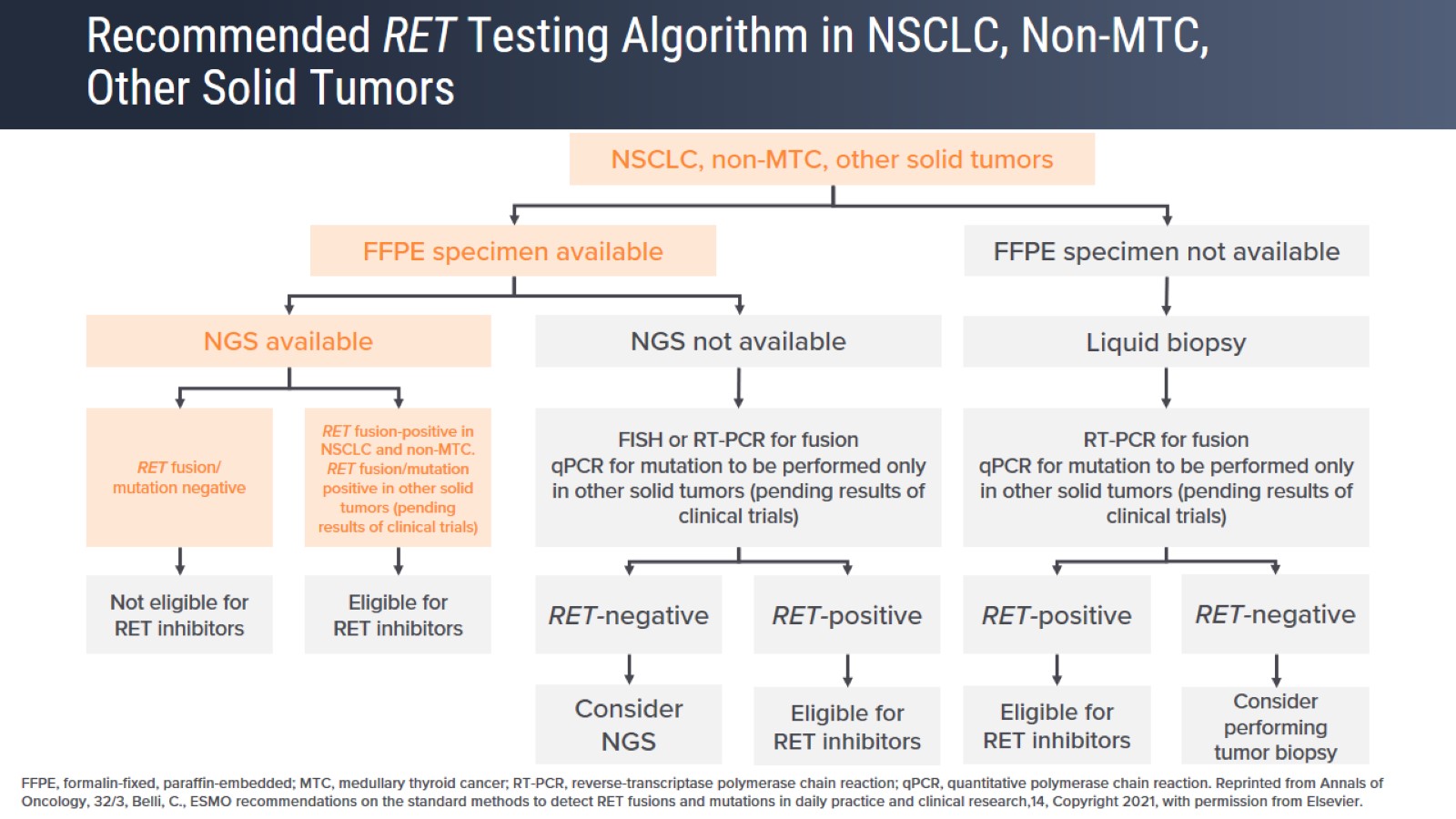 Recommended RET Testing Algorithm in NSCLC, Non-MTC, Other Solid Tumors
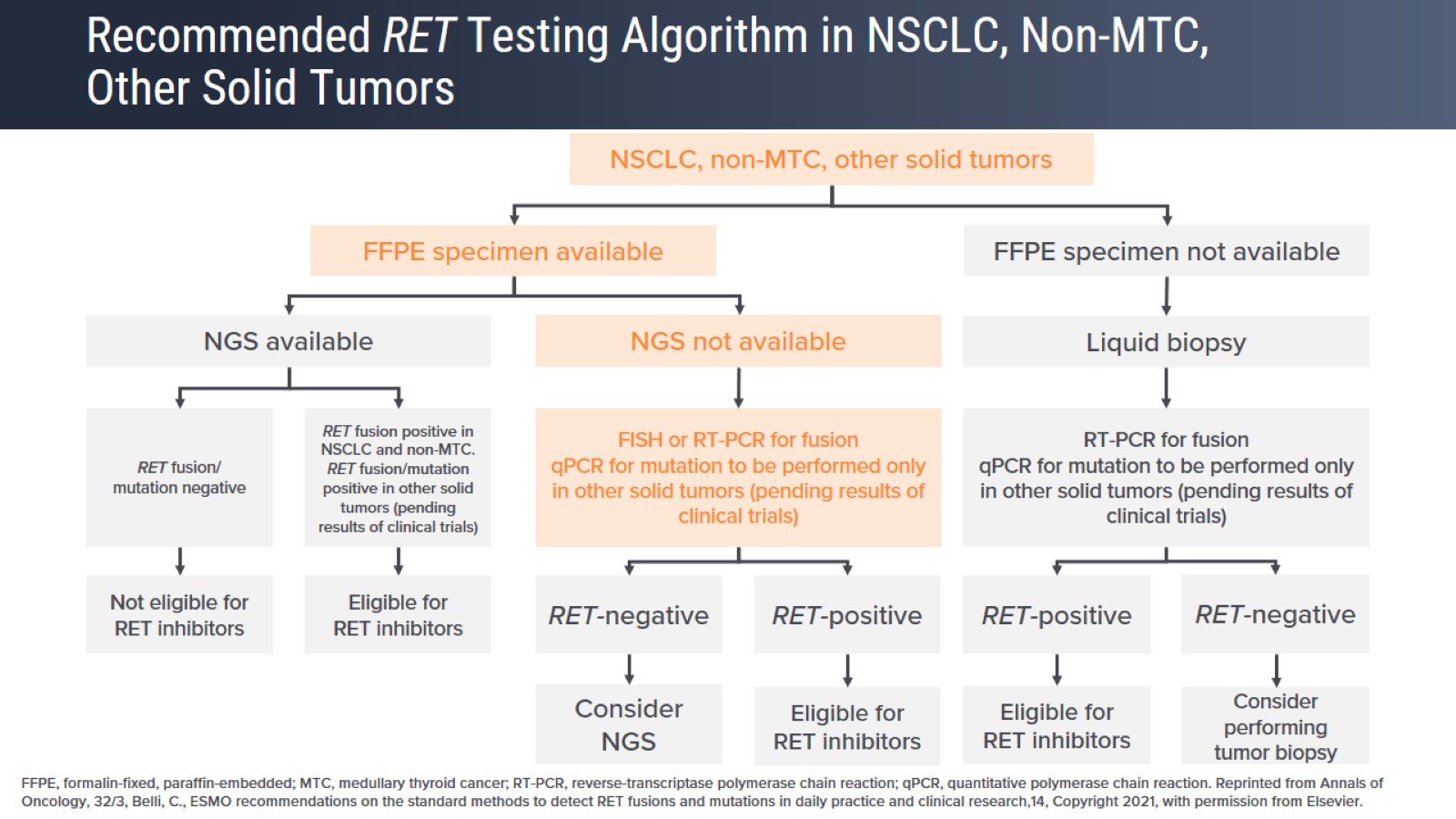 Recommended RET Testing Algorithm in NSCLC, Non-MTC, Other Solid Tumors
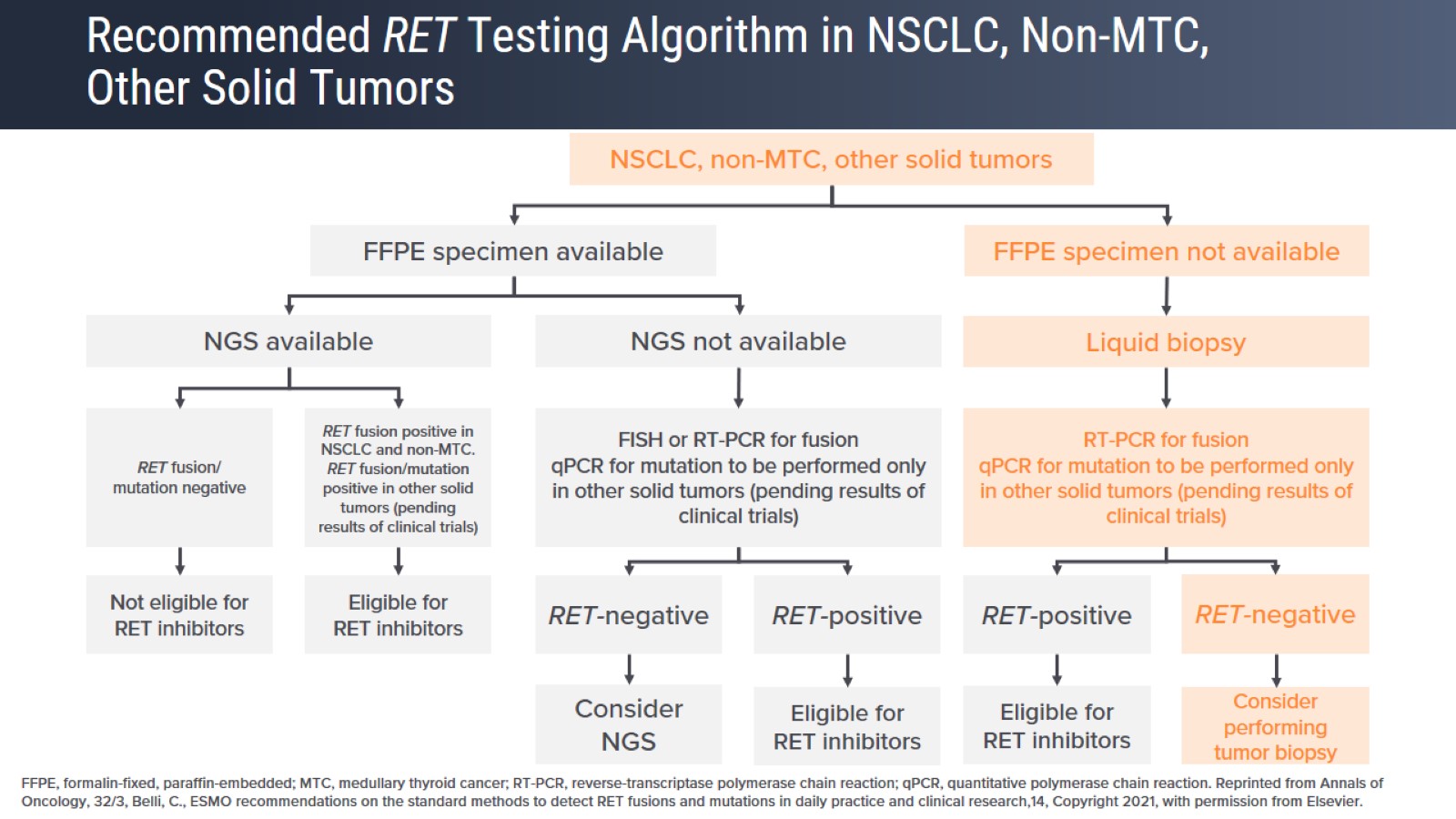 Recommended RET Testing Algorithm in NSCLC, Non-MTC, Other Solid Tumors
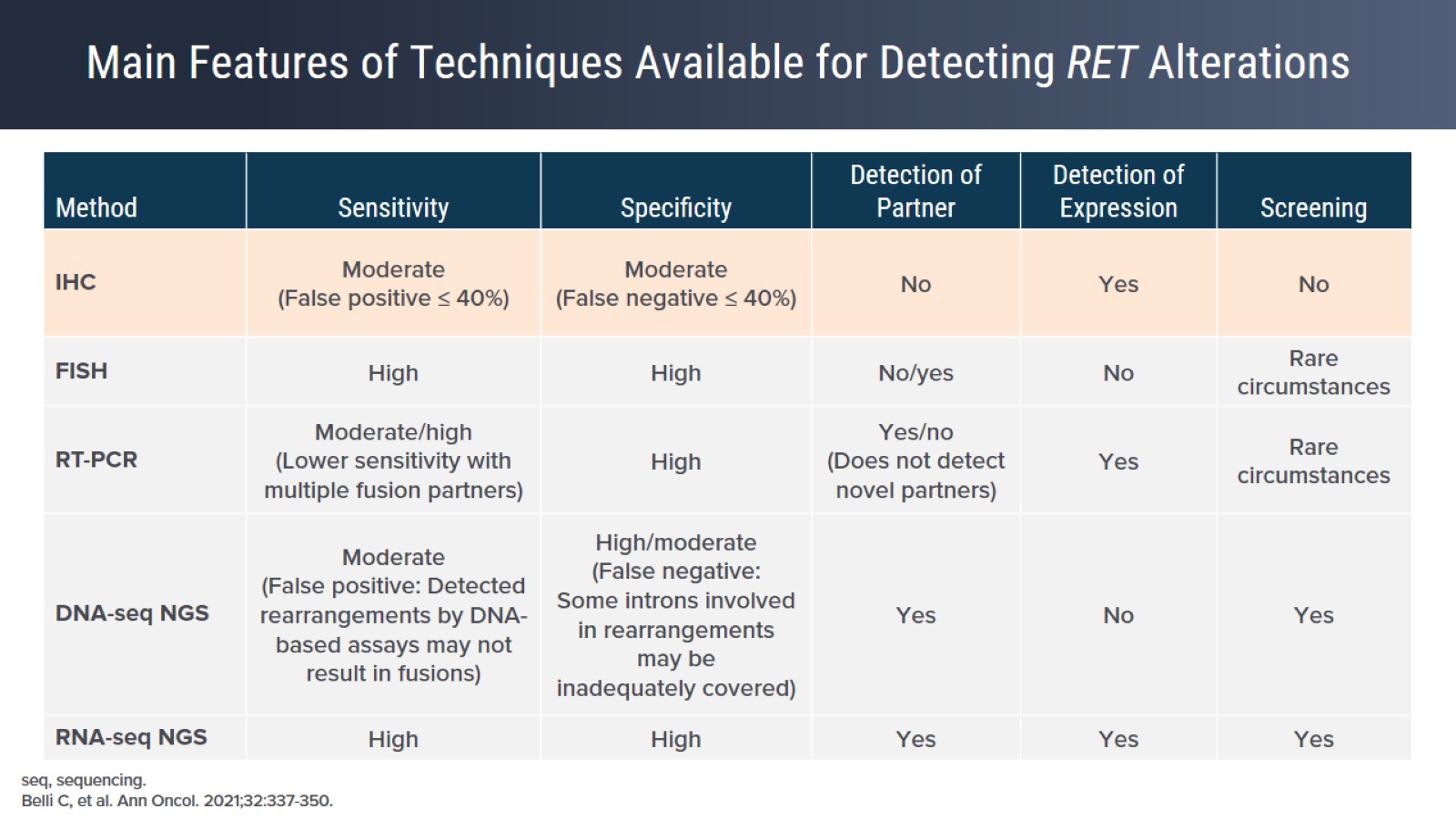 Main Features of Techniques Available for Detecting RET Alterations
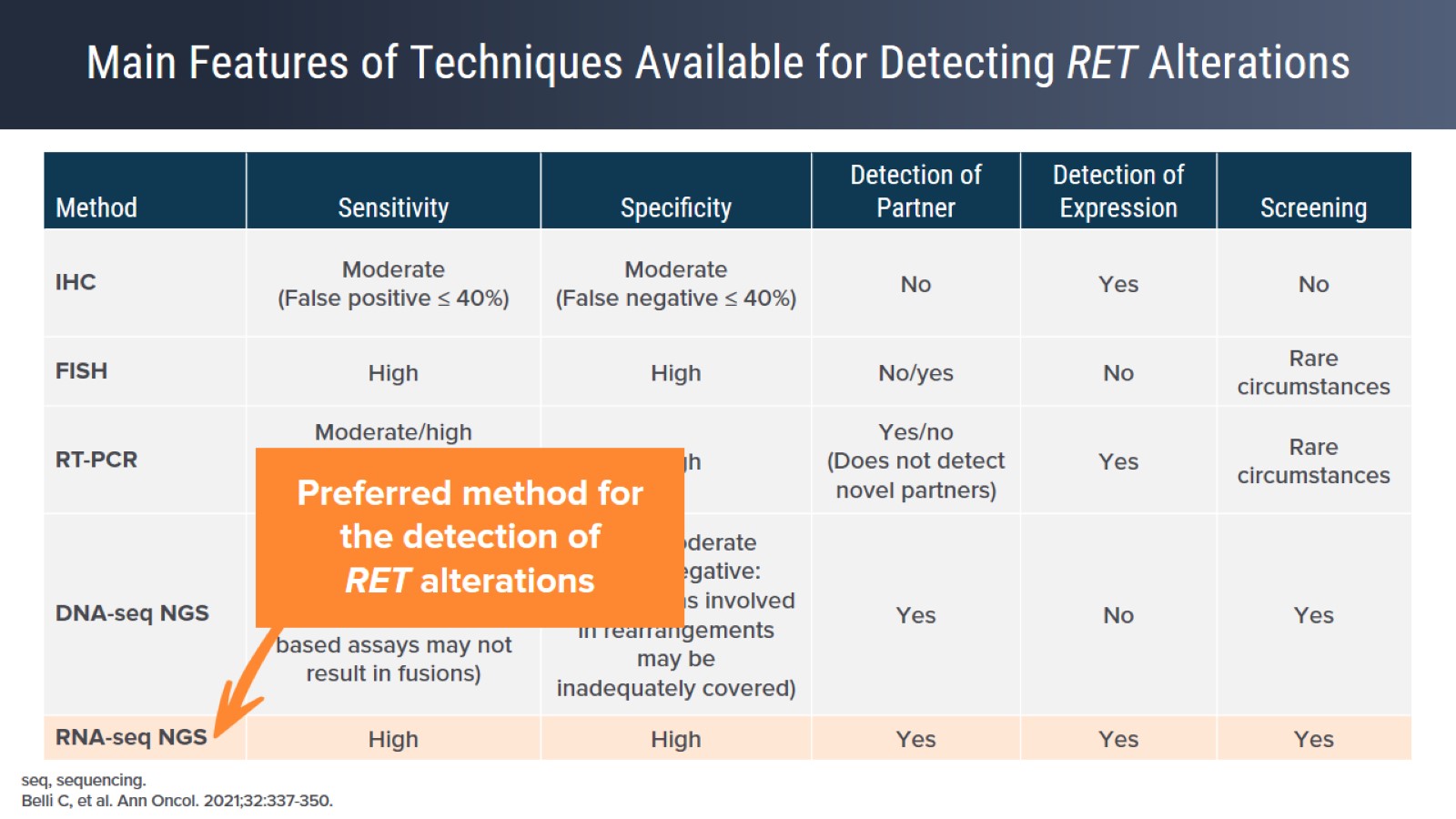 Main Features of Techniques Available for Detecting RET Alterations
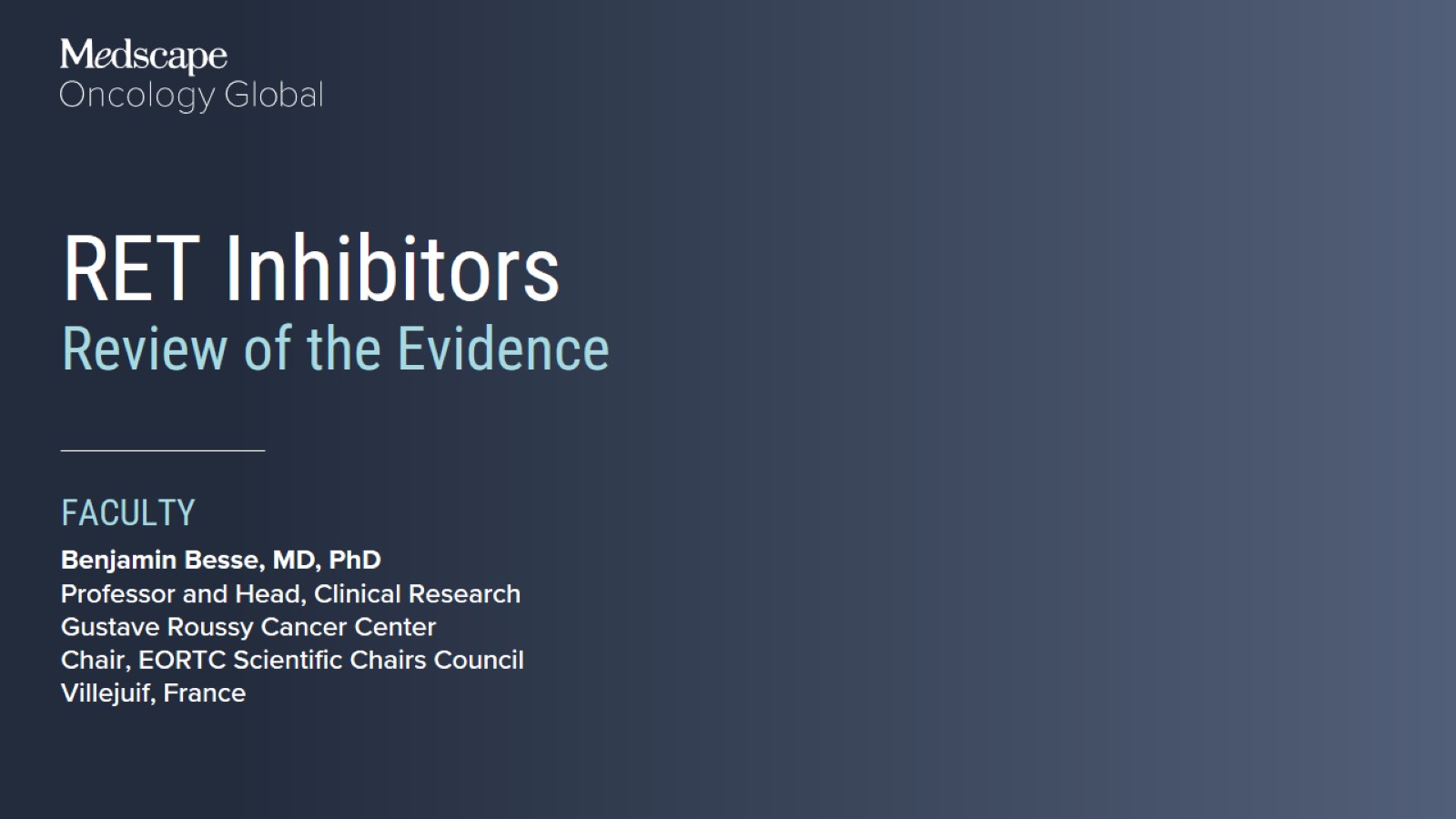 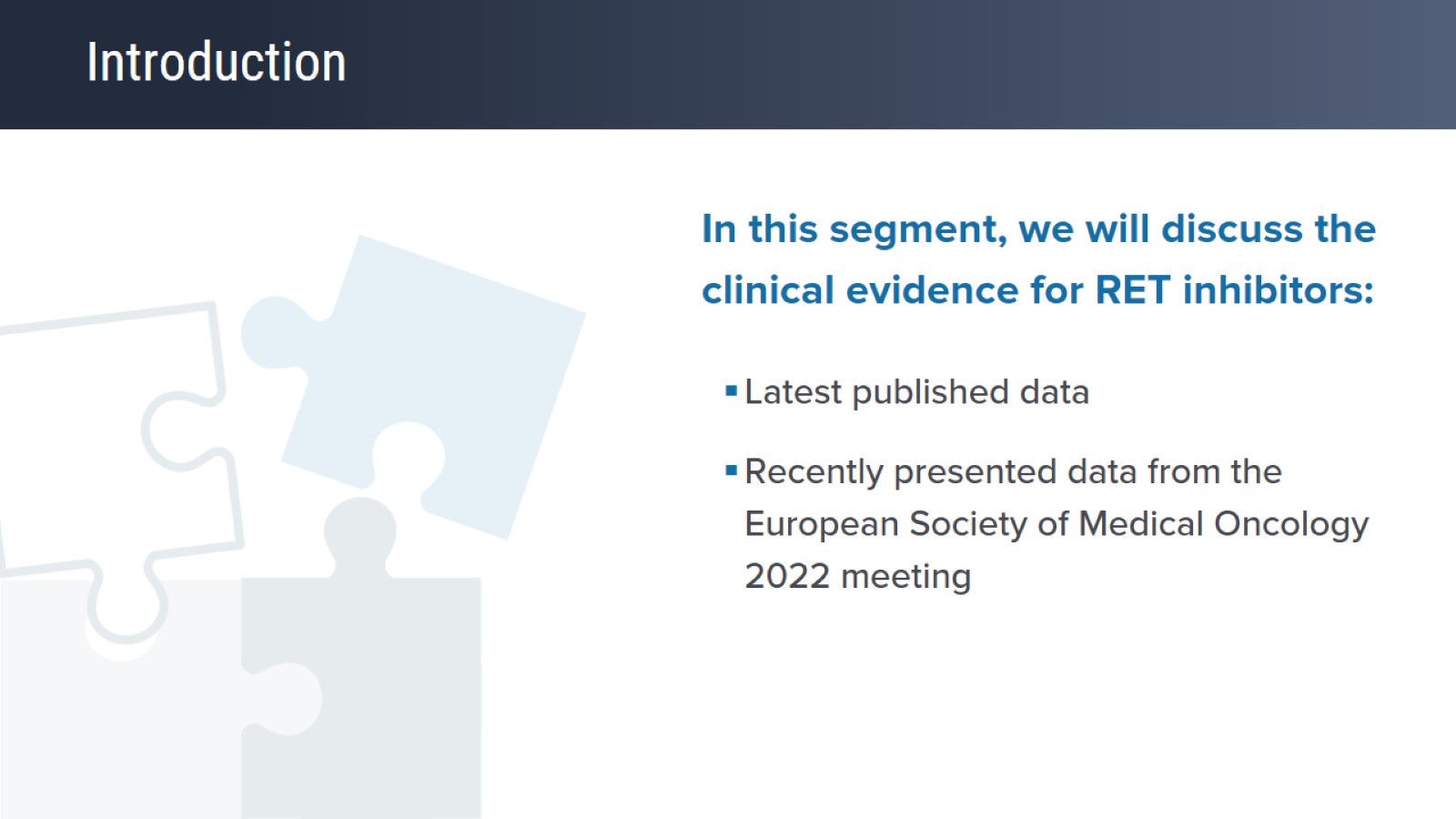 Introduction
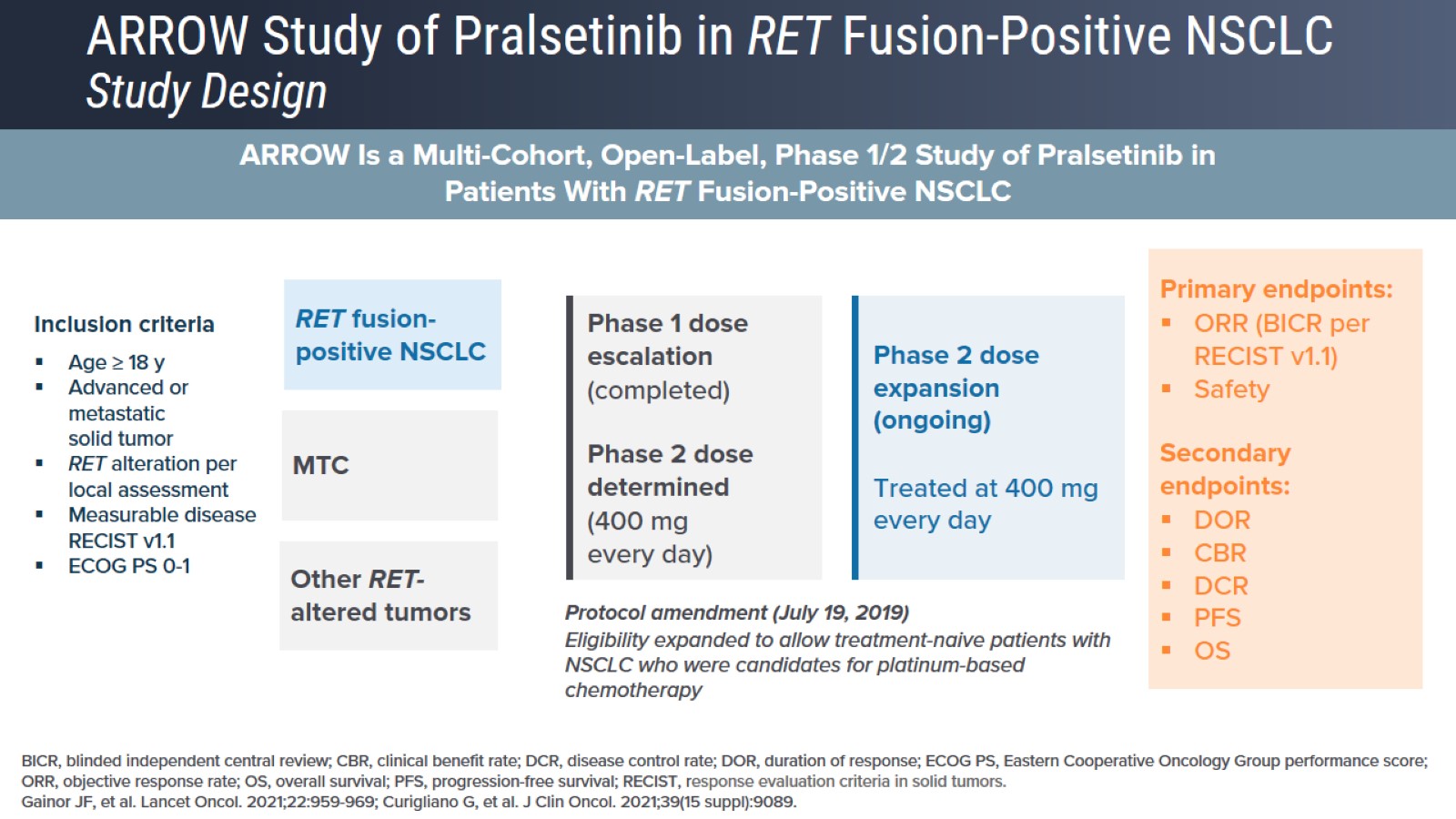 ARROW Study of Pralsetinib in RET Fusion-Positive NSCLCStudy Design
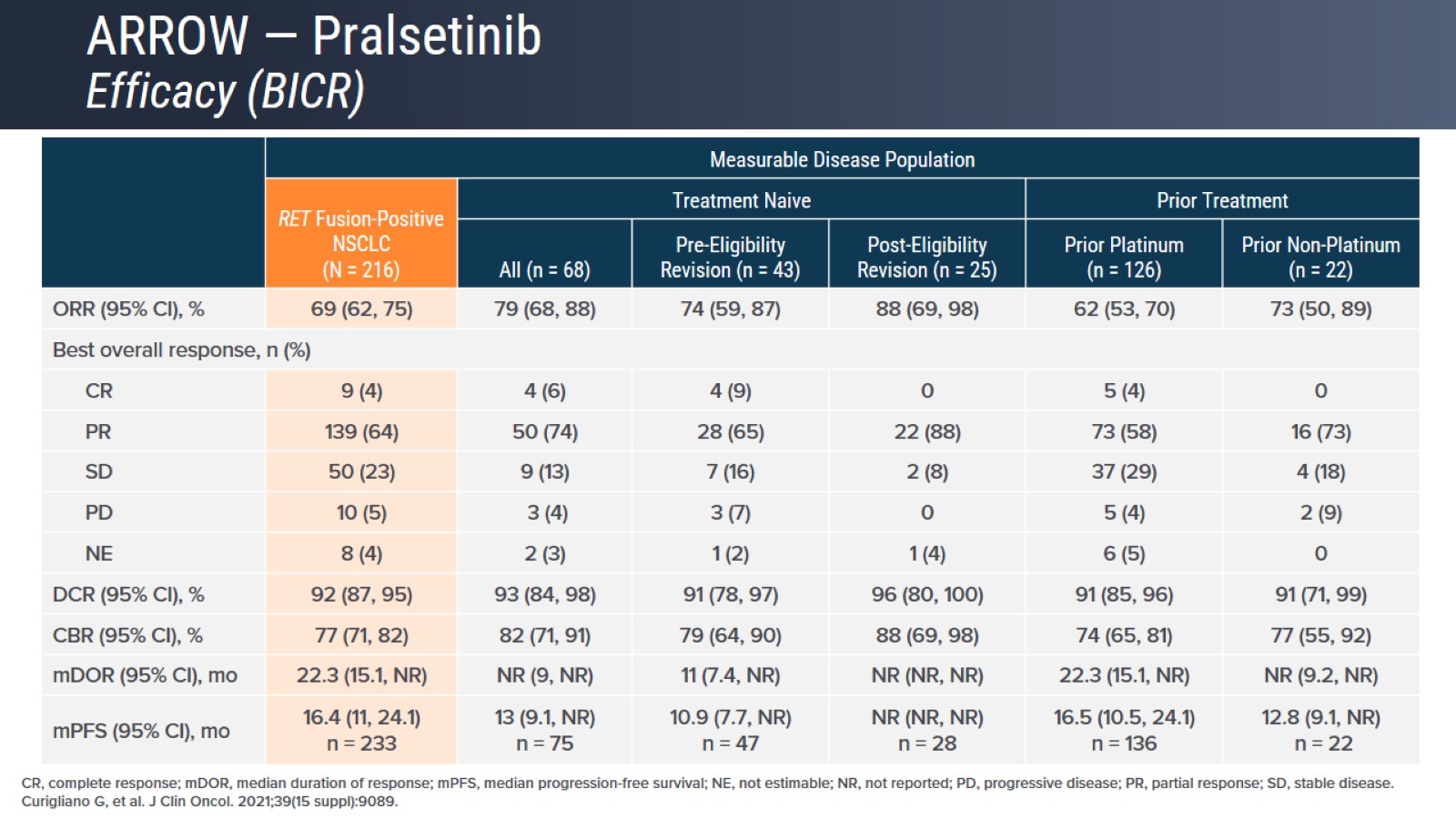 ARROW — PralsetinibEfficacy (BICR)
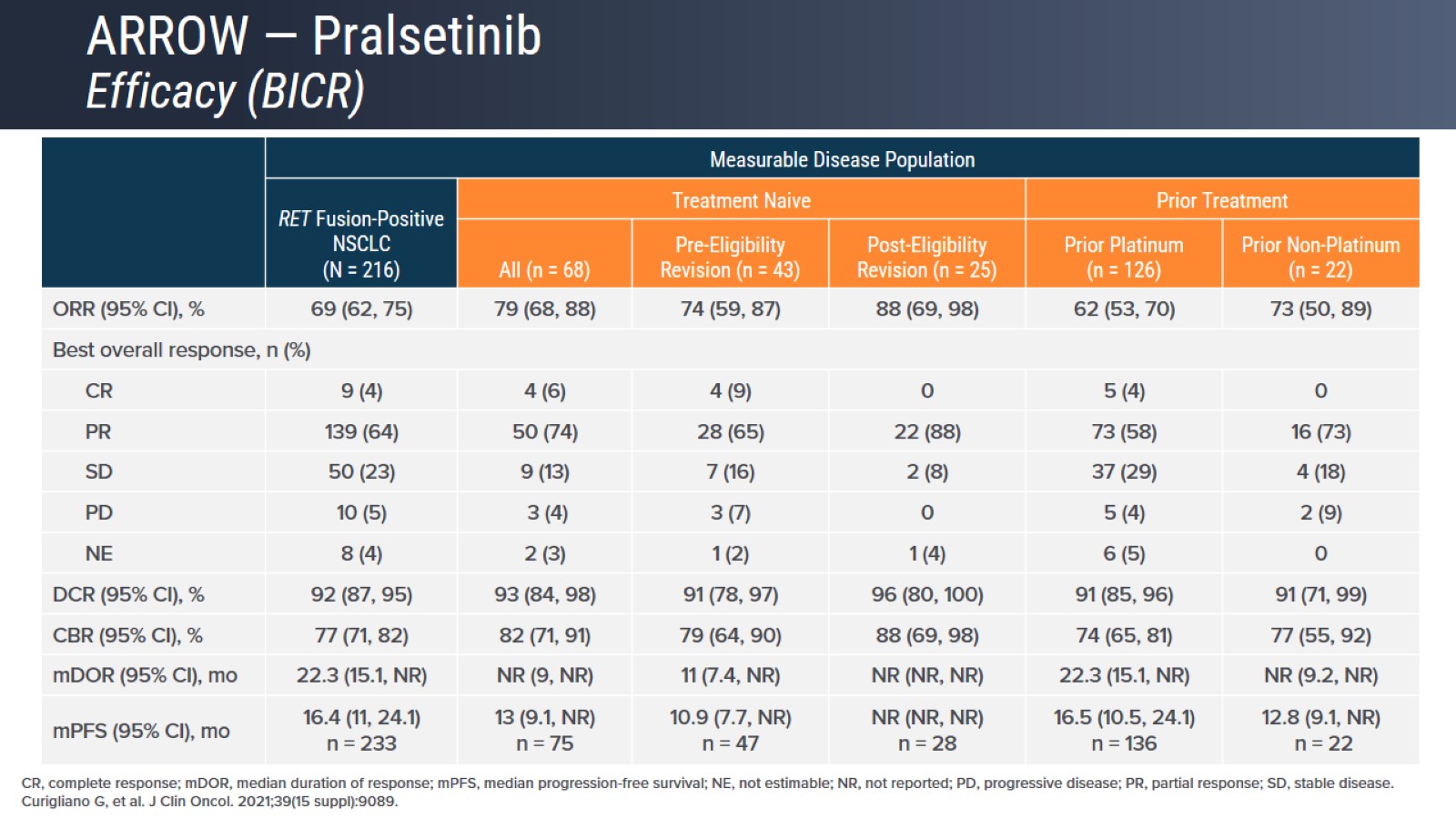 ARROW — PralsetinibEfficacy (BICR)
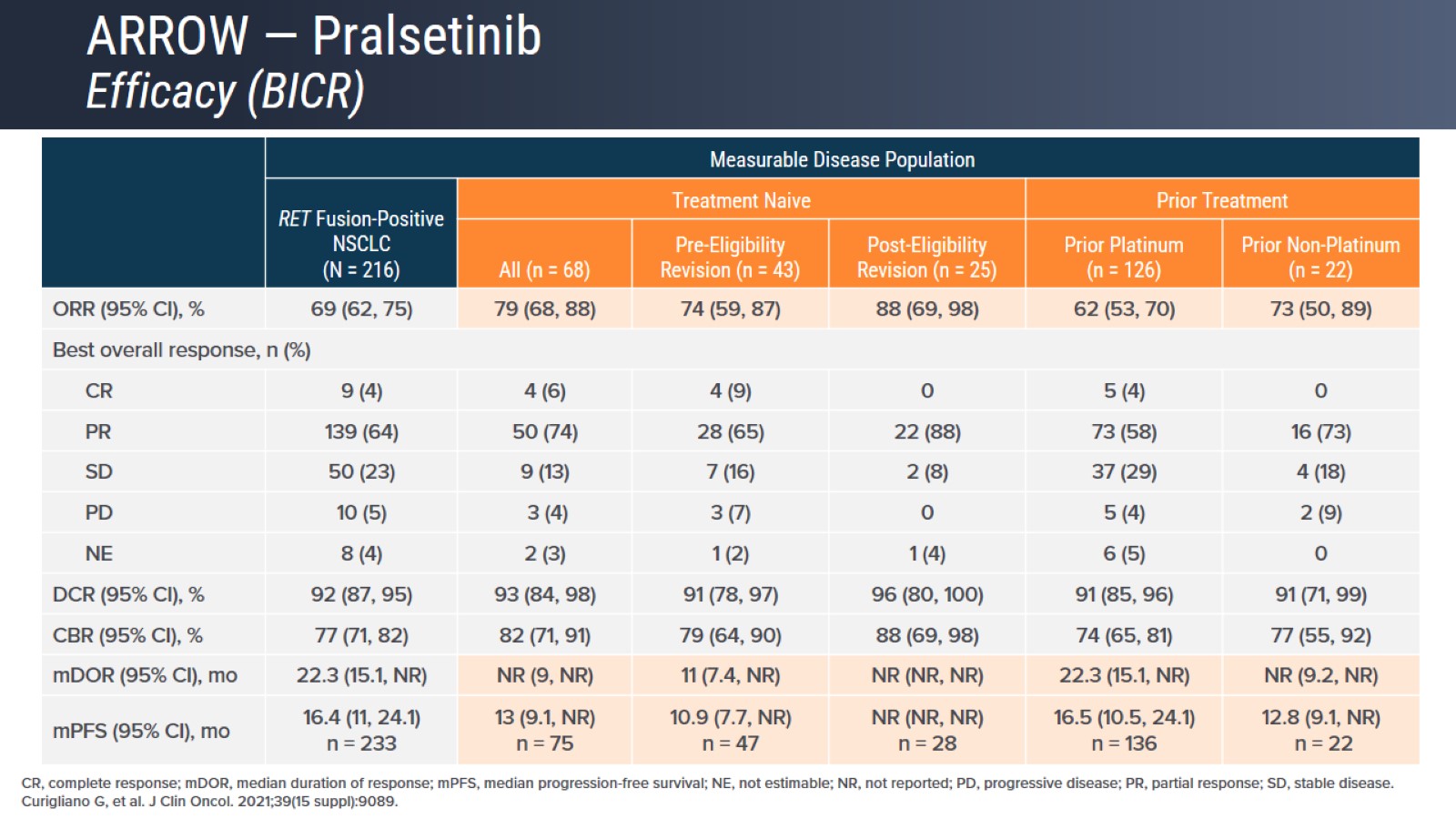 ARROW — PralsetinibEfficacy (BICR)
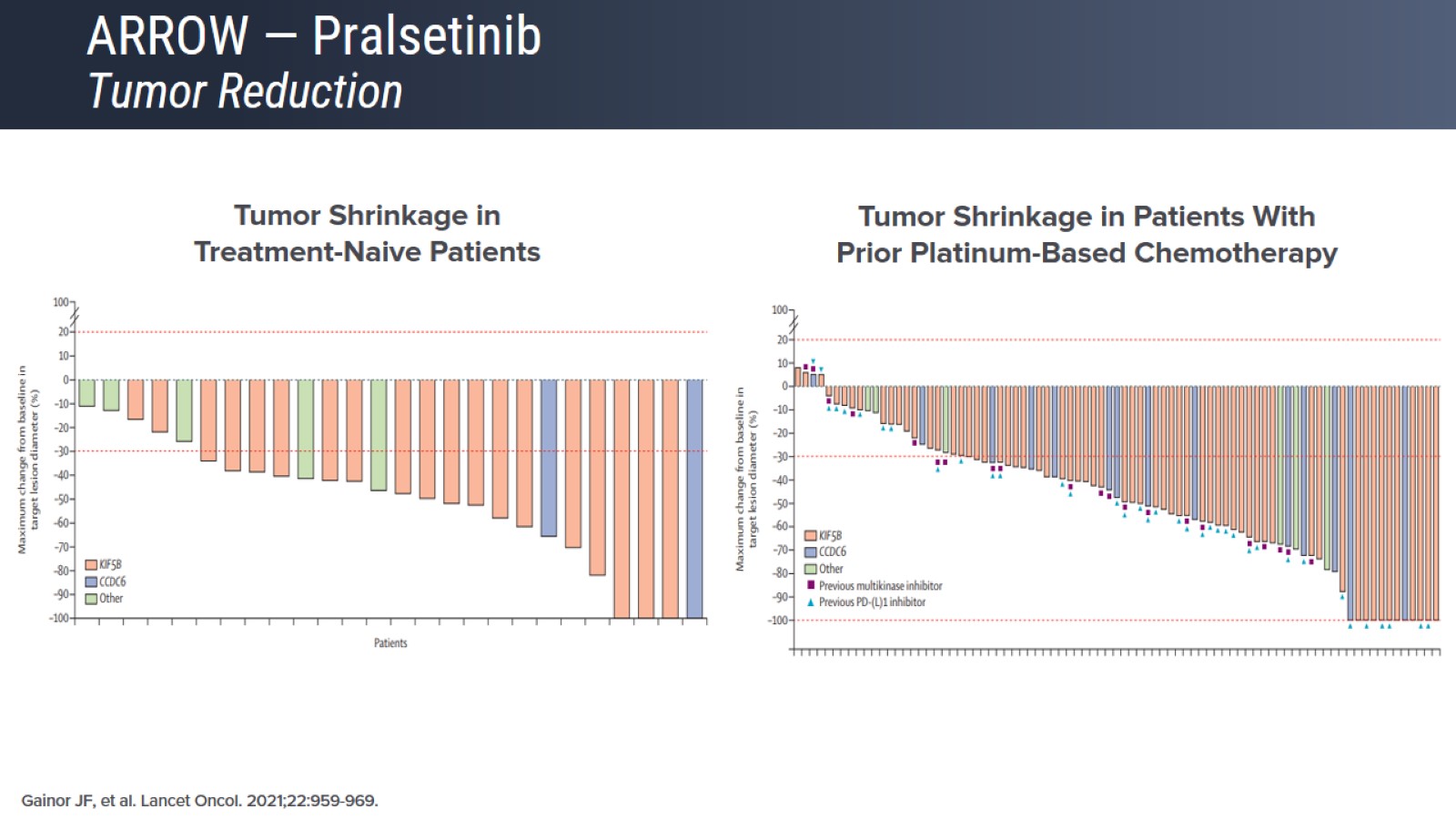 ARROW — PralsetinibTumor Reduction
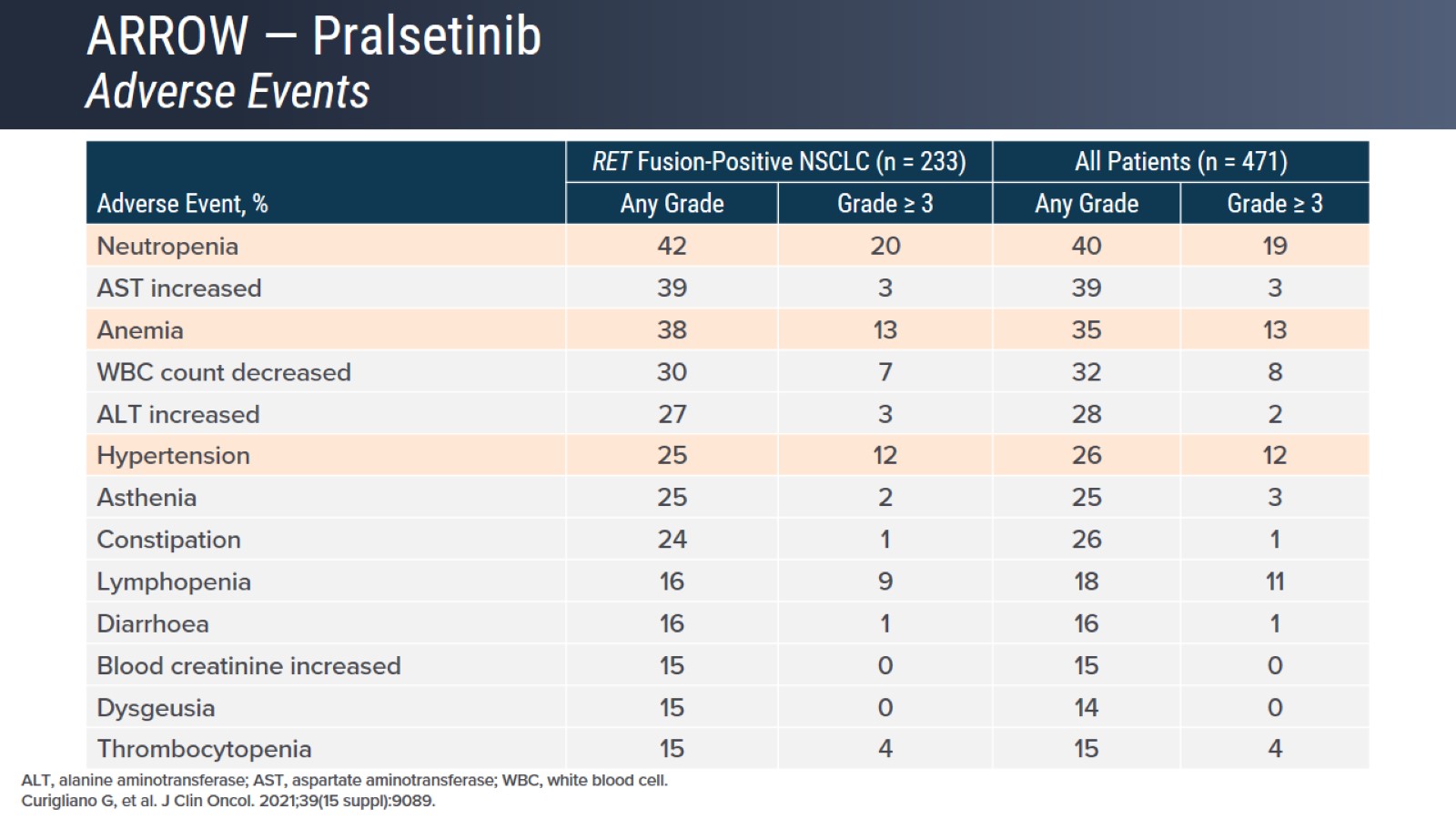 ARROW — PralsetinibAdverse Events
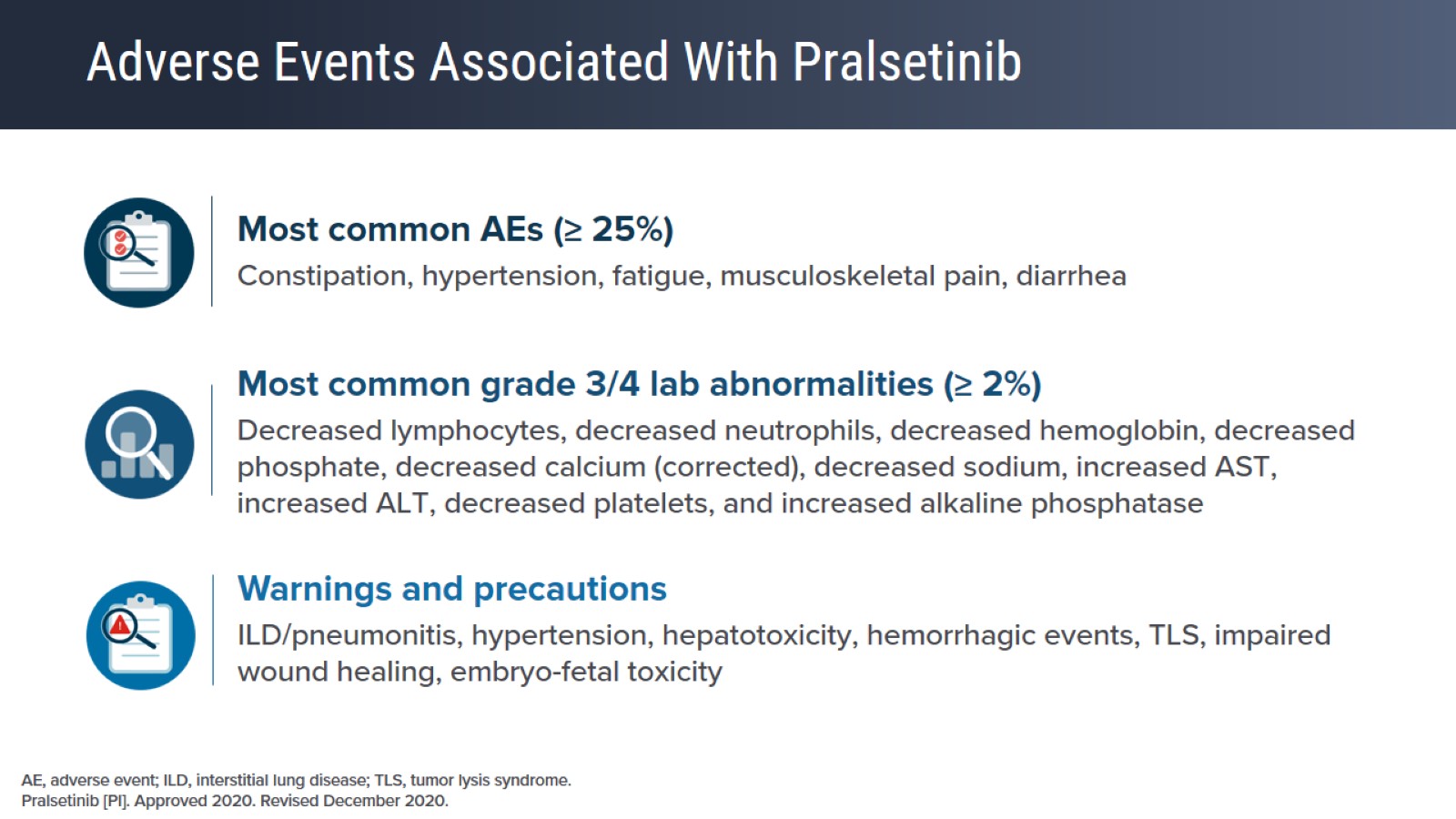 Adverse Events Associated With Pralsetinib
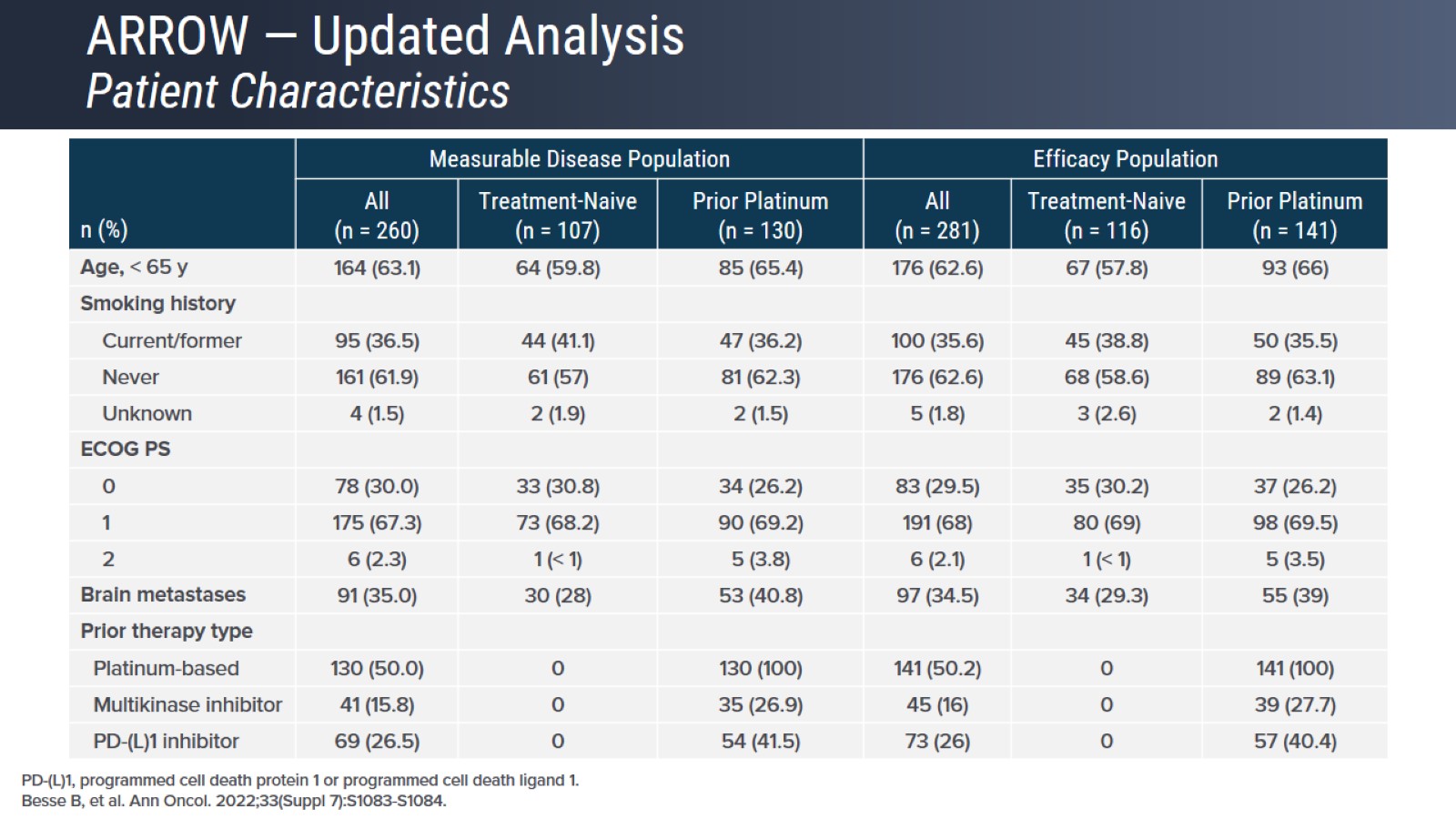 ARROW — Updated AnalysisPatient Characteristics
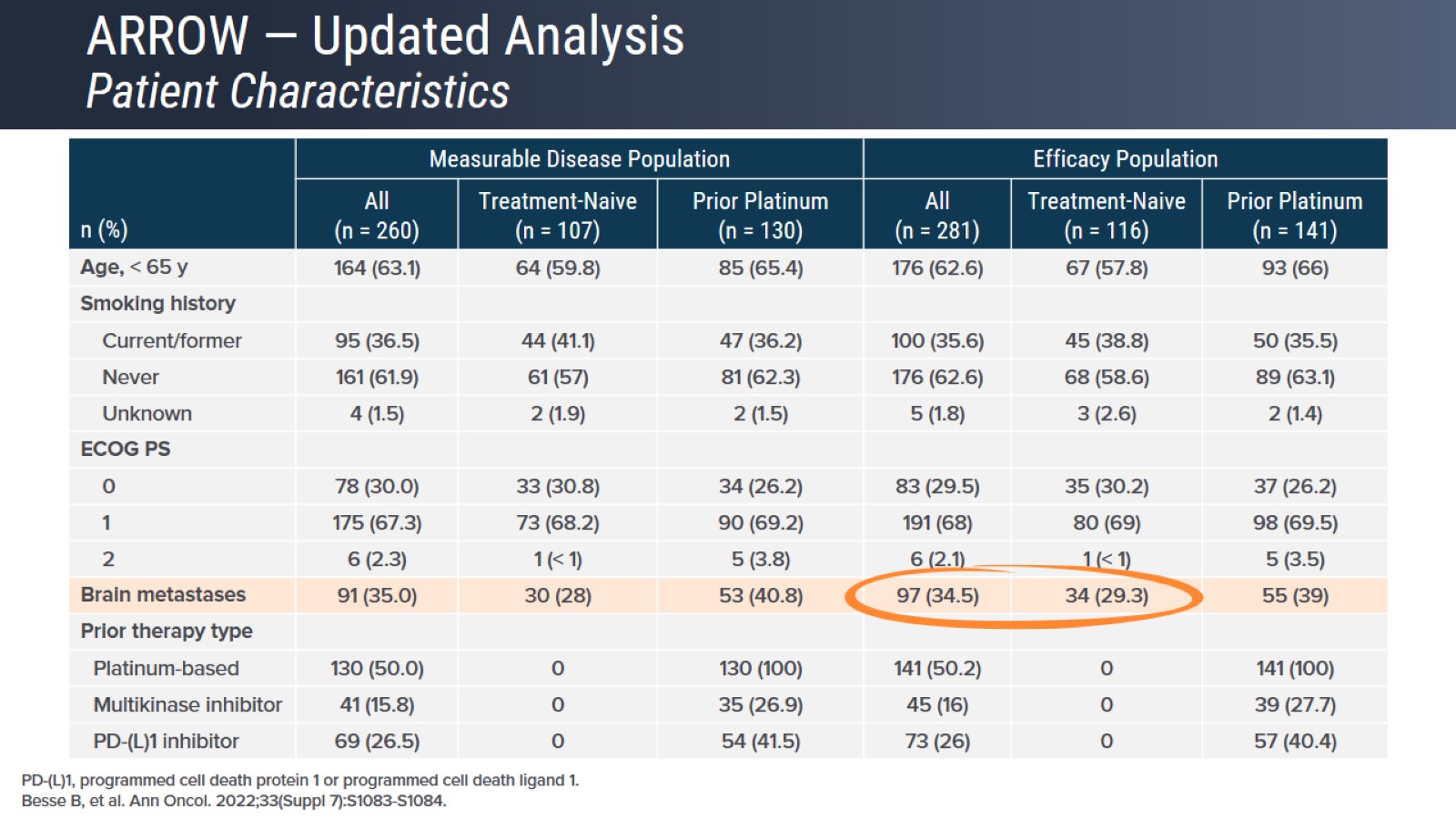 ARROW — Updated Analysis Patient Characteristics
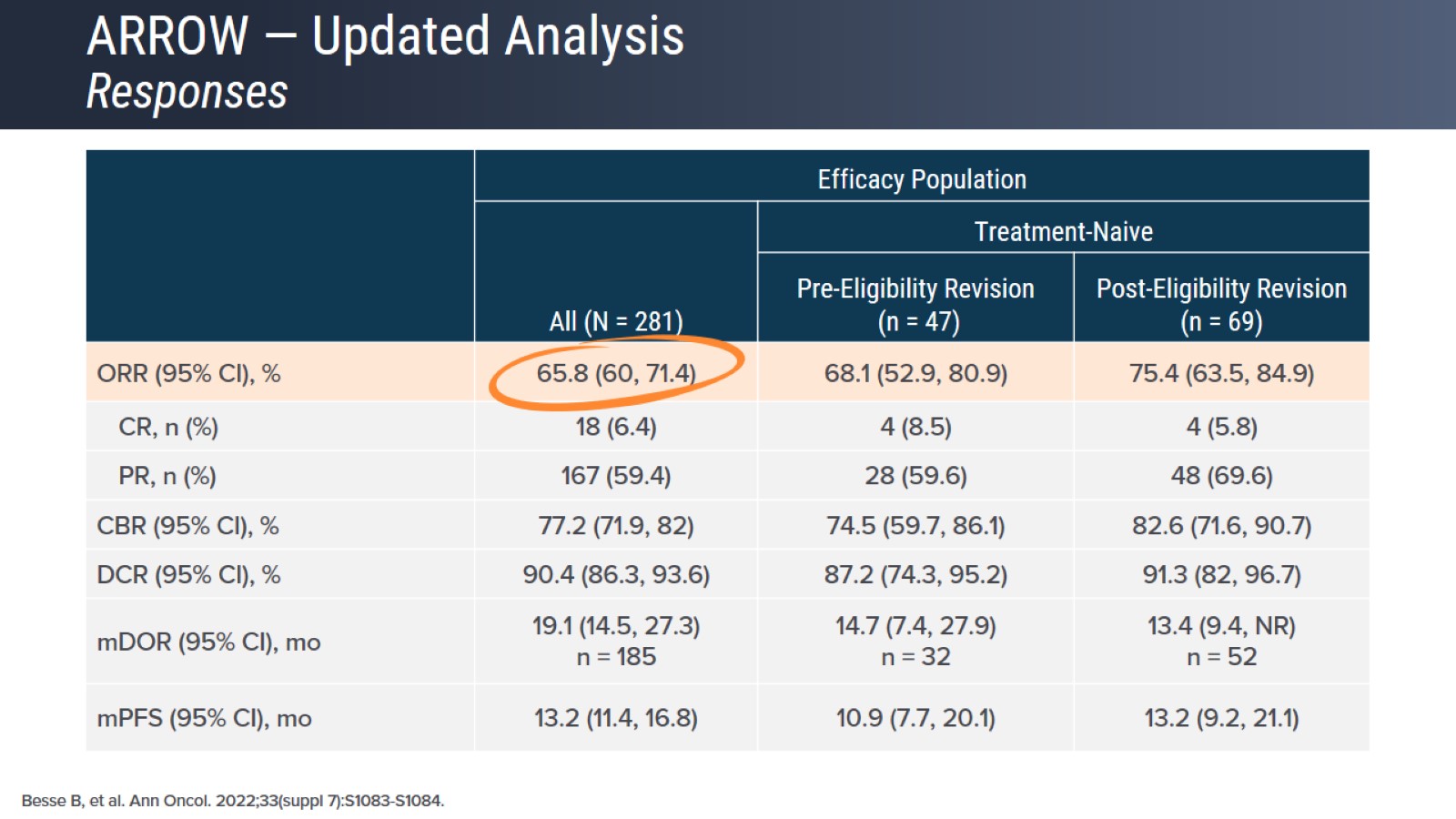 ARROW — Updated Analysis Responses
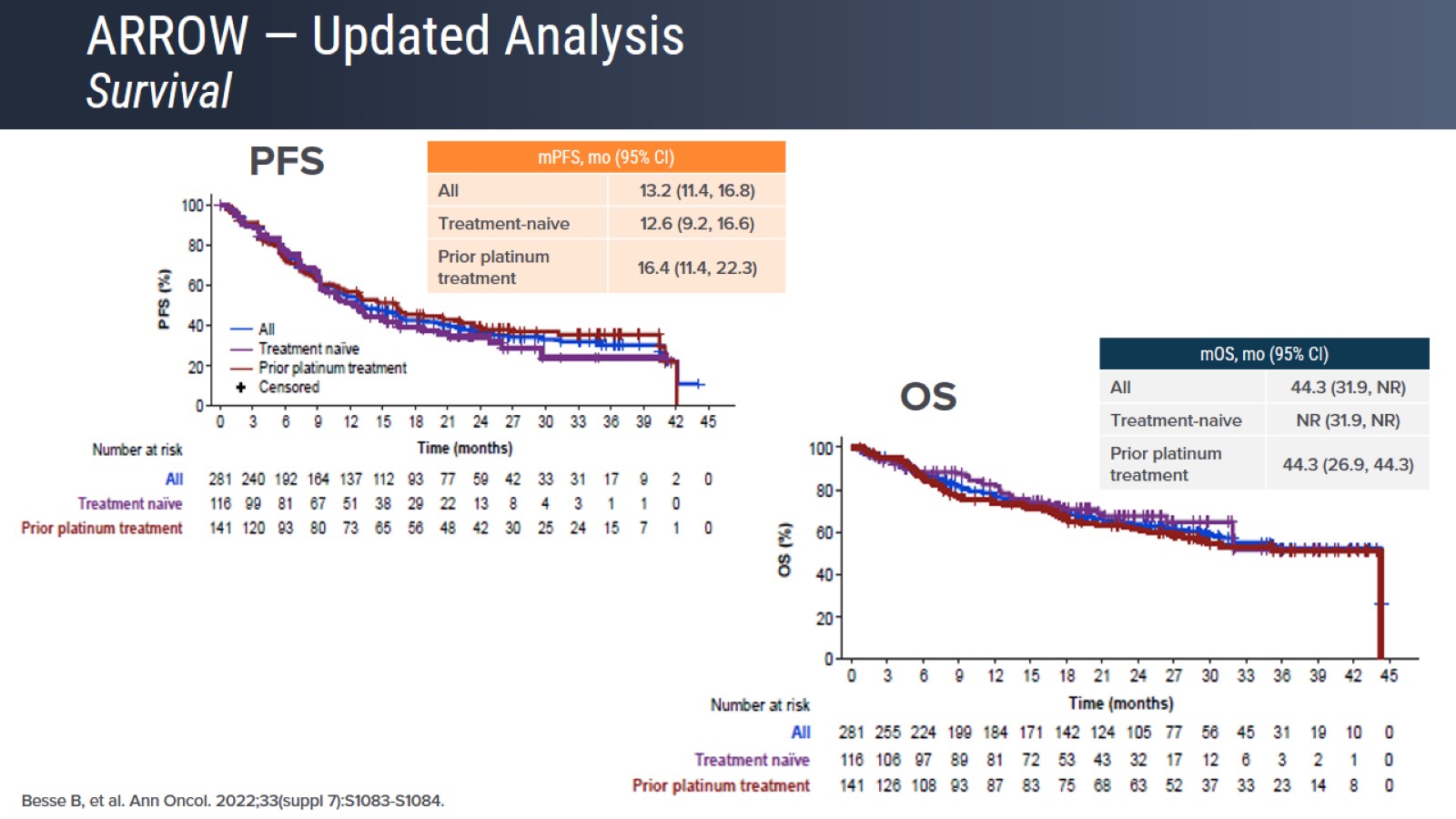 ARROW — Updated Analysis Survival
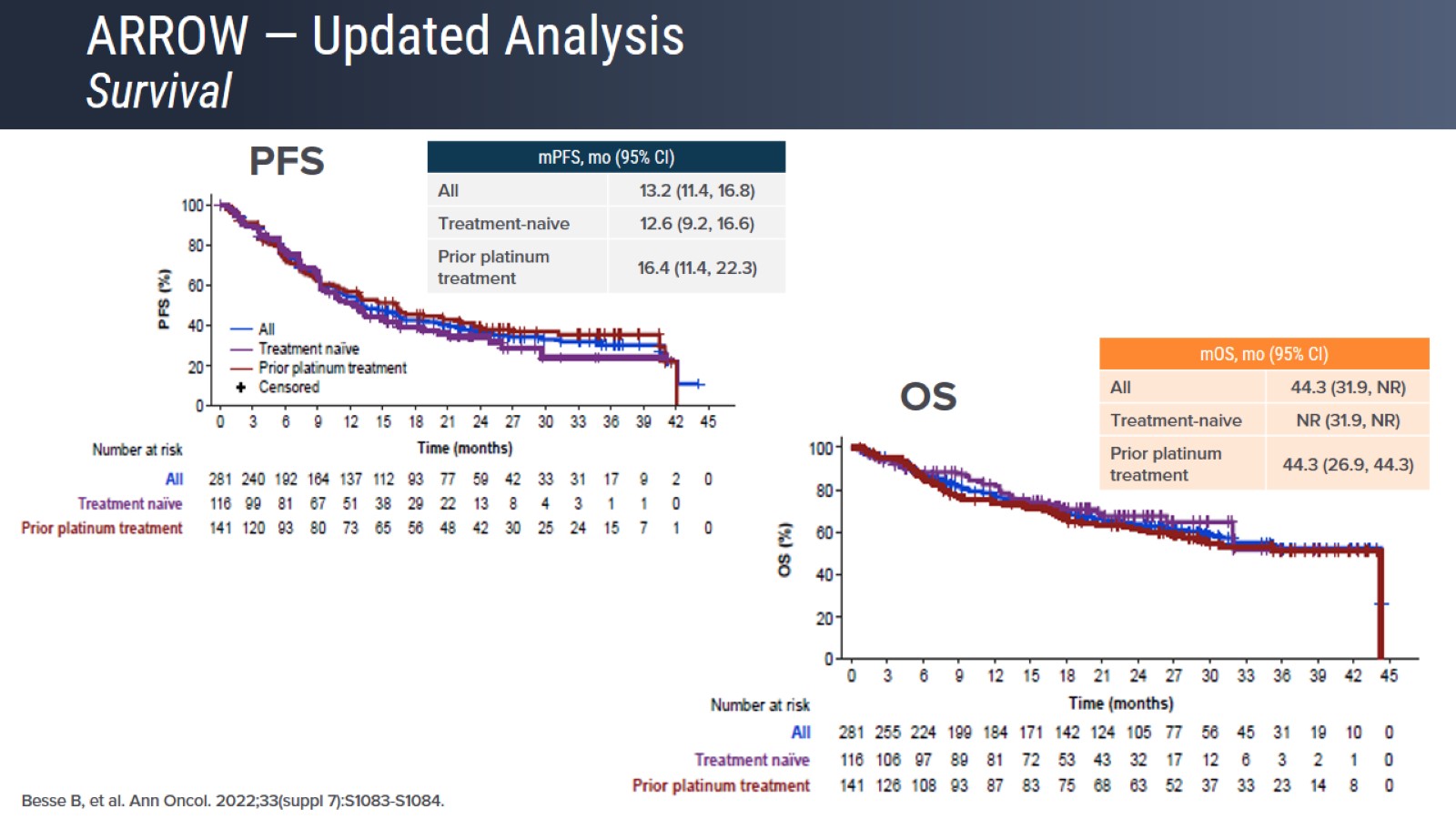 ARROW — Updated Analysis Survival
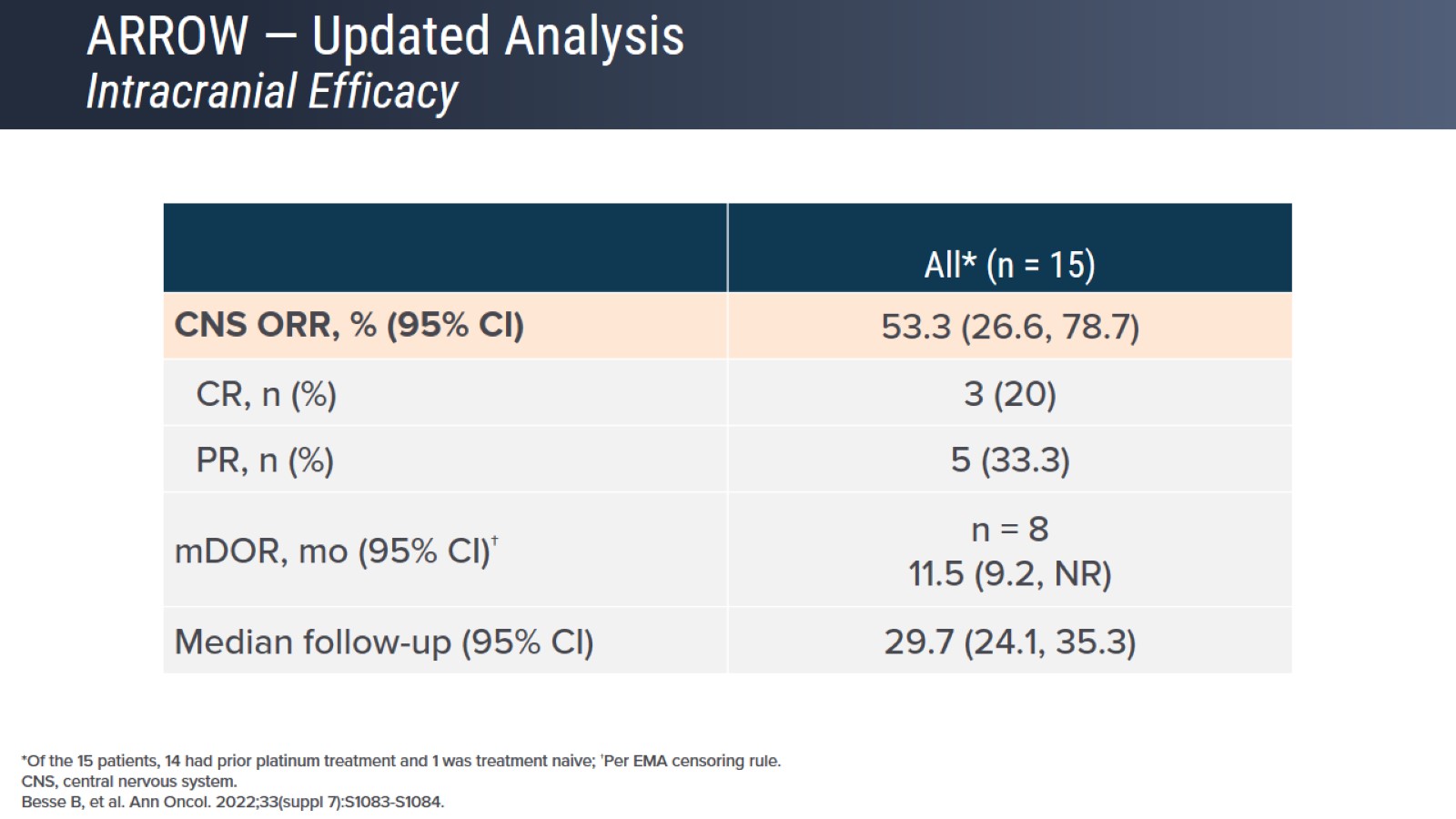 ARROW — Updated Analysis Intracranial Efficacy
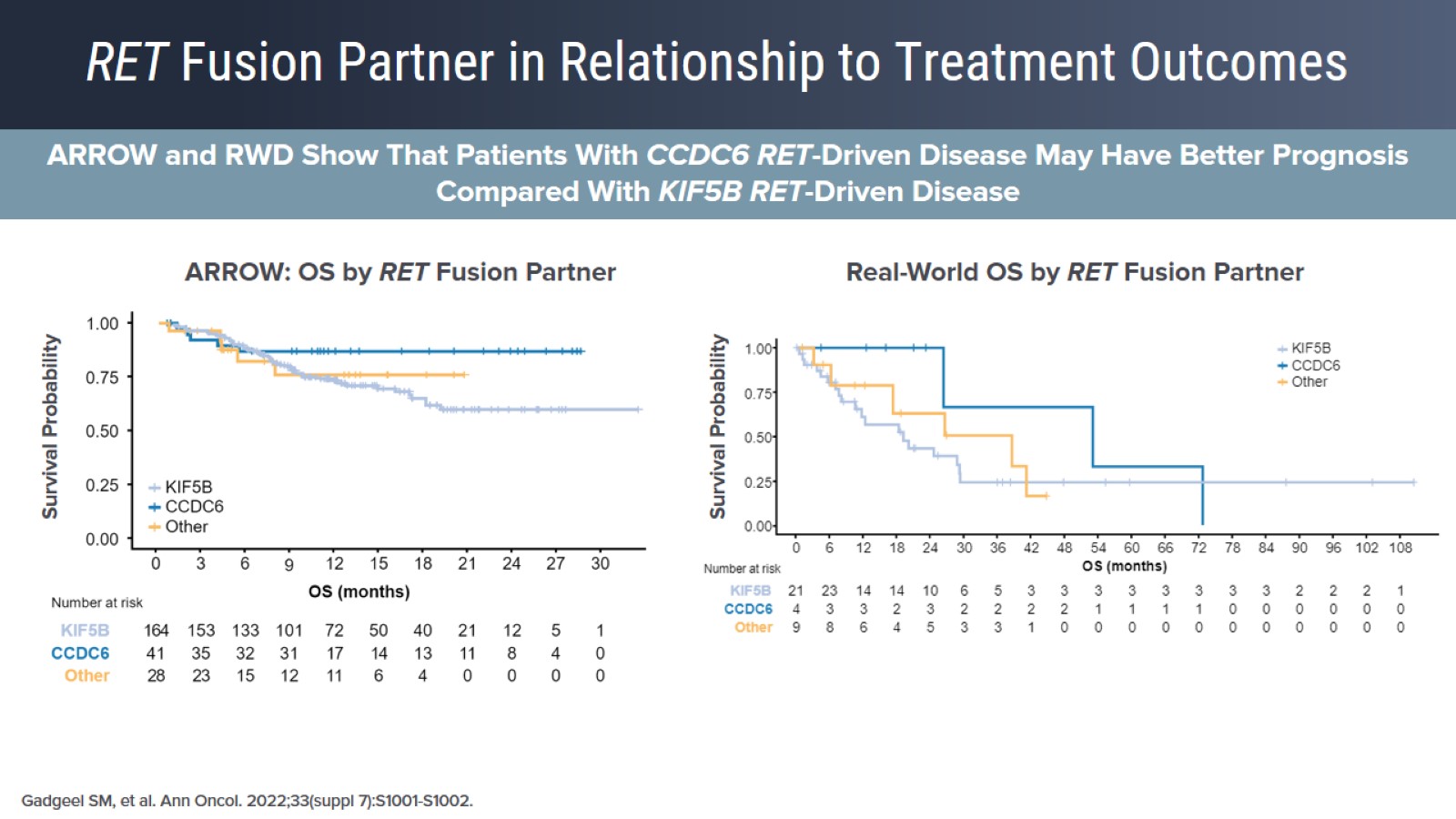 RET Fusion Partner in Relationship to Treatment Outcomes
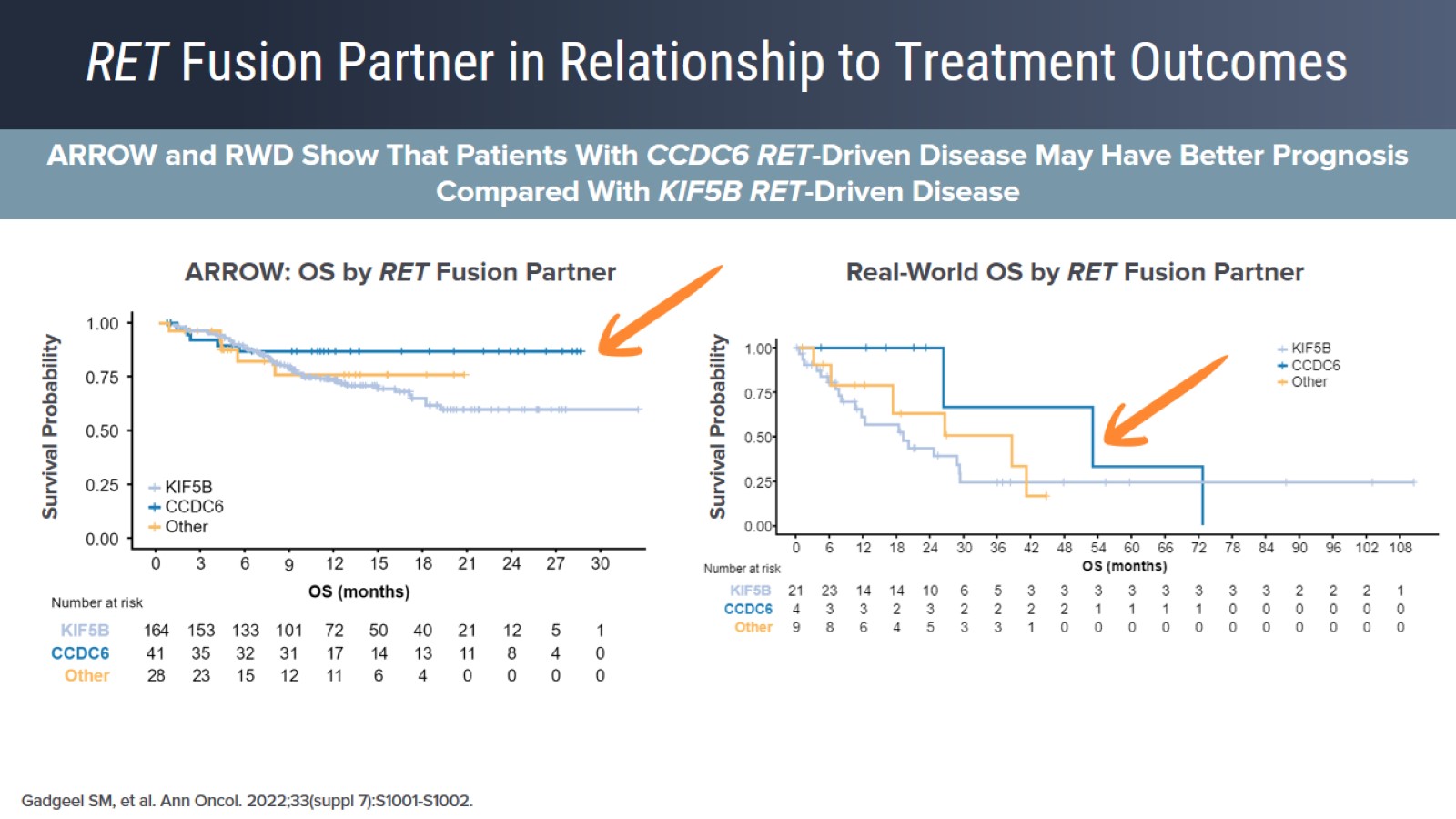 RET Fusion Partner in Relationship to Treatment Outcomes
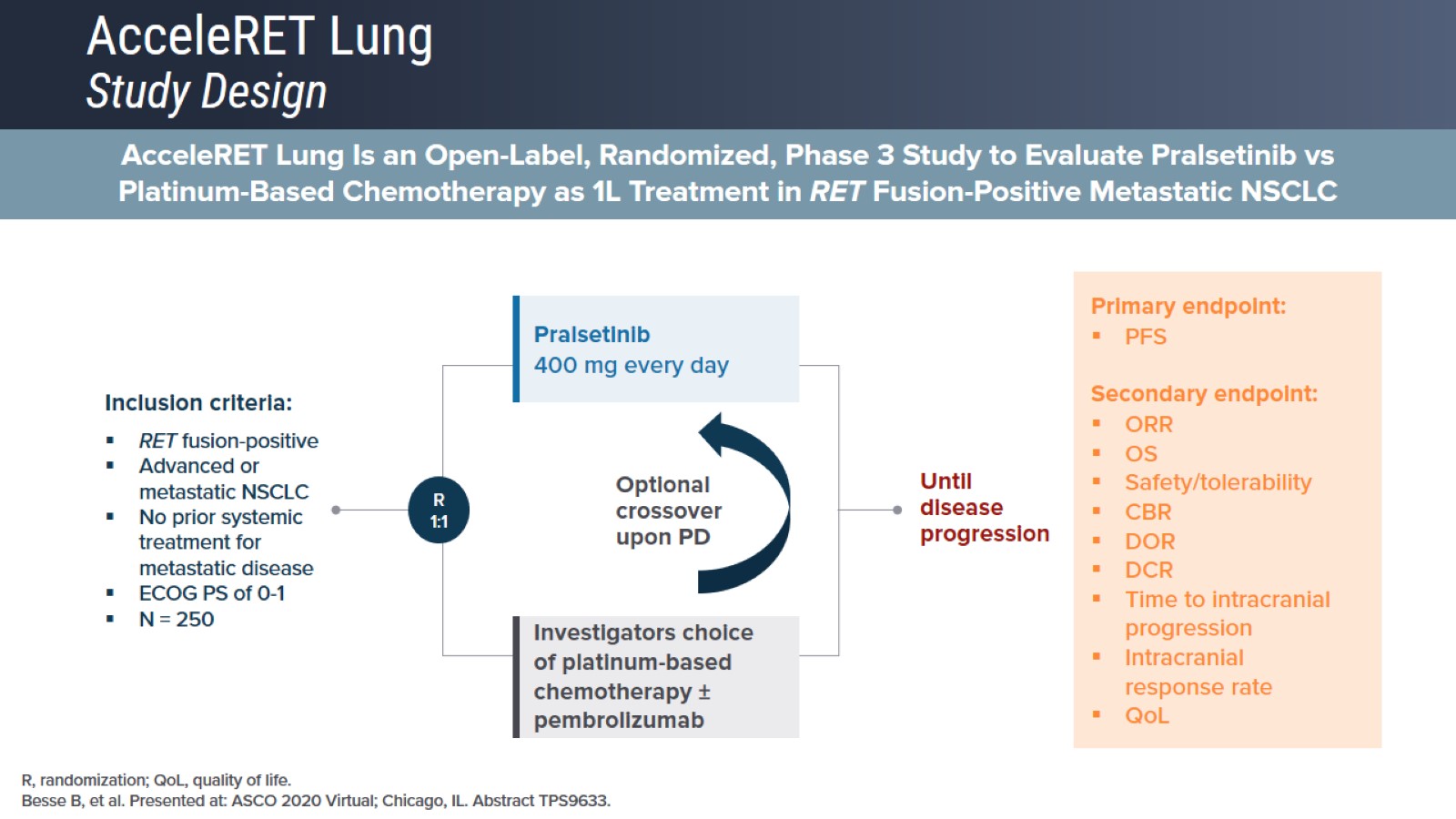 AcceleRET LungStudy Design
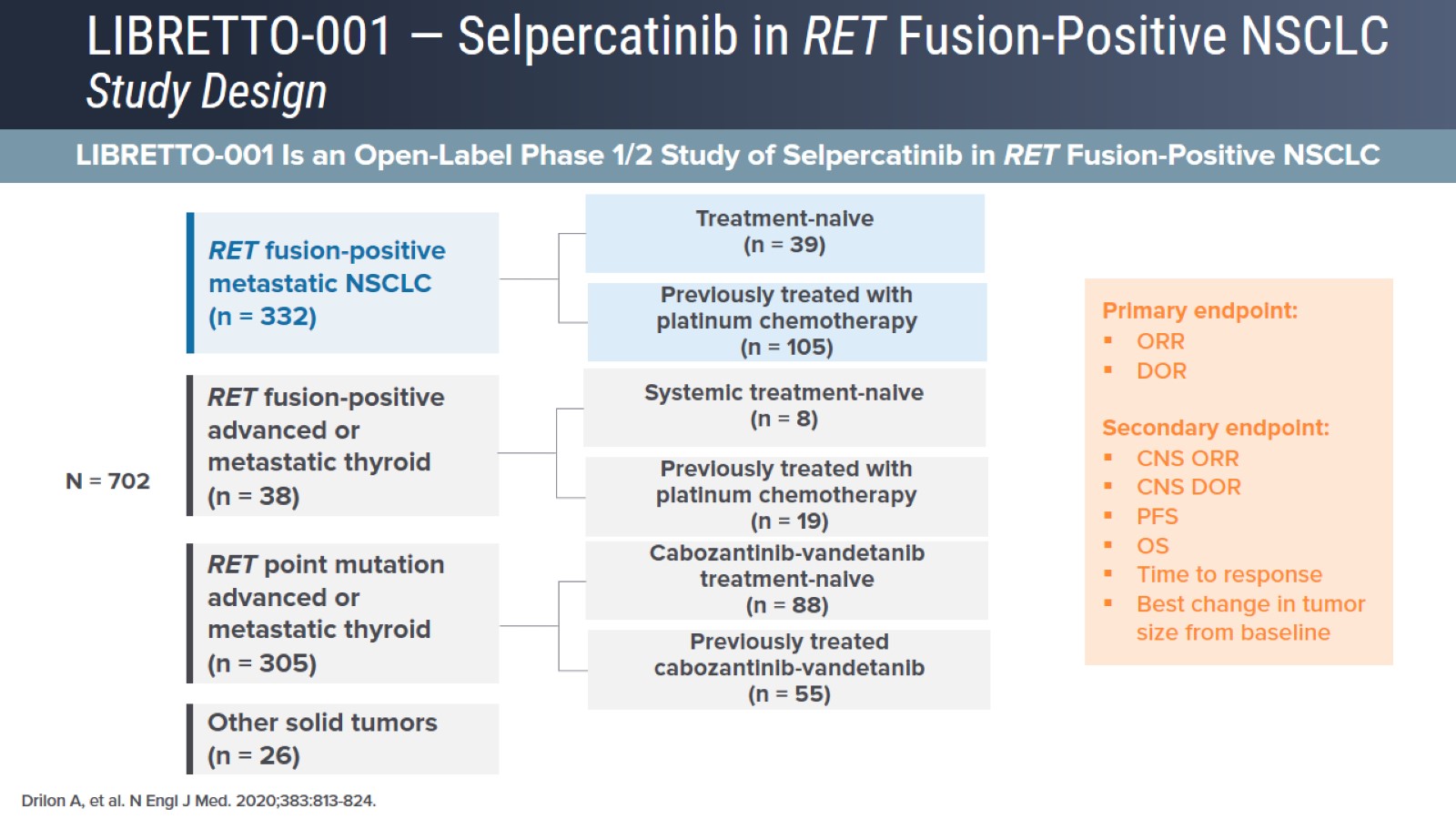 LIBRETTO-001 — Selpercatinib in RET Fusion-Positive NSCLCStudy Design
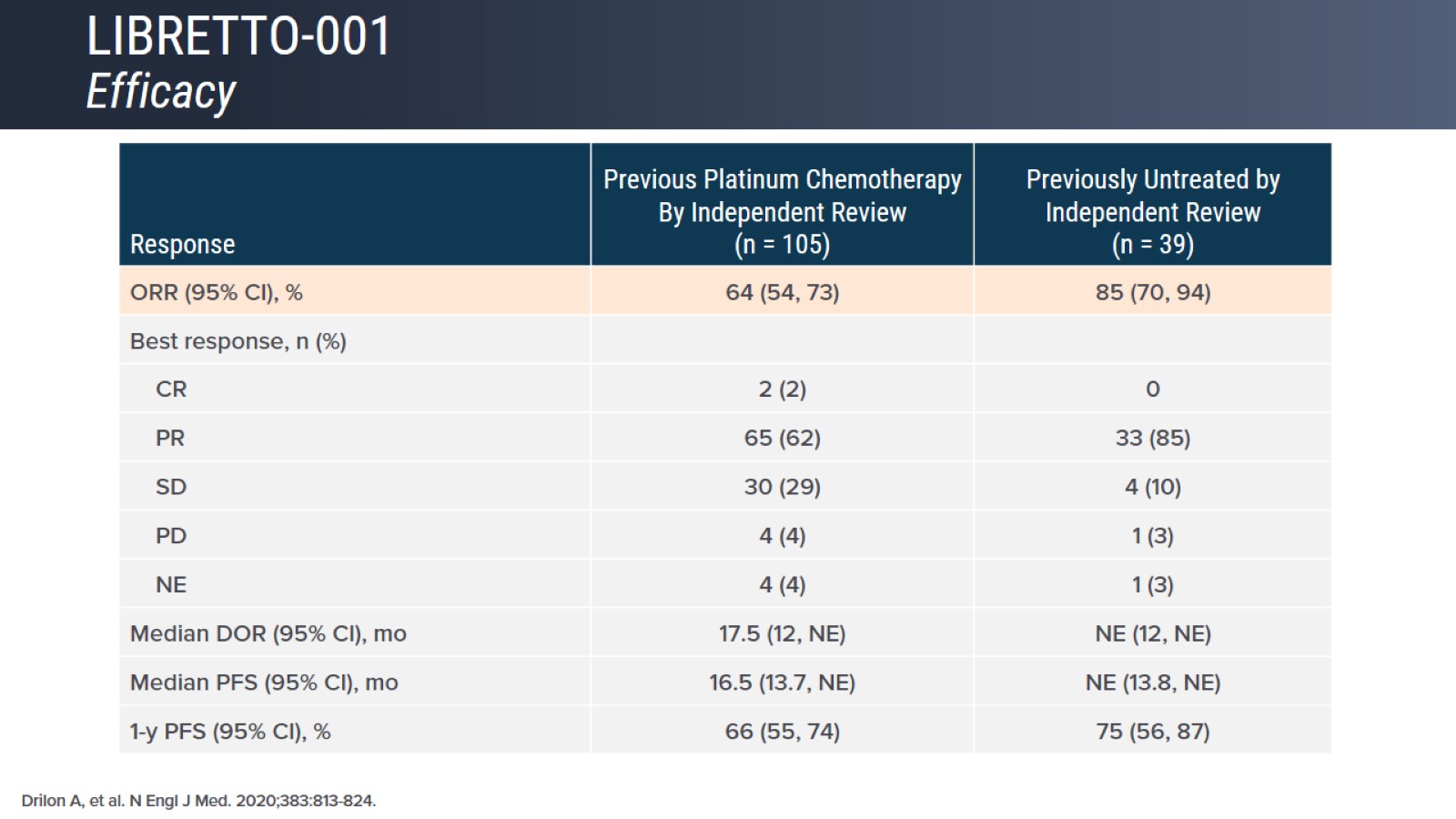 LIBRETTO-001Efficacy
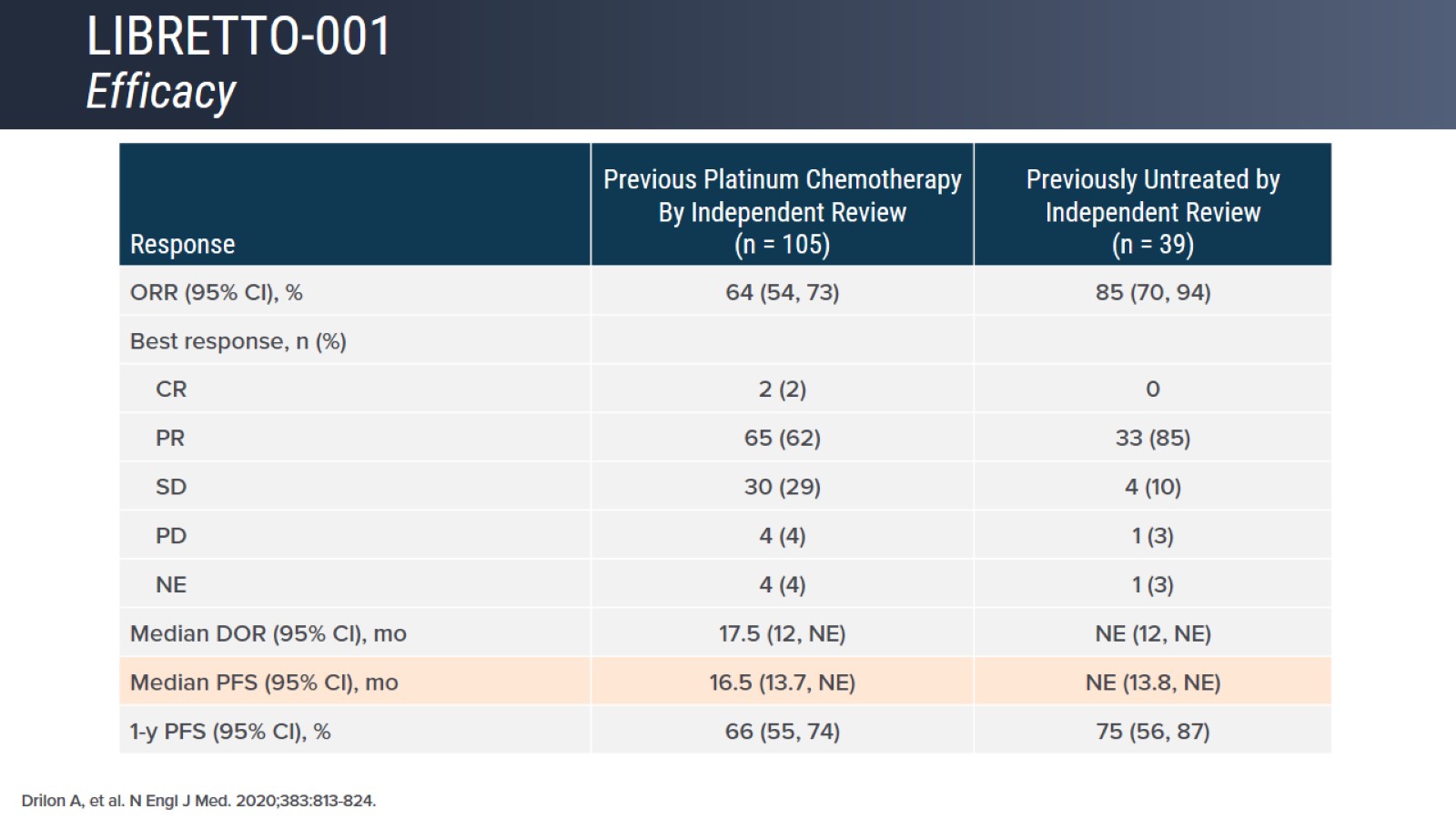 LIBRETTO-001Efficacy
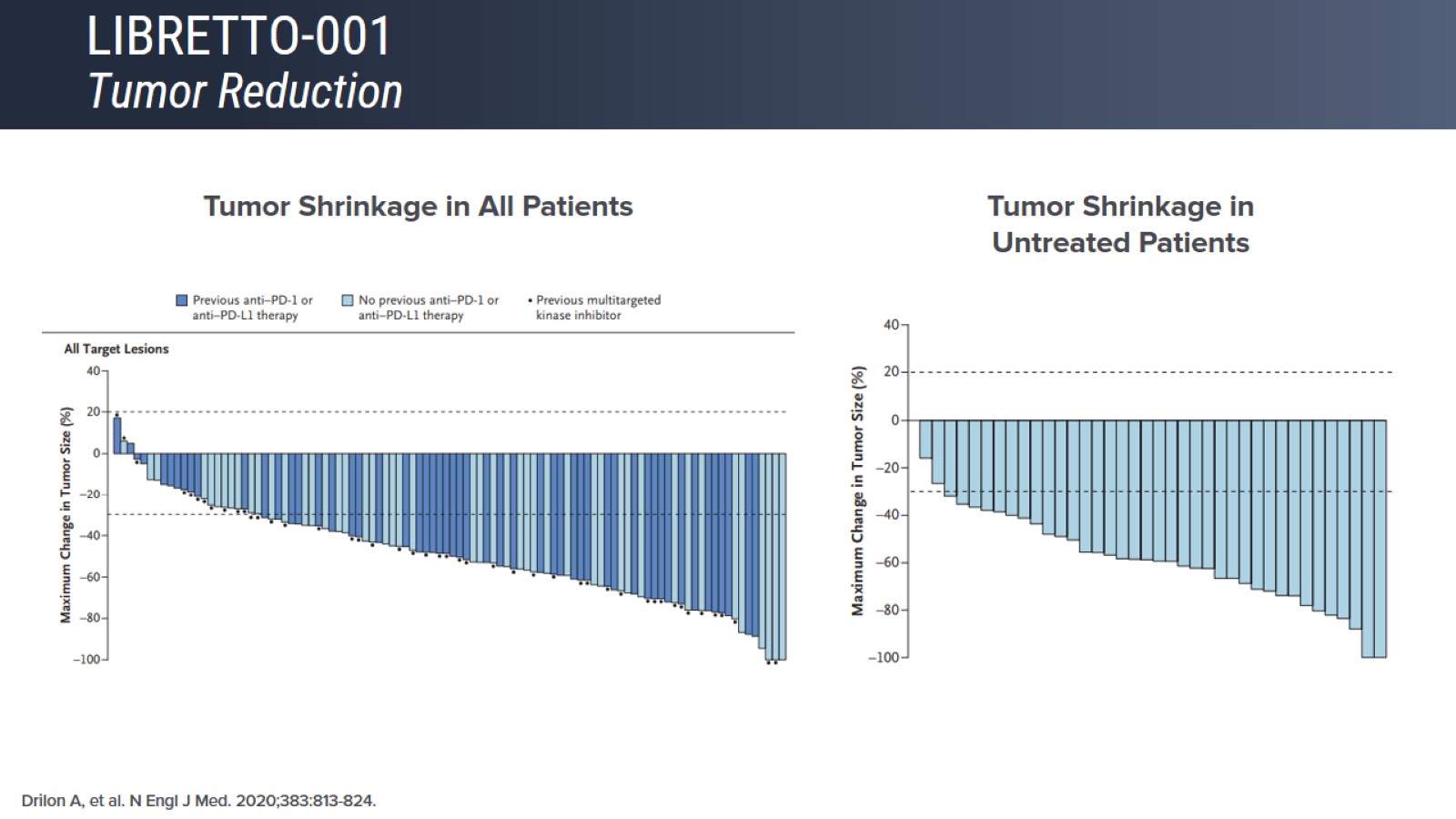 LIBRETTO-001Tumor Reduction
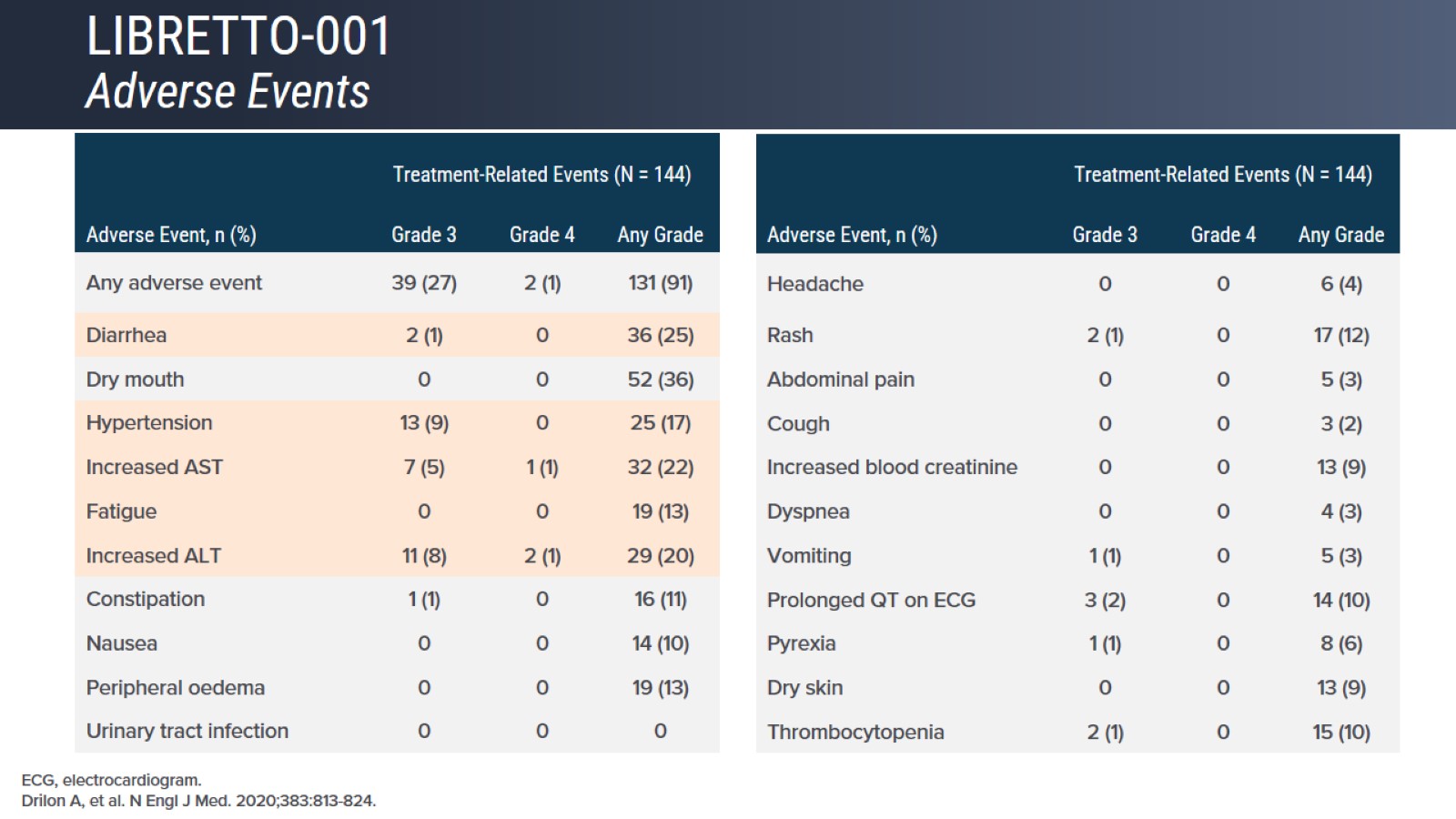 LIBRETTO-001Adverse Events
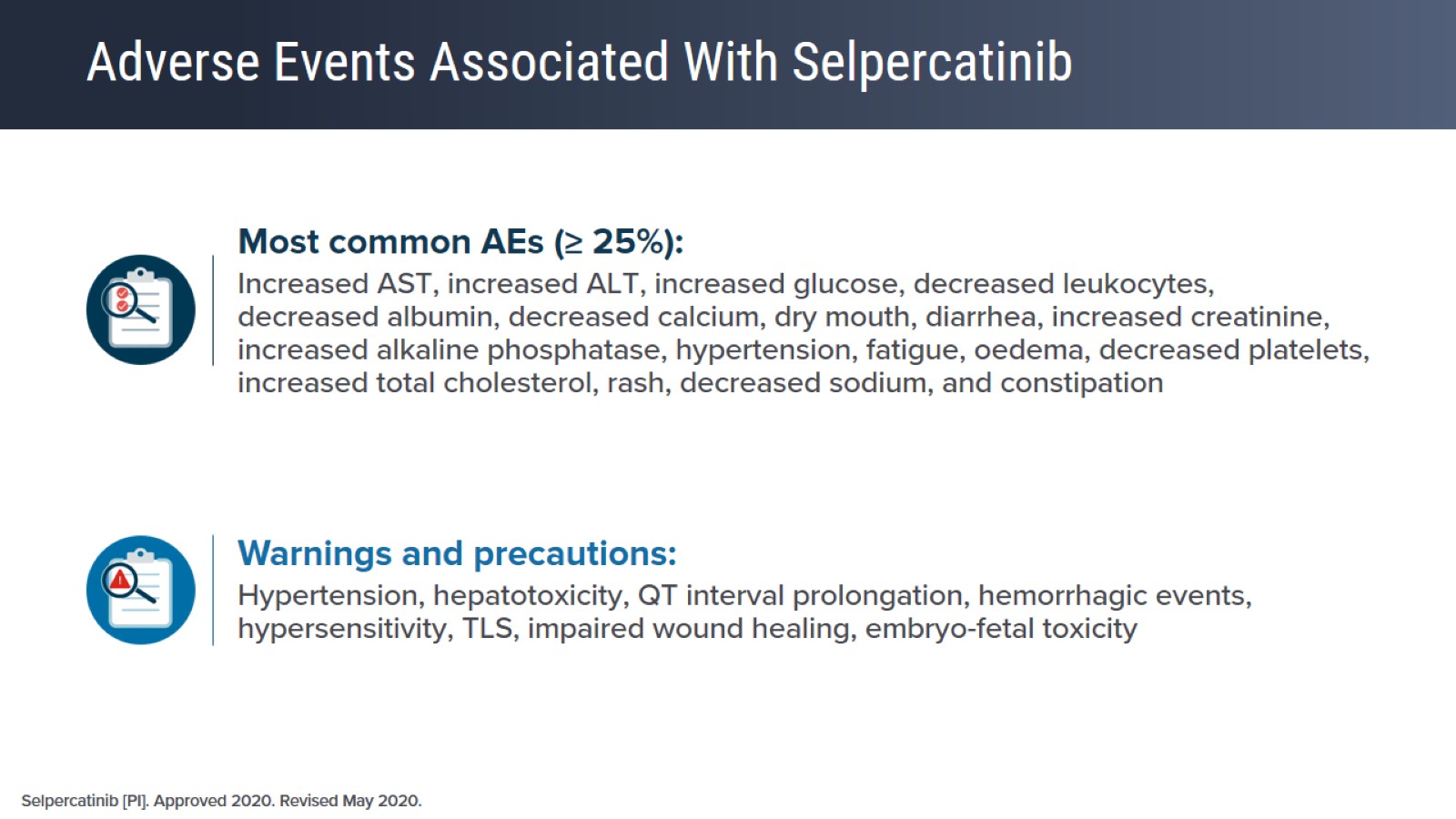 Adverse Events Associated With Selpercatinib
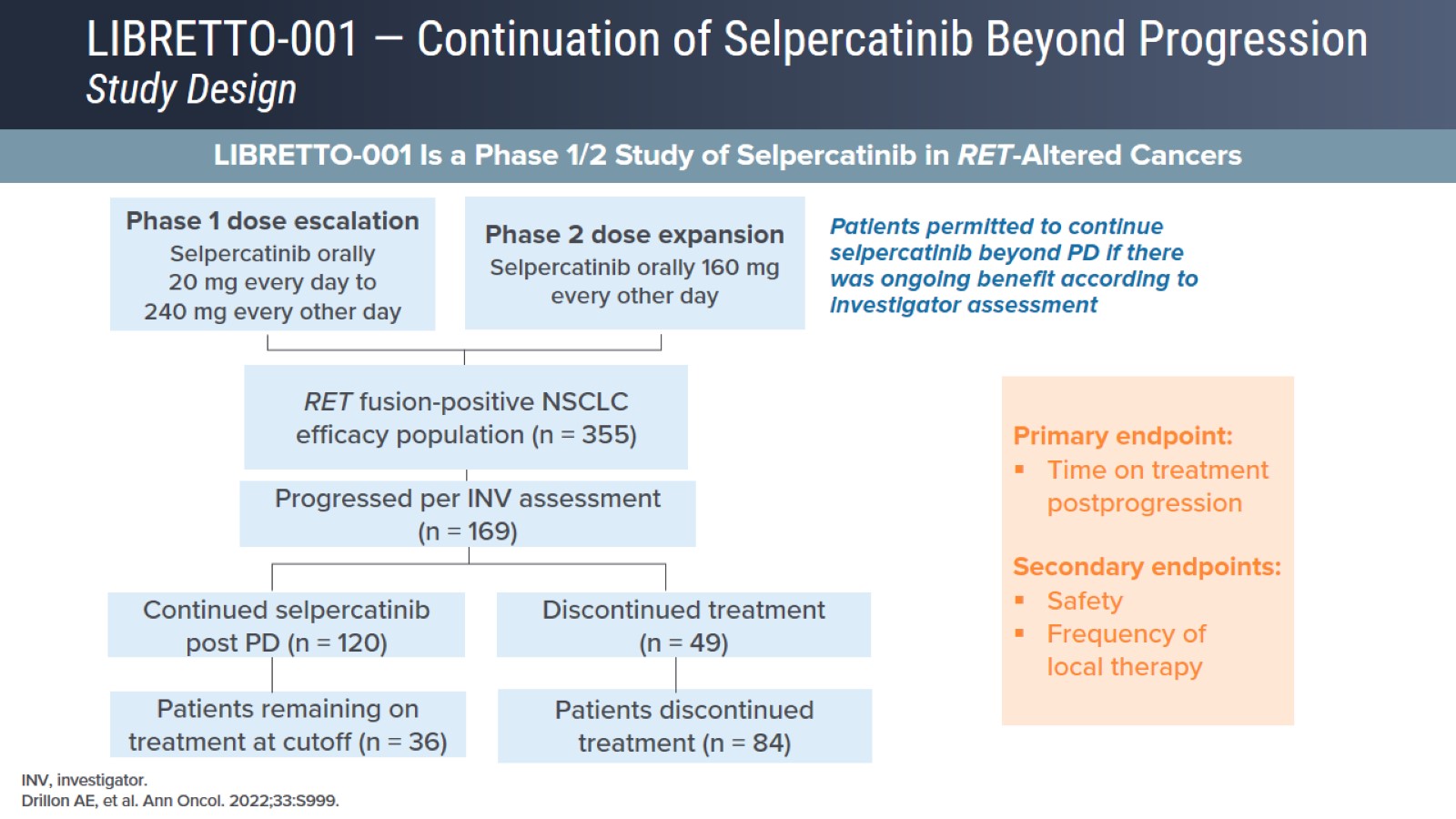 LIBRETTO-001 — Continuation of Selpercatinib Beyond ProgressionStudy Design
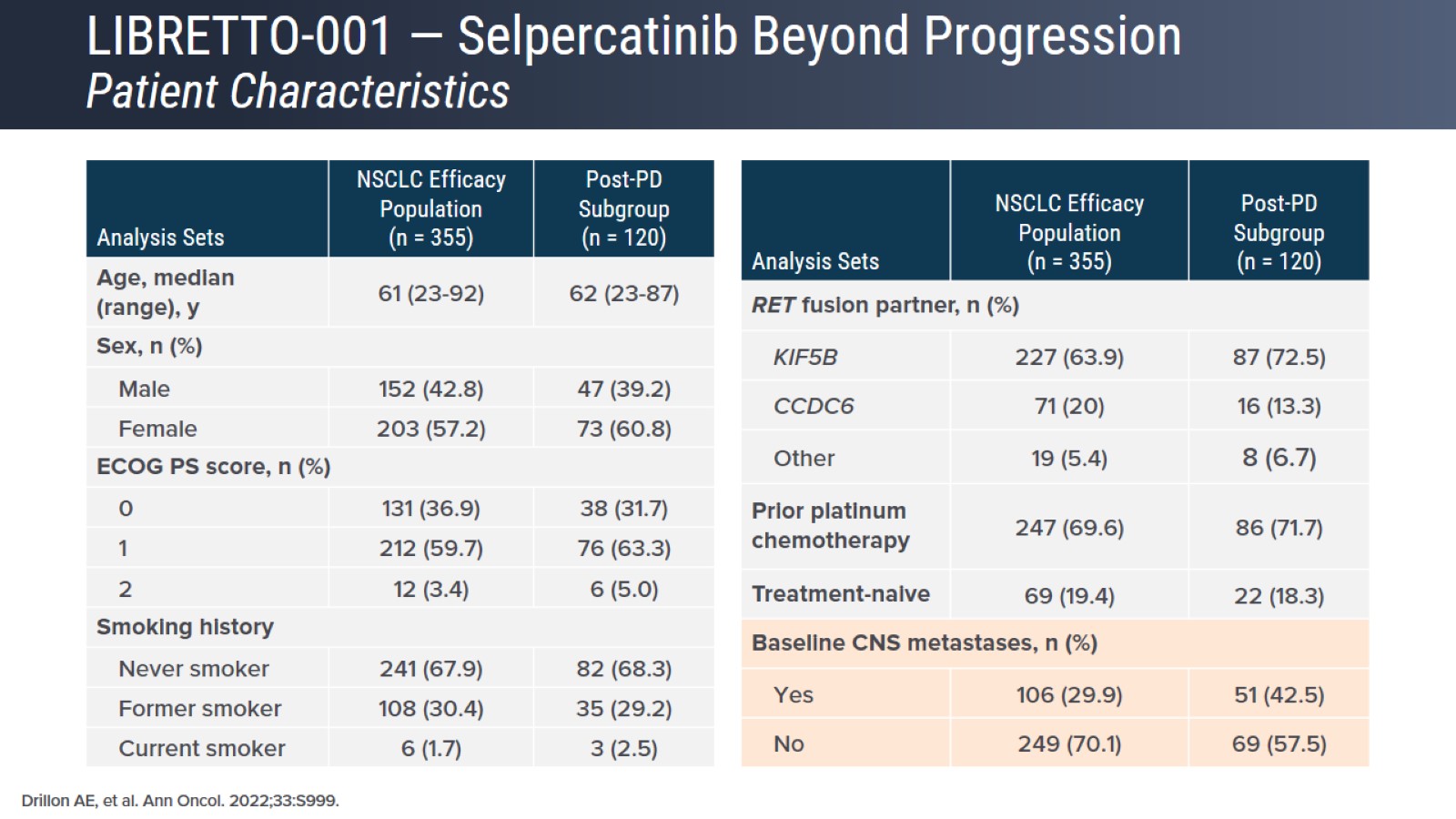 LIBRETTO-001 — Selpercatinib Beyond Progression Patient Characteristics
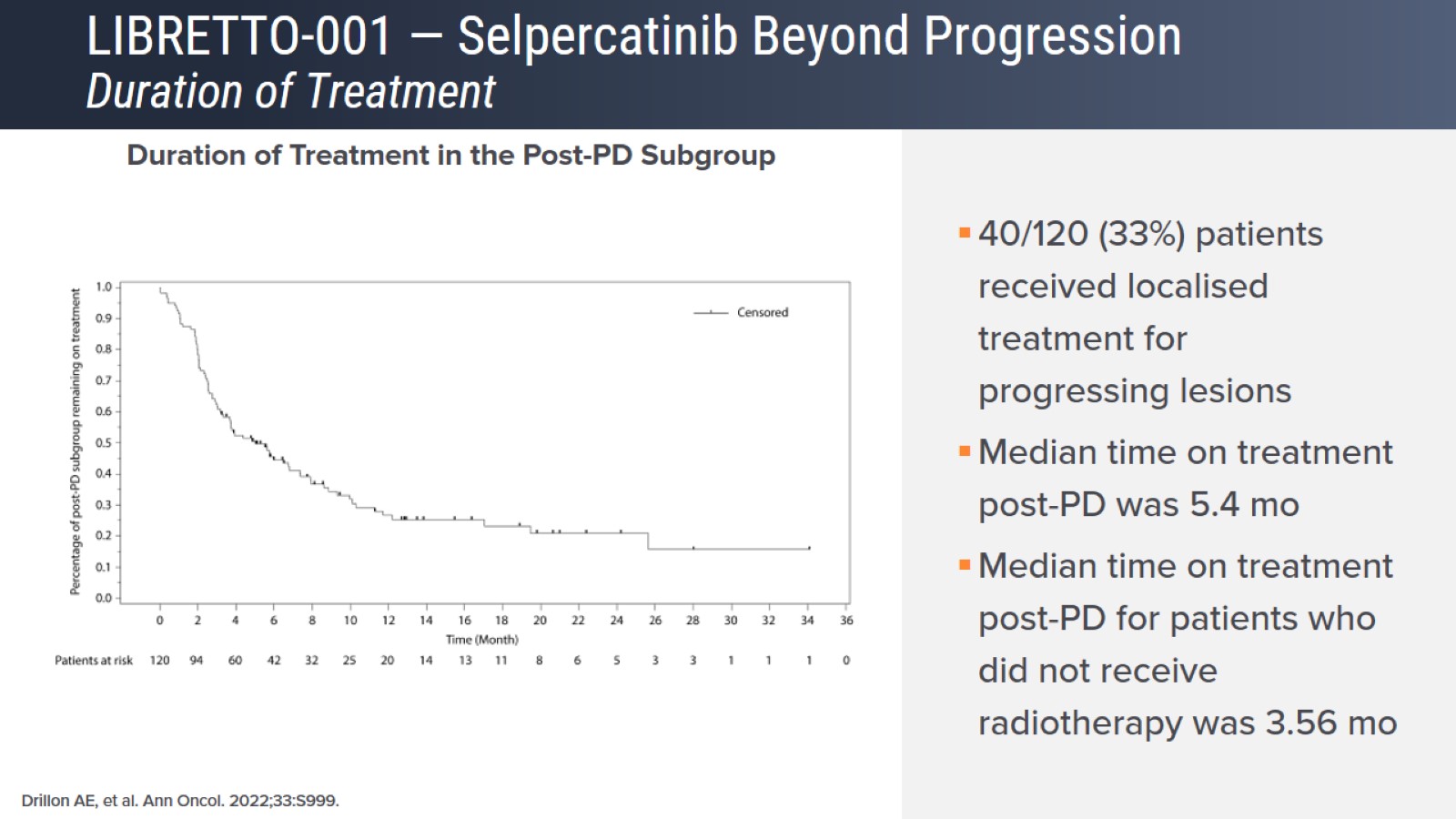 LIBRETTO-001 — Selpercatinib Beyond ProgressionDuration of Treatment
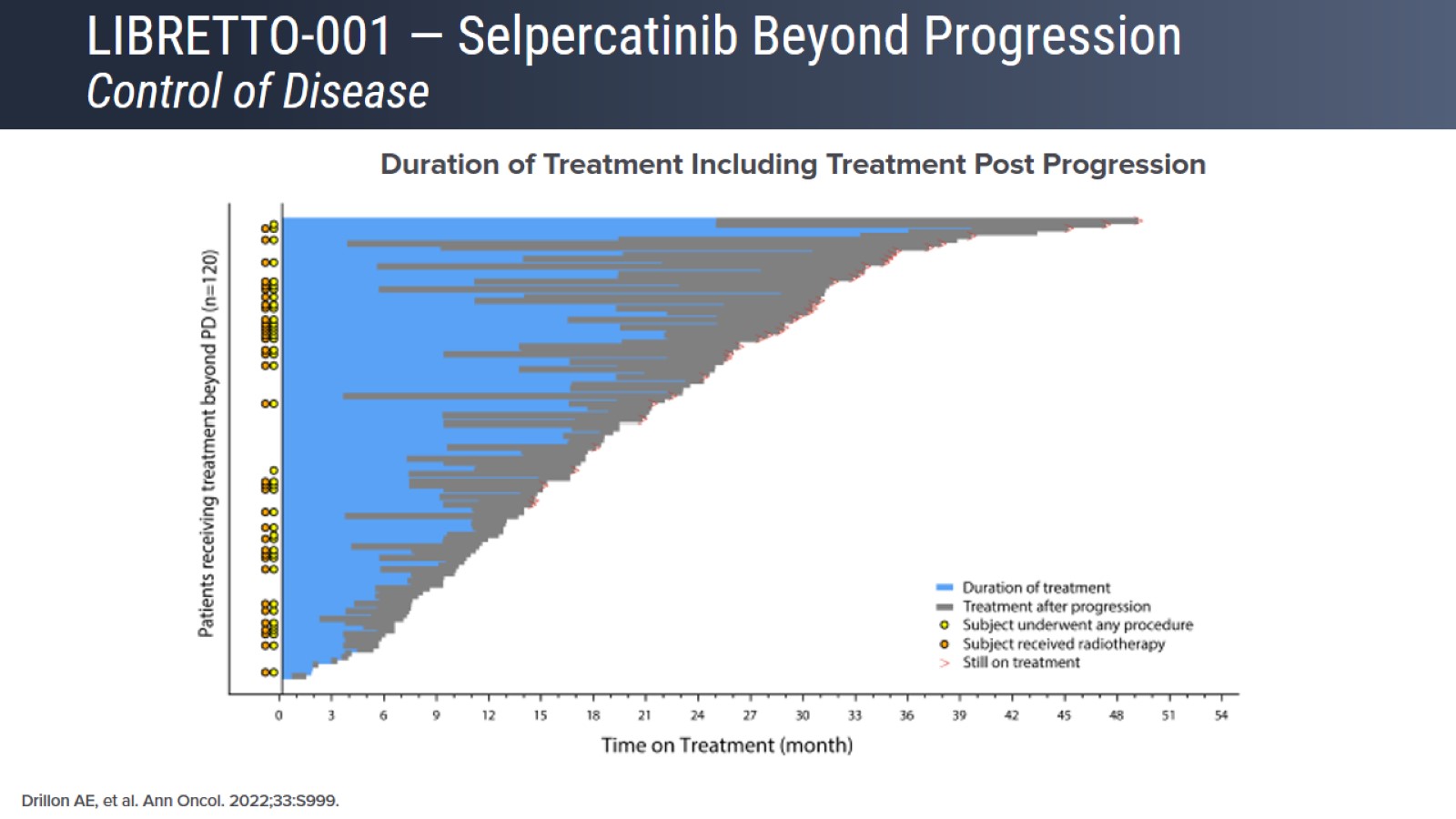 LIBRETTO-001 — Selpercatinib Beyond ProgressionControl of Disease
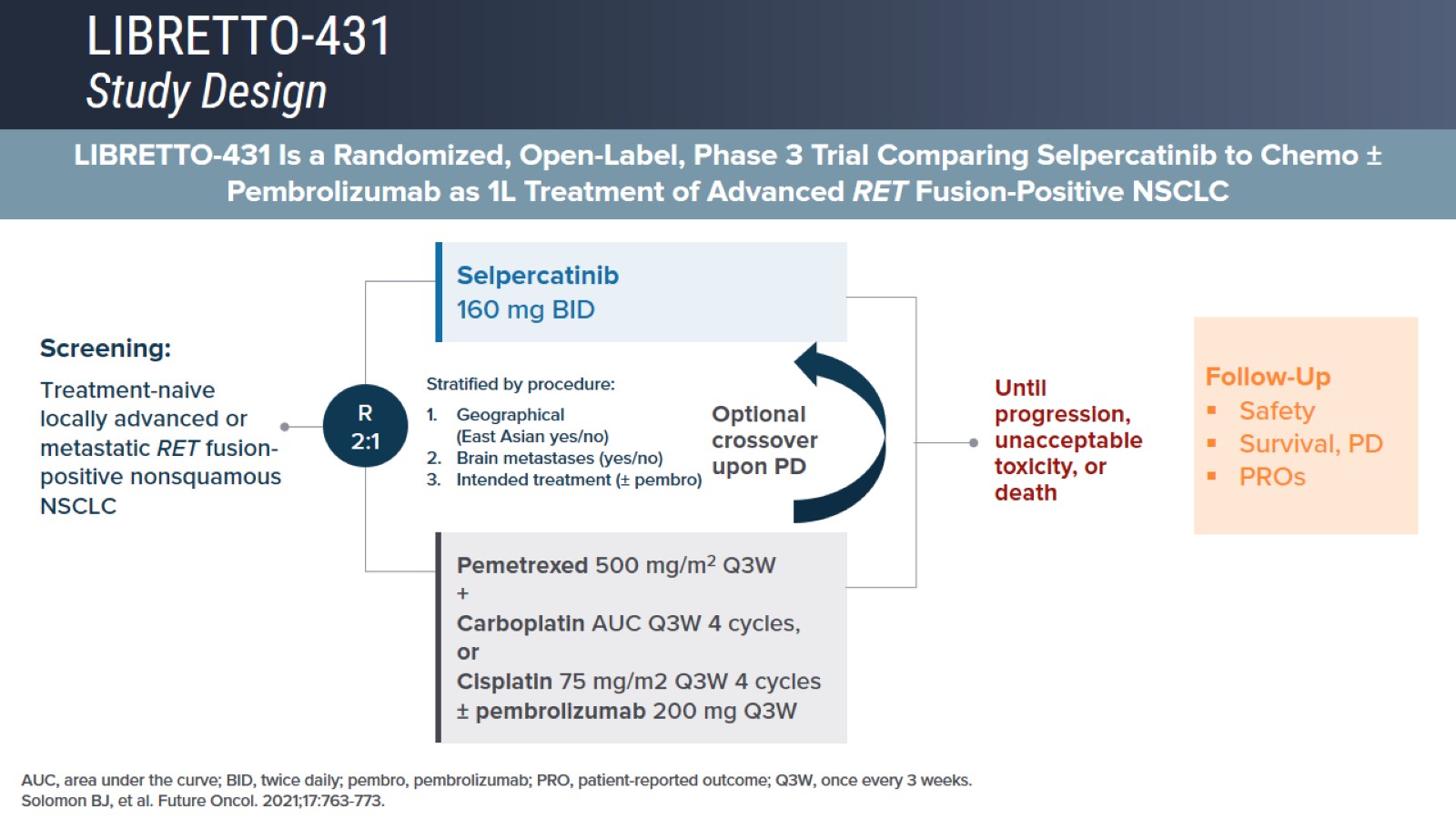 LIBRETTO-431Study Design
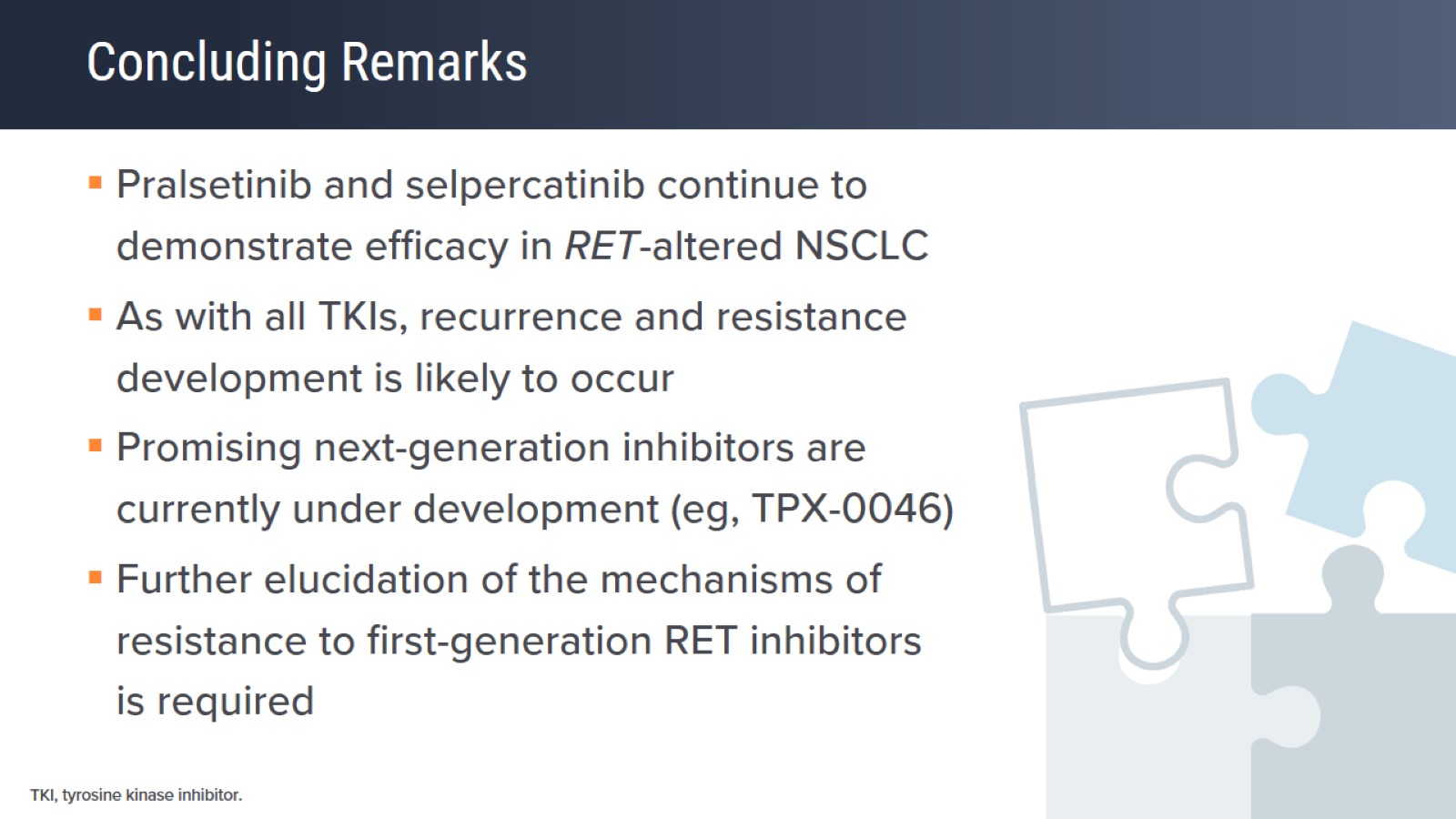 Concluding Remarks
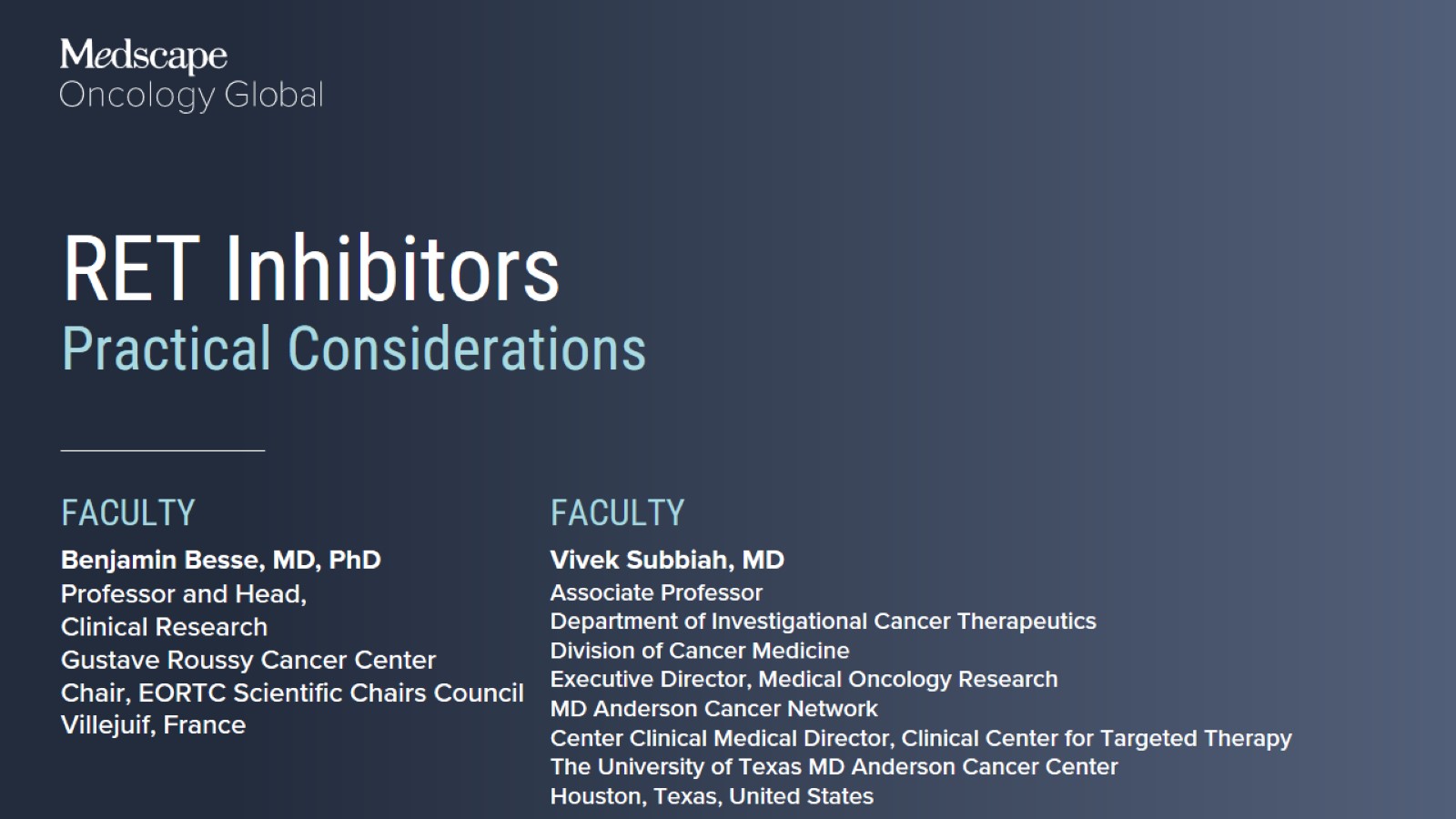 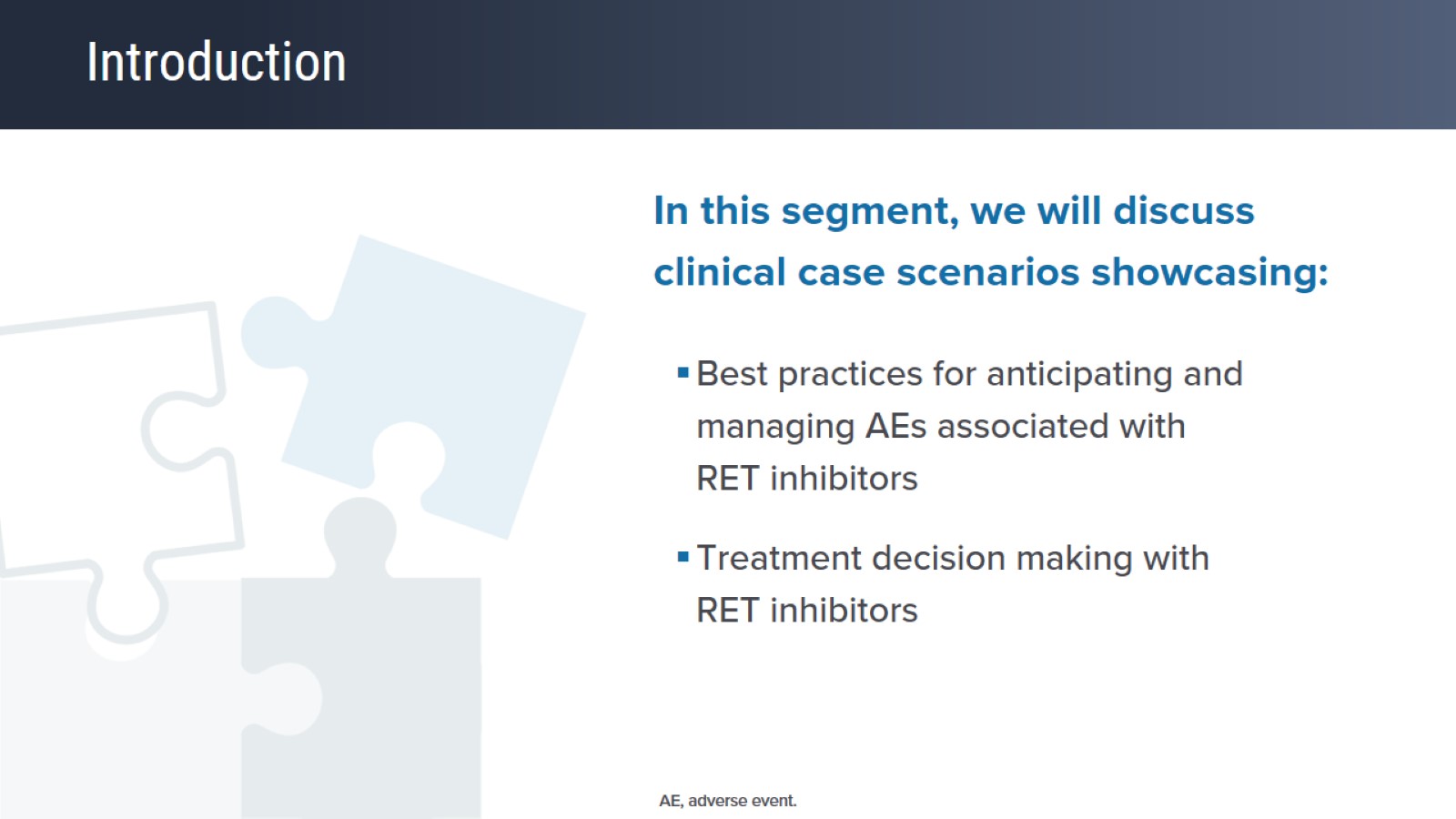 Introduction
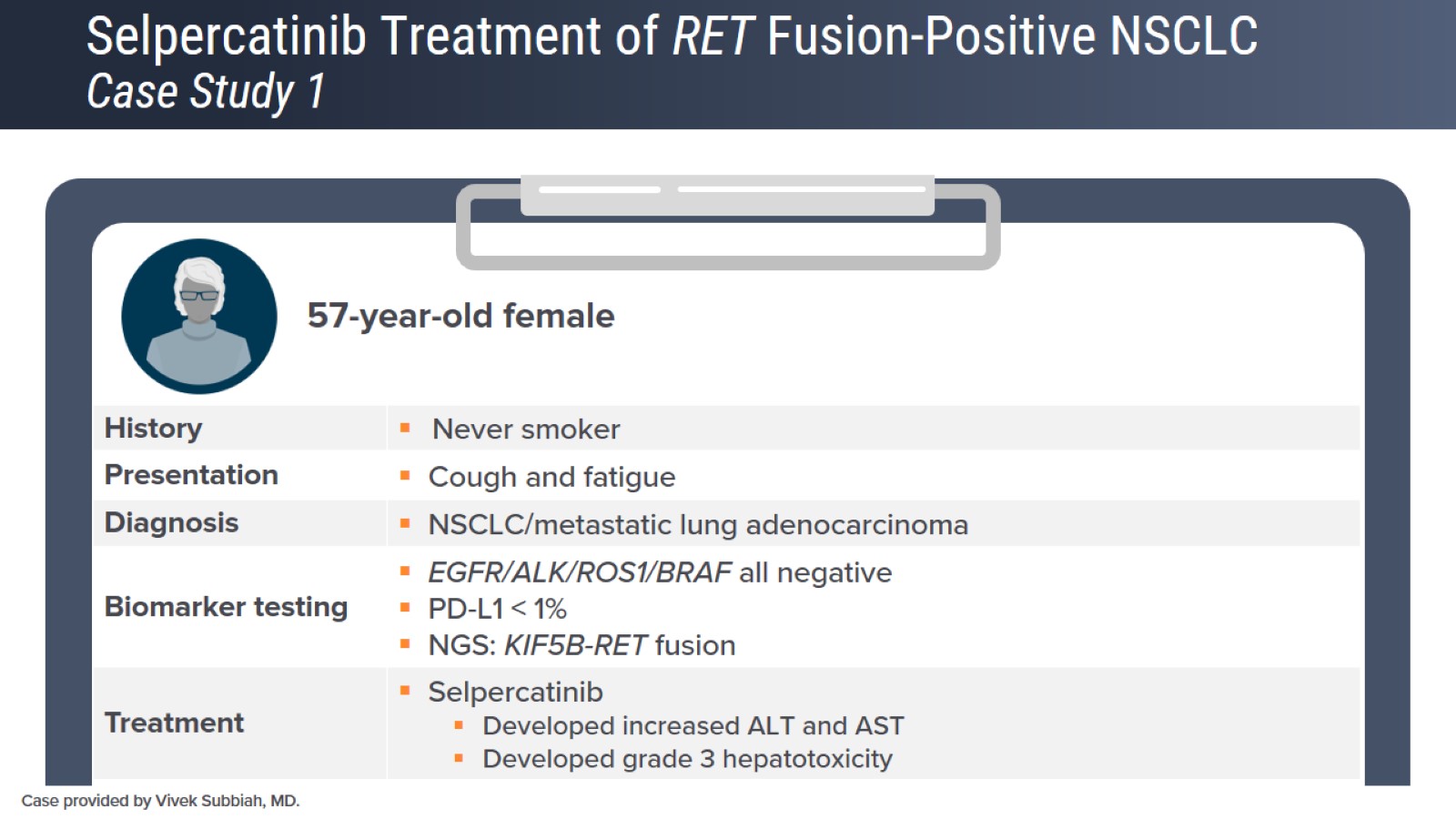 Selpercatinib Treatment of RET Fusion-Positive NSCLCCase Study 1
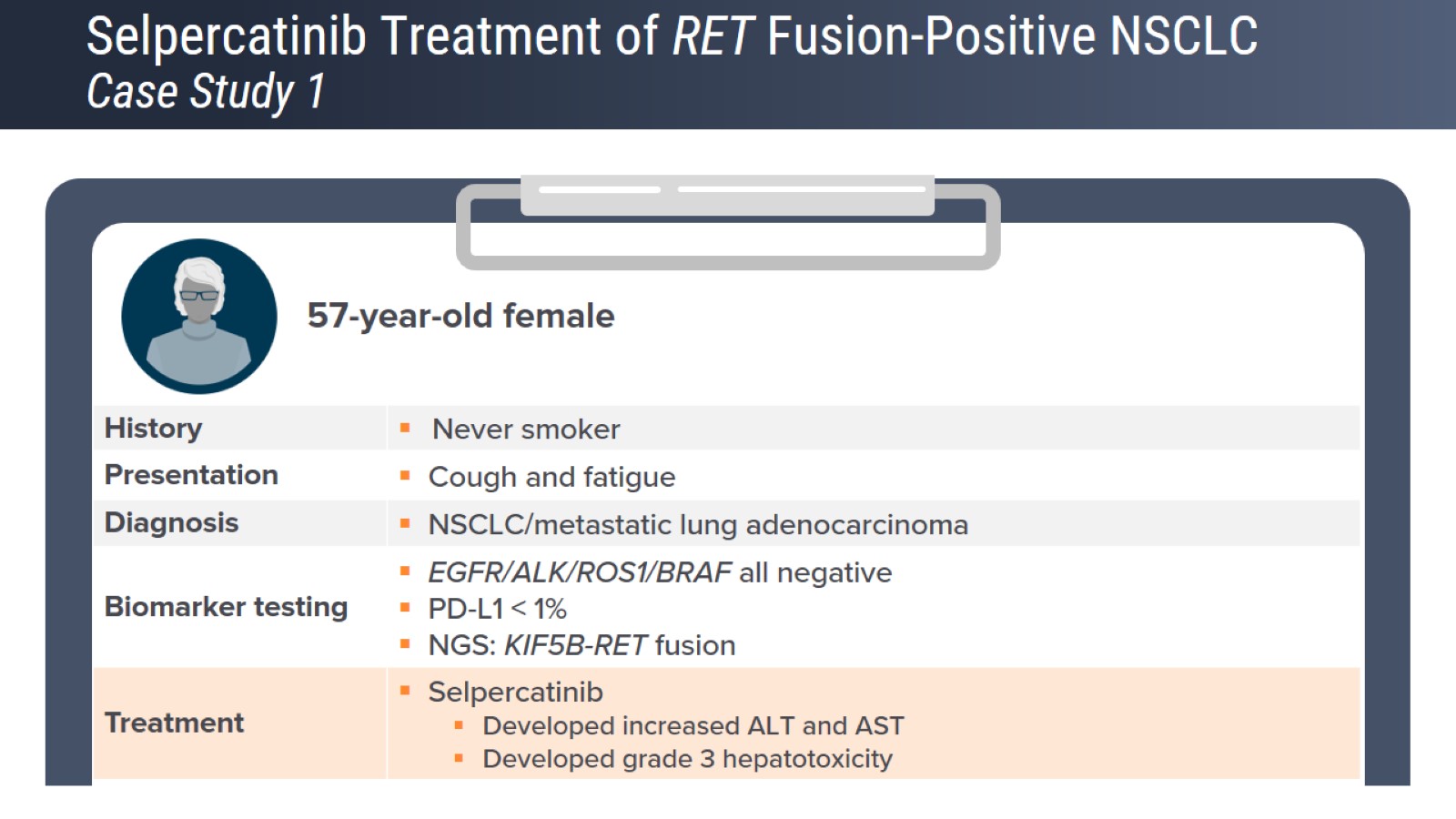 Selpercatinib Treatment of RET Fusion-Positive NSCLCCase Study 1
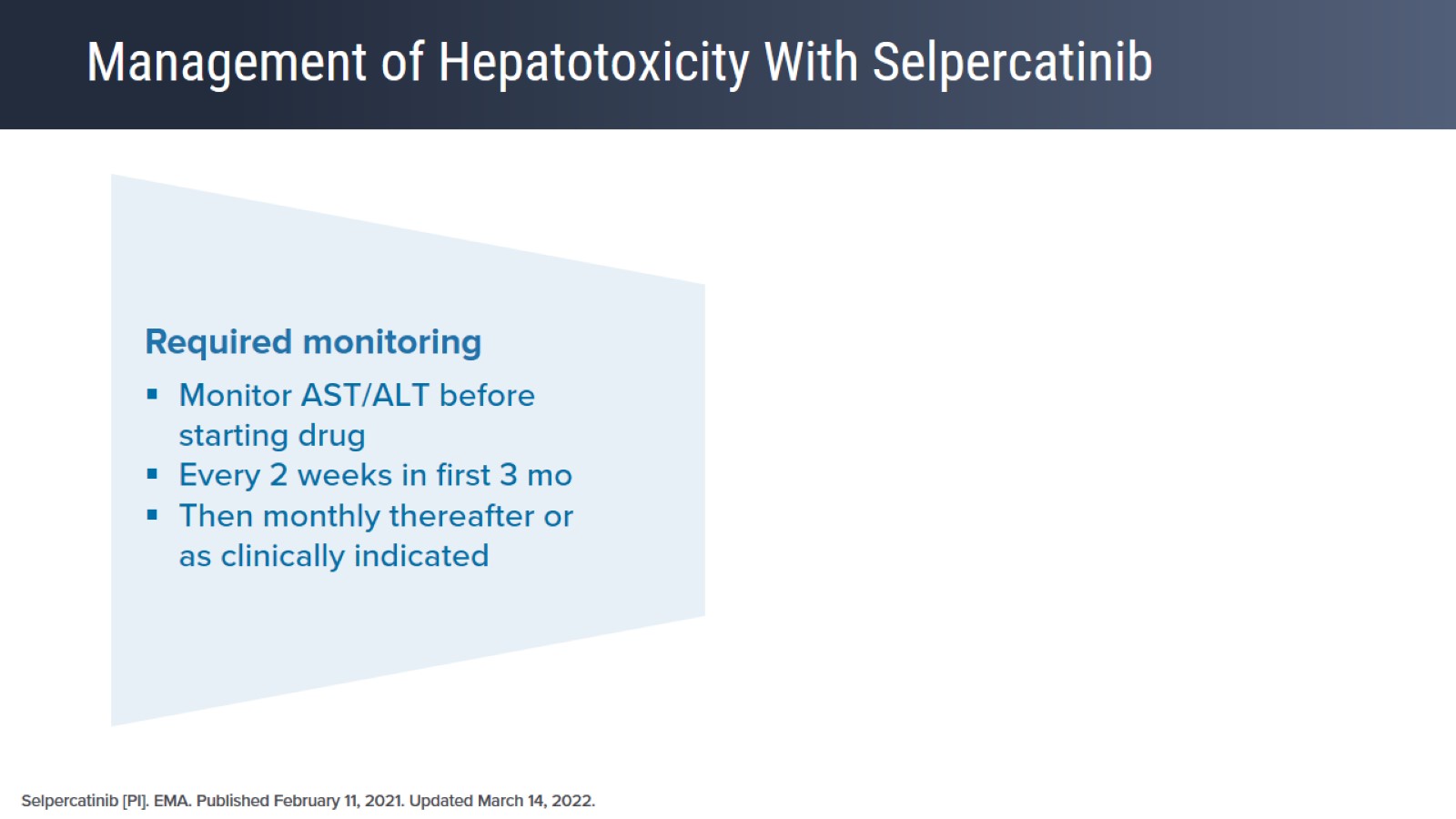 Management of Hepatotoxicity With Selpercatinib
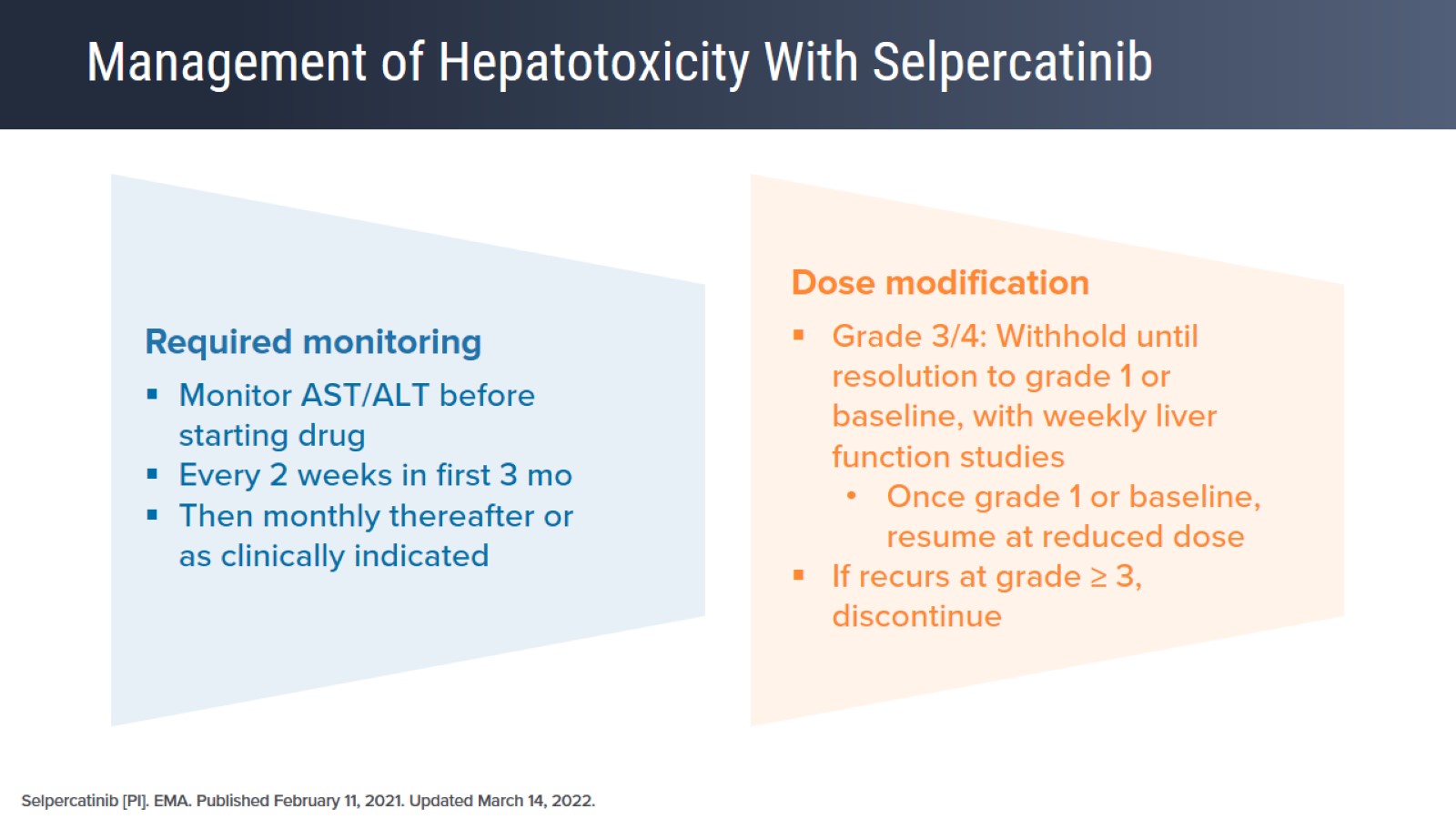 Management of Hepatotoxicity With Selpercatinib
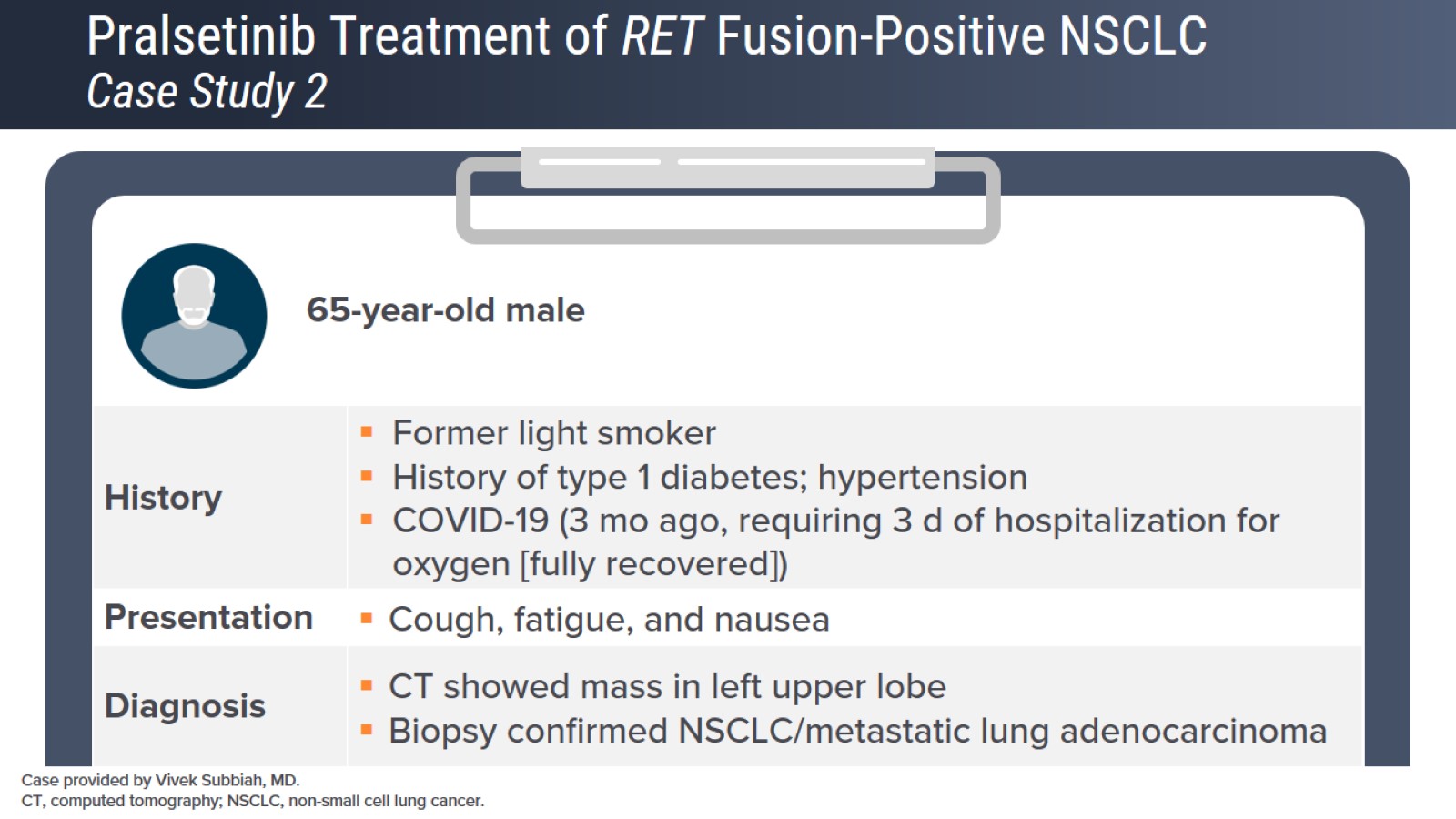 Pralsetinib Treatment of RET Fusion-Positive NSCLCCase Study 2
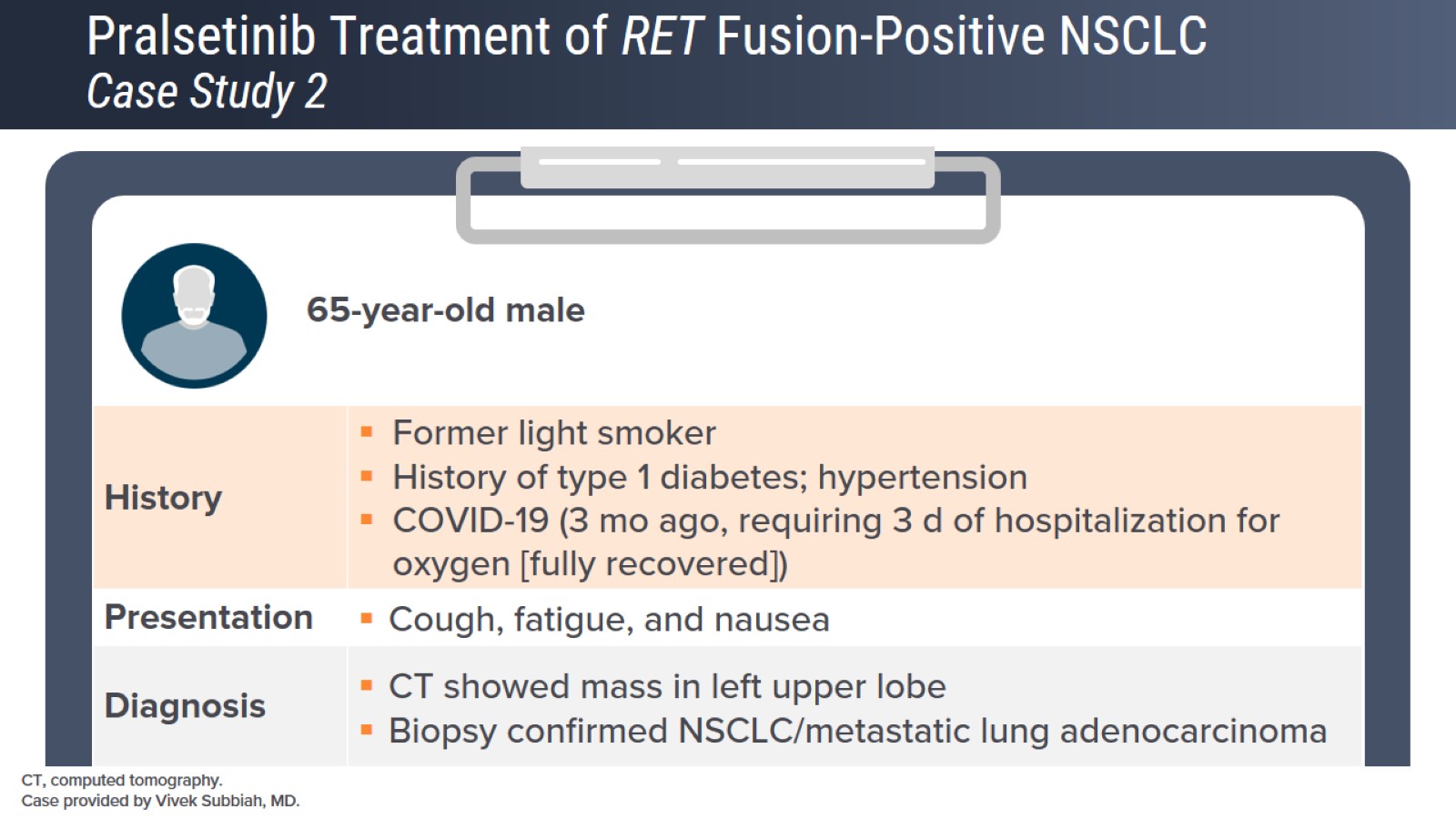 Pralsetinib Treatment of RET Fusion-Positive NSCLCCase Study 2
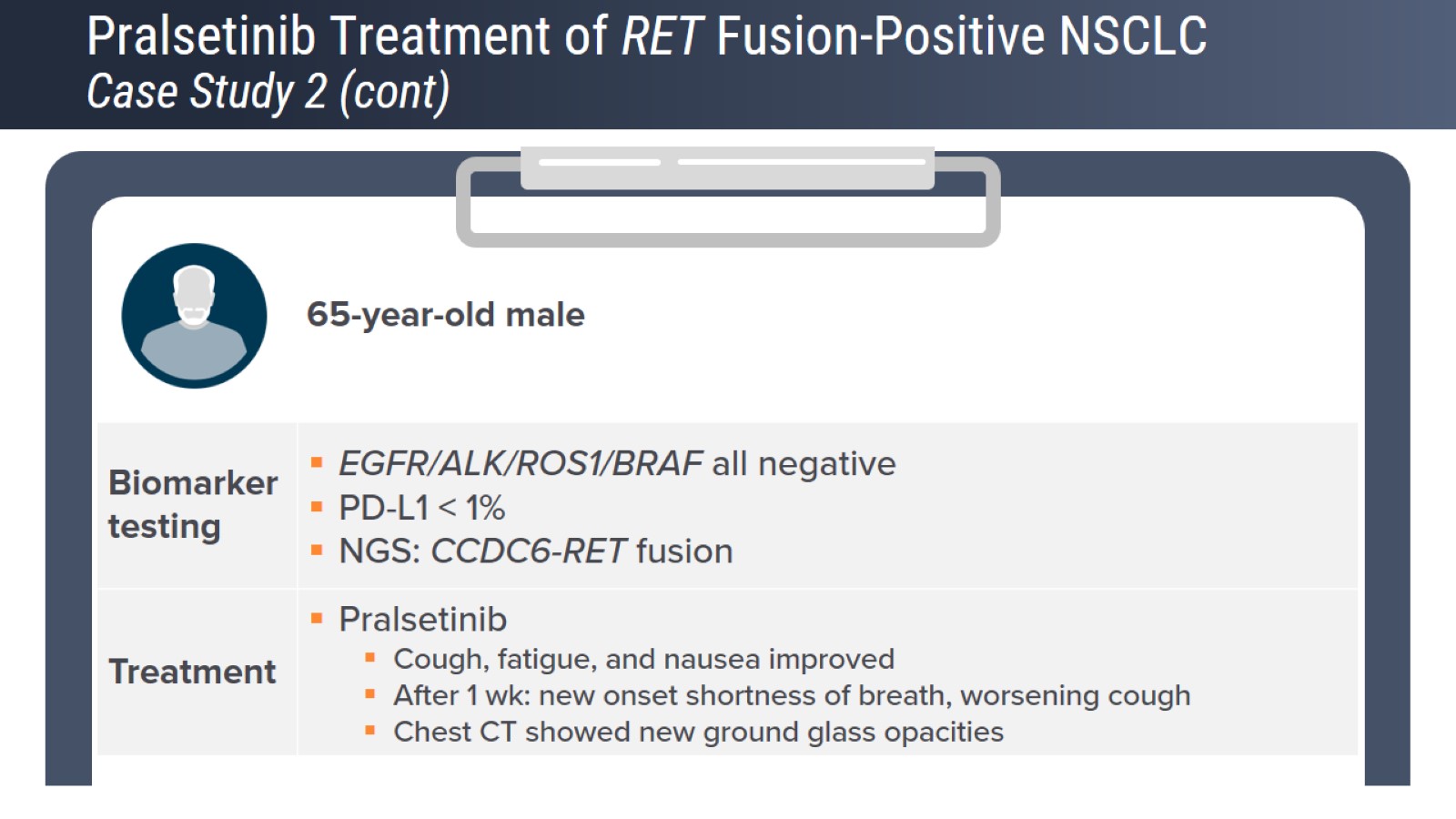 Pralsetinib Treatment of RET Fusion-Positive NSCLC Case Study 2 (cont)
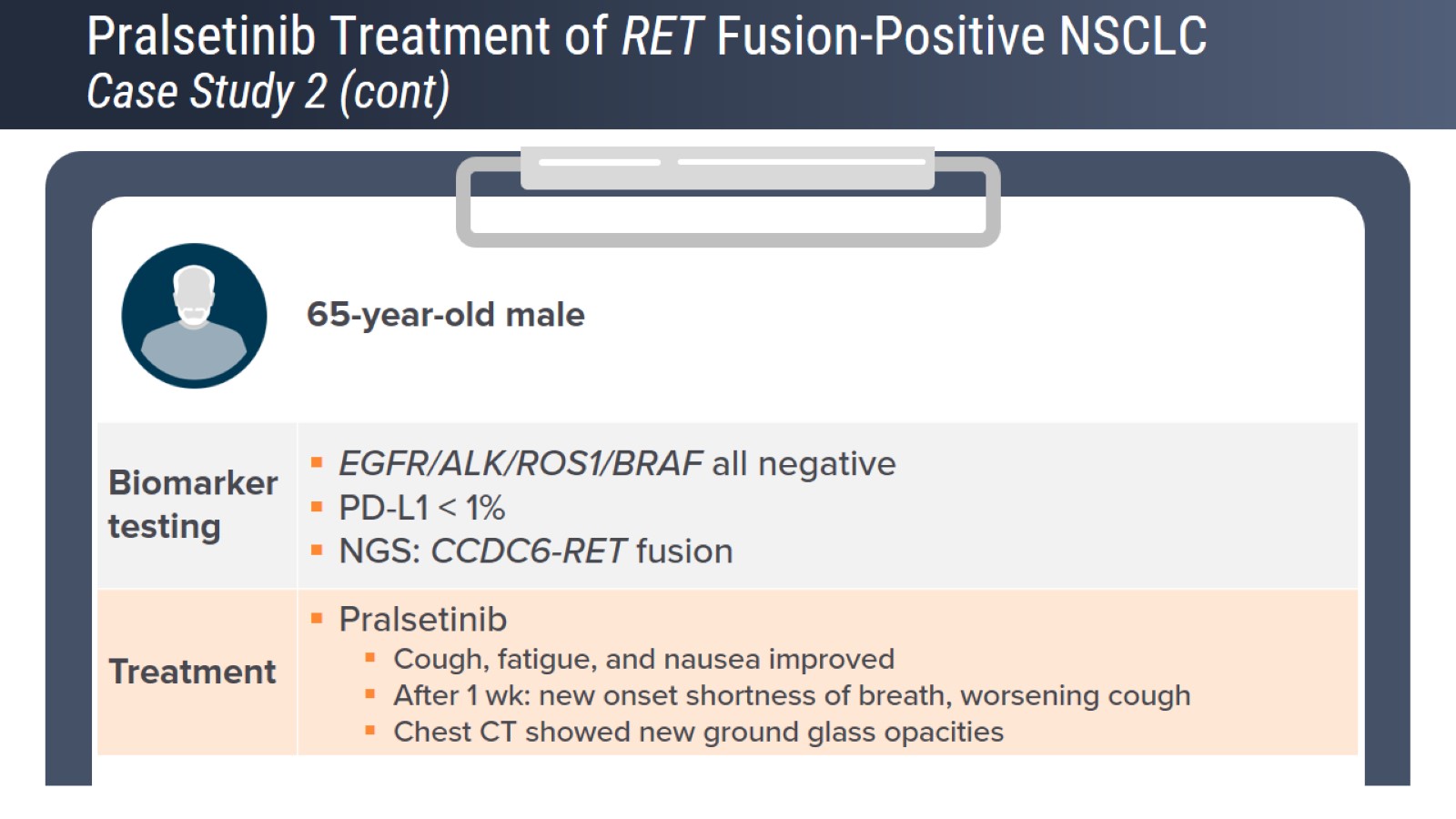 Pralsetinib Treatment of RET Fusion-Positive NSCLC Case Study 2 (cont)
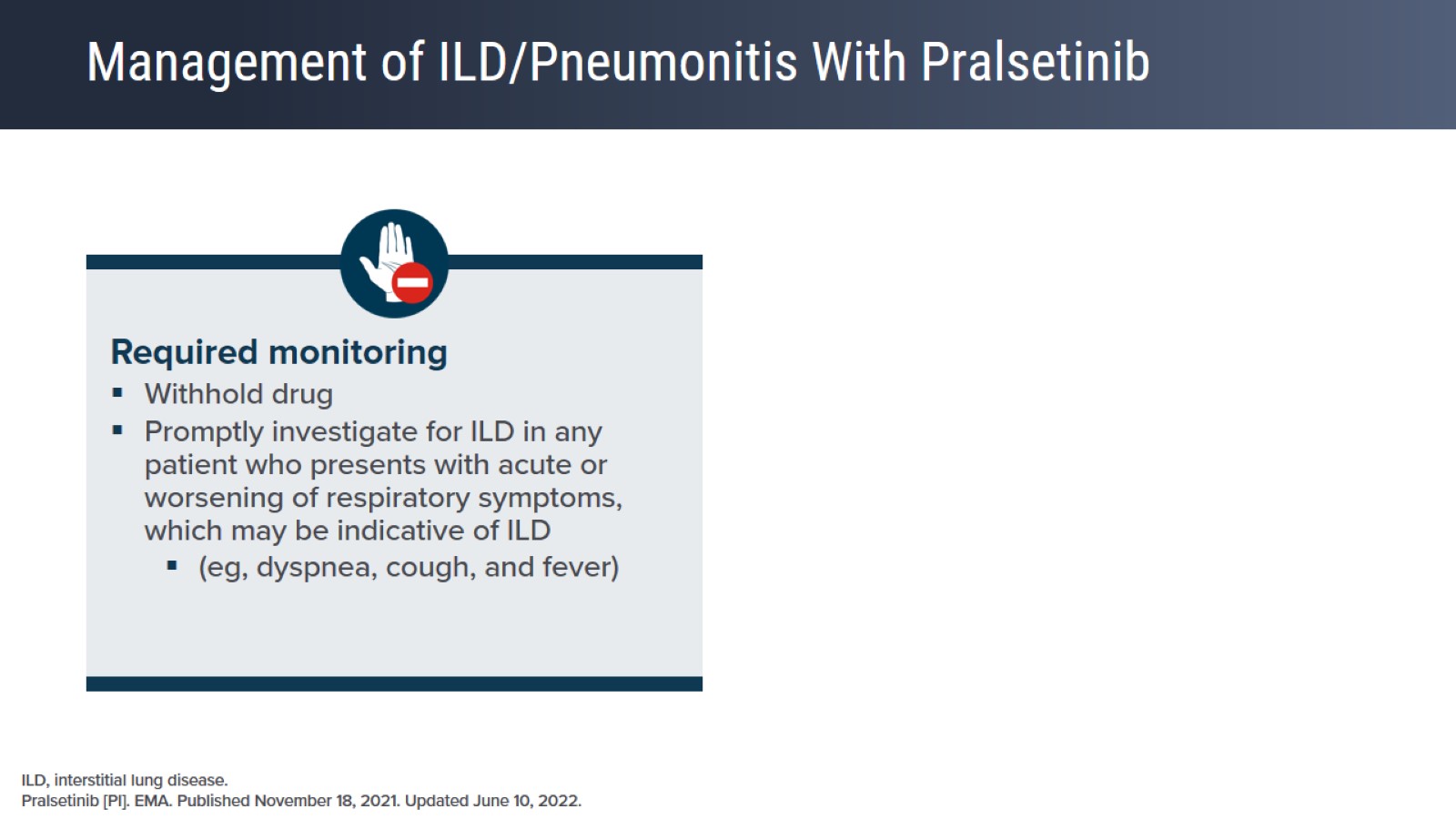 Management of ILD/Pneumonitis With Pralsetinib
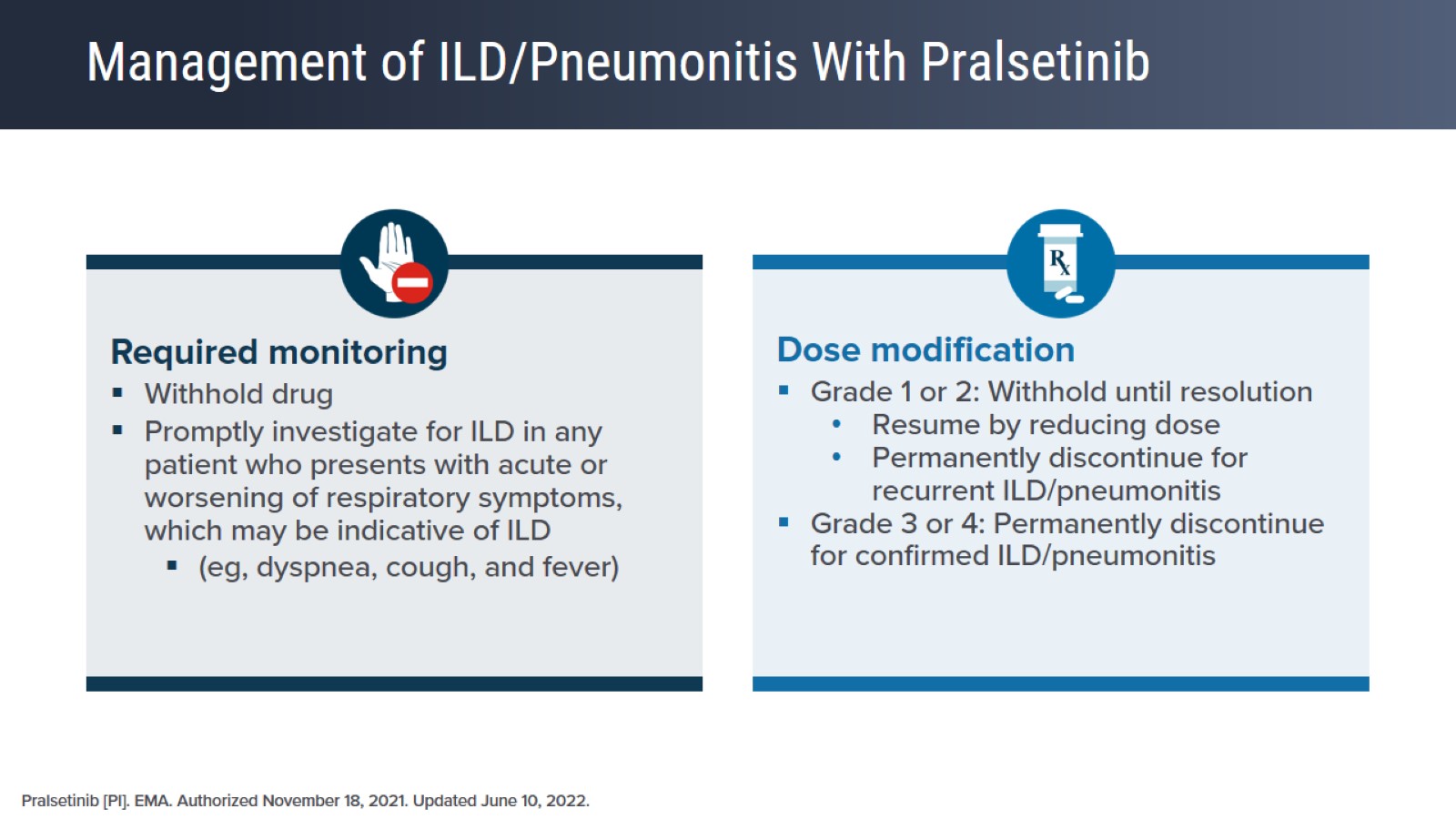 Management of ILD/Pneumonitis With Pralsetinib
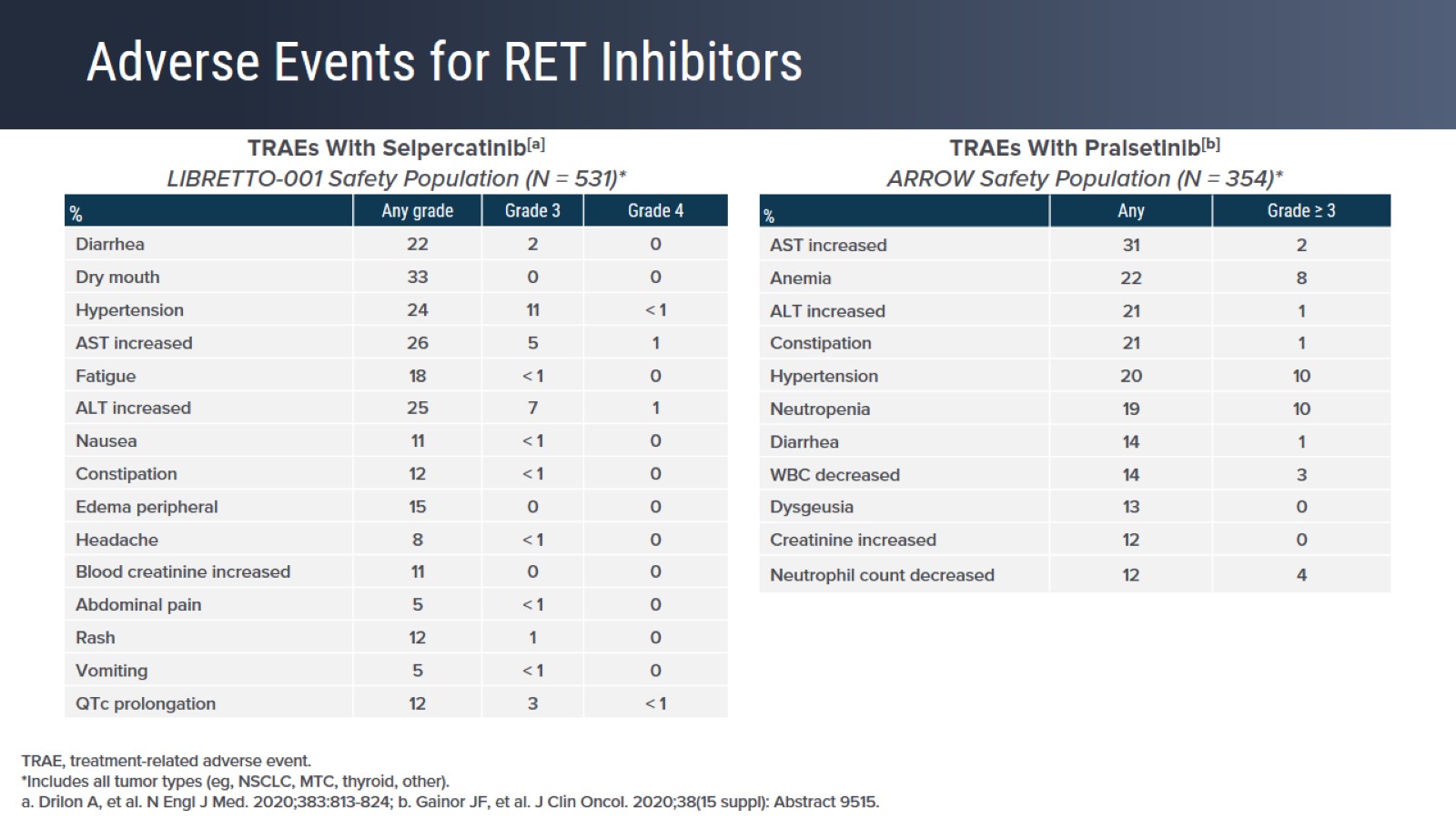 Adverse Events for RET Inhibitors
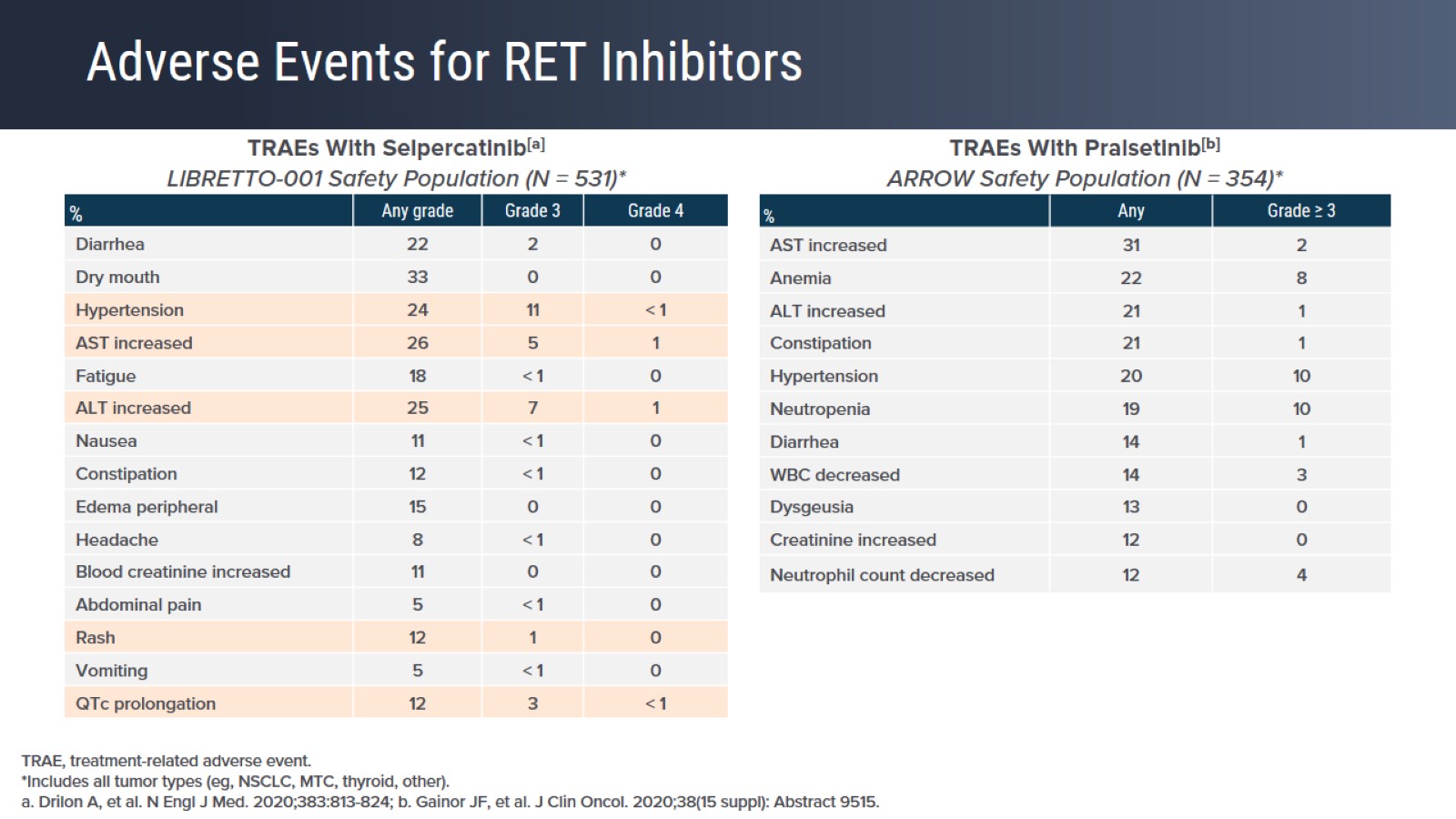 Adverse Events for RET Inhibitors
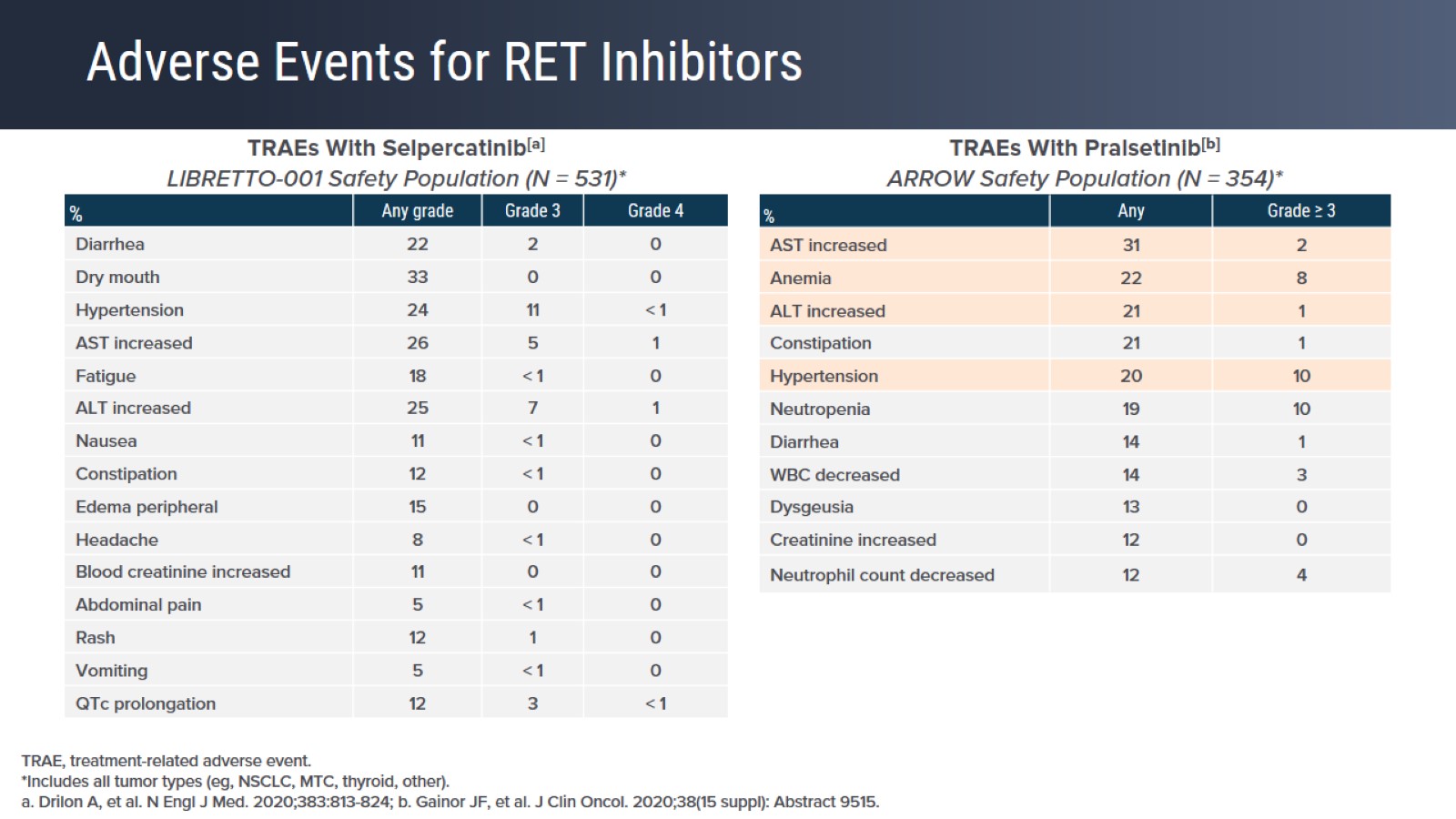 Adverse Events for RET Inhibitors
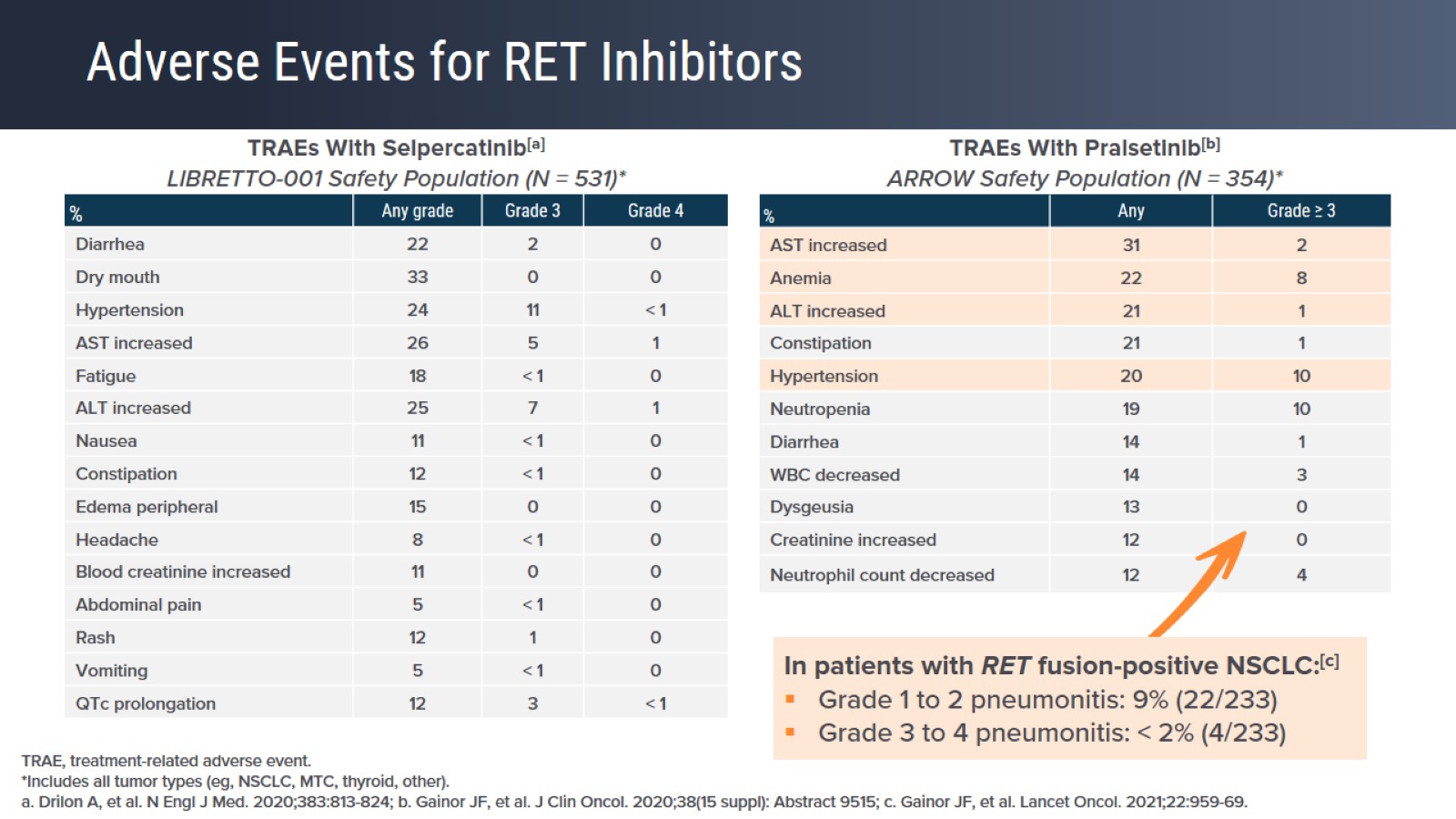 Adverse Events for RET Inhibitors
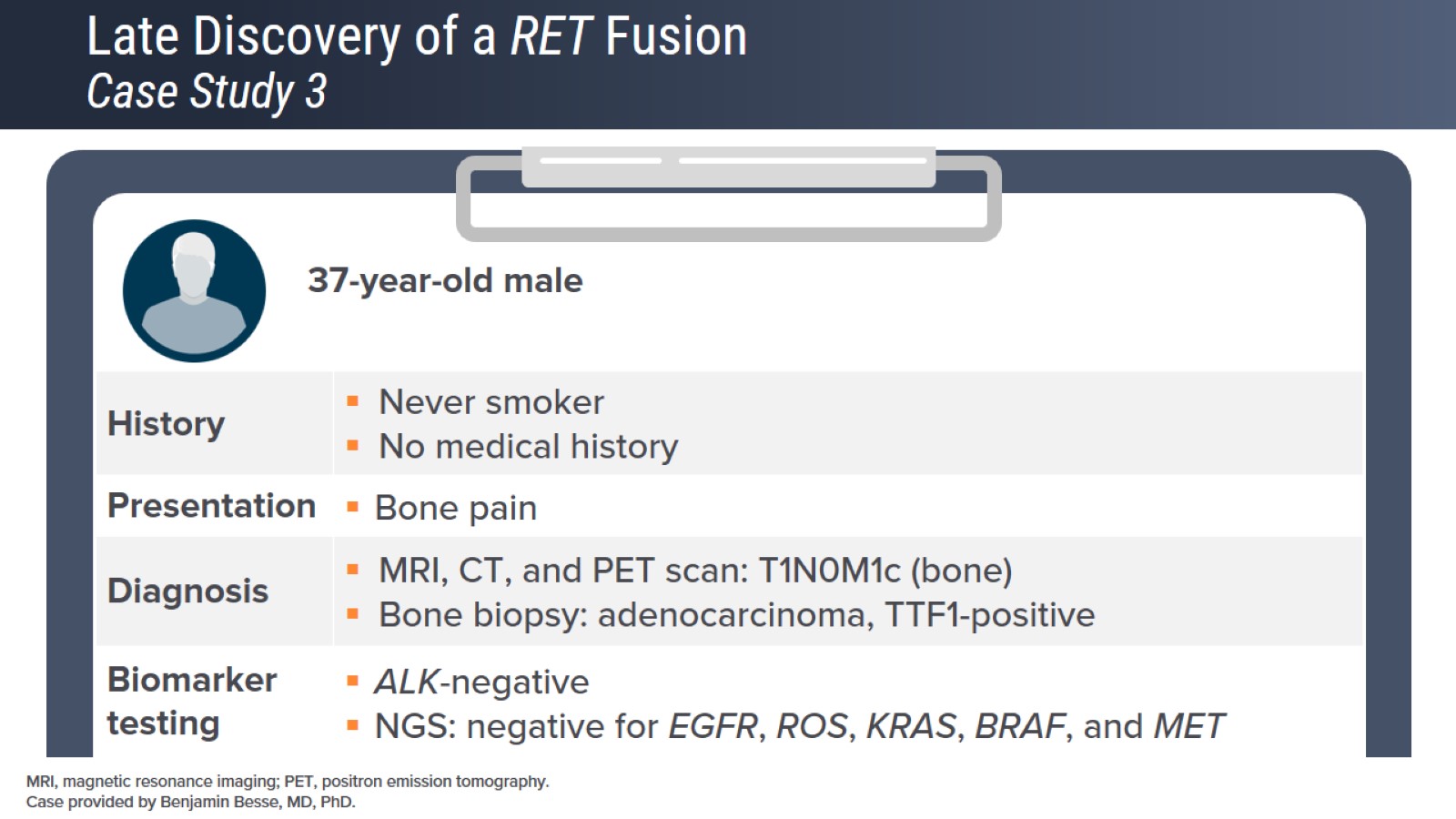 Late Discovery of a RET FusionCase Study 3
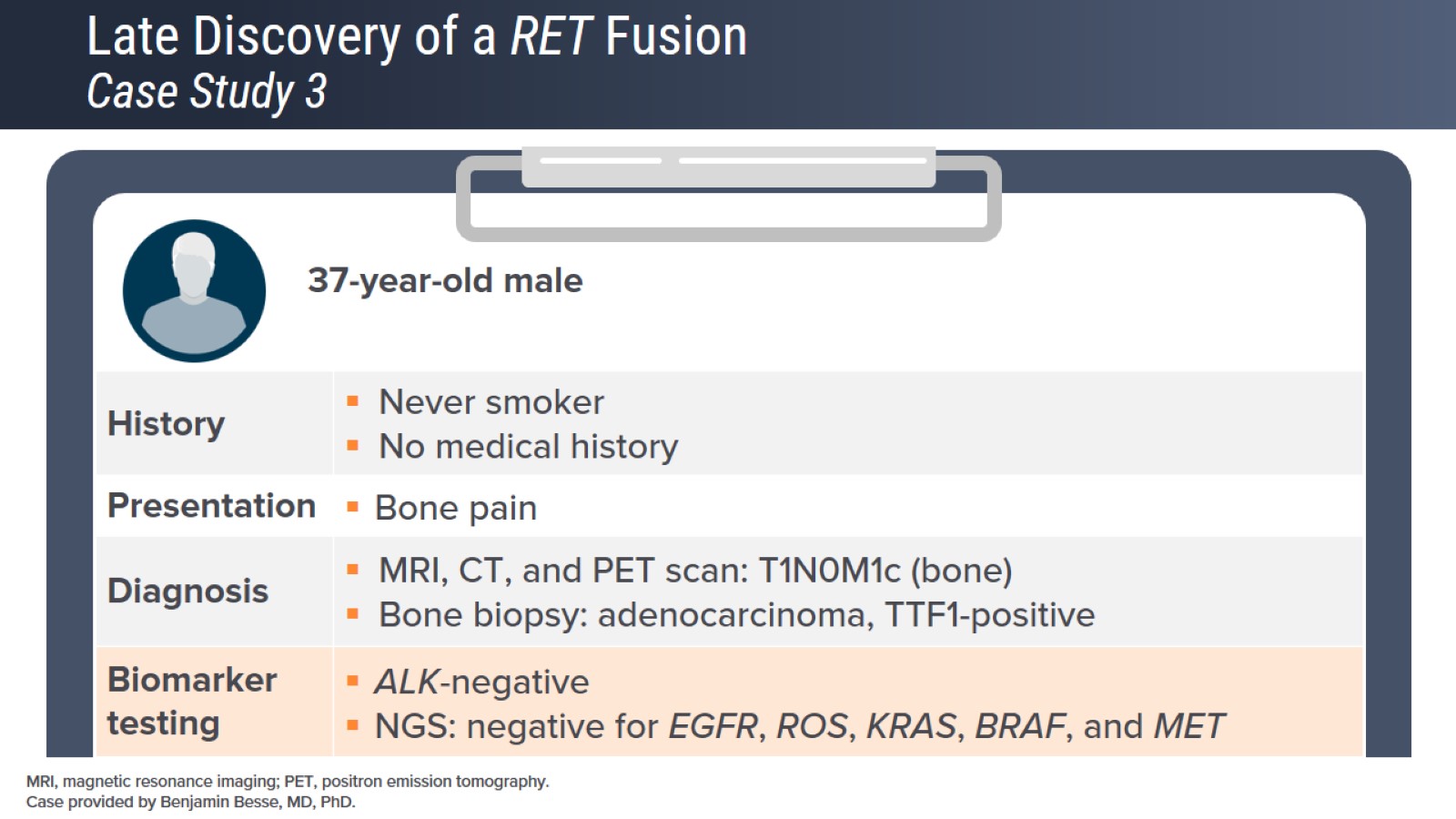 Late Discovery of a RET FusionCase Study 3
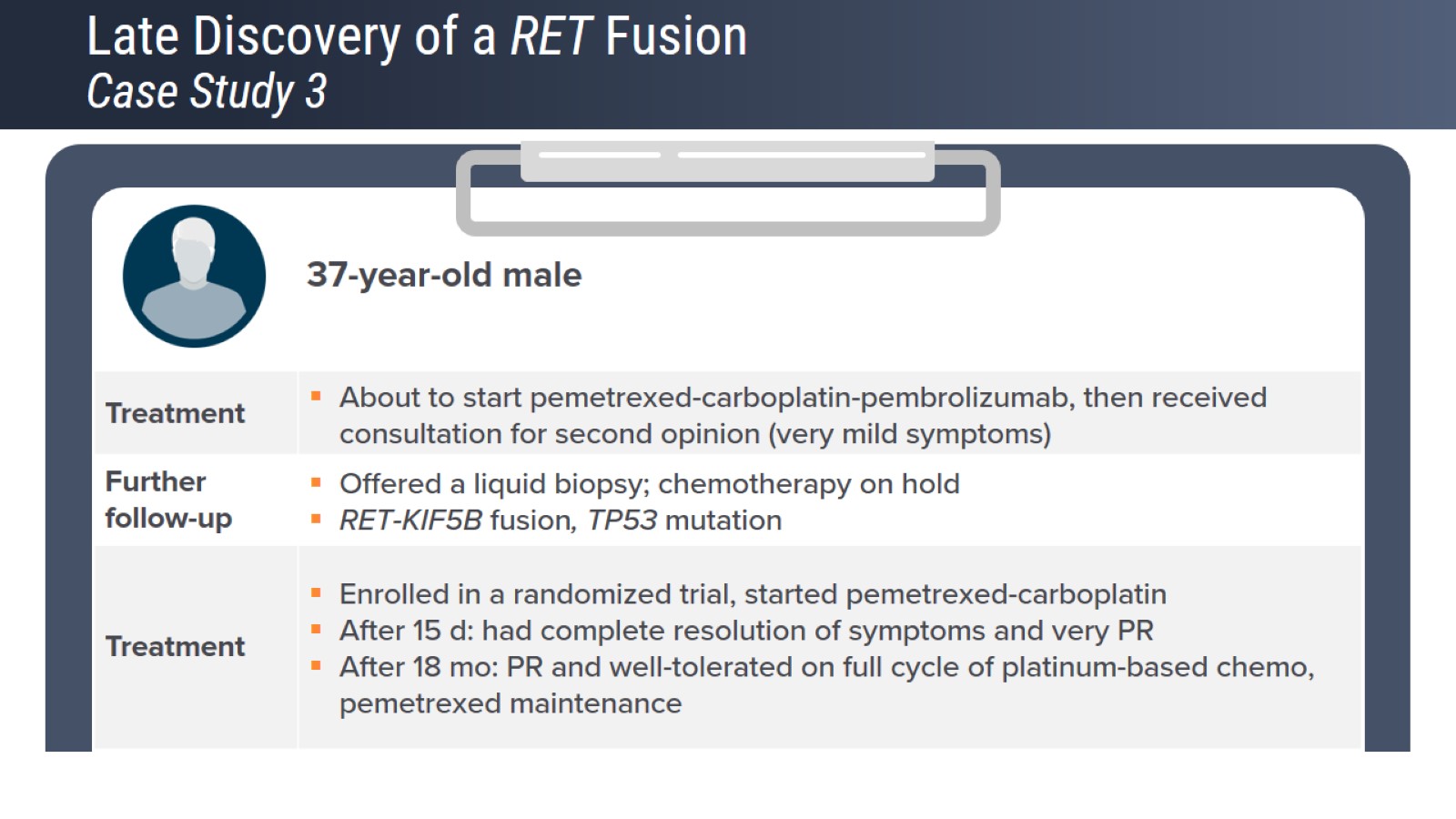 Late Discovery of a RET FusionCase Study 3
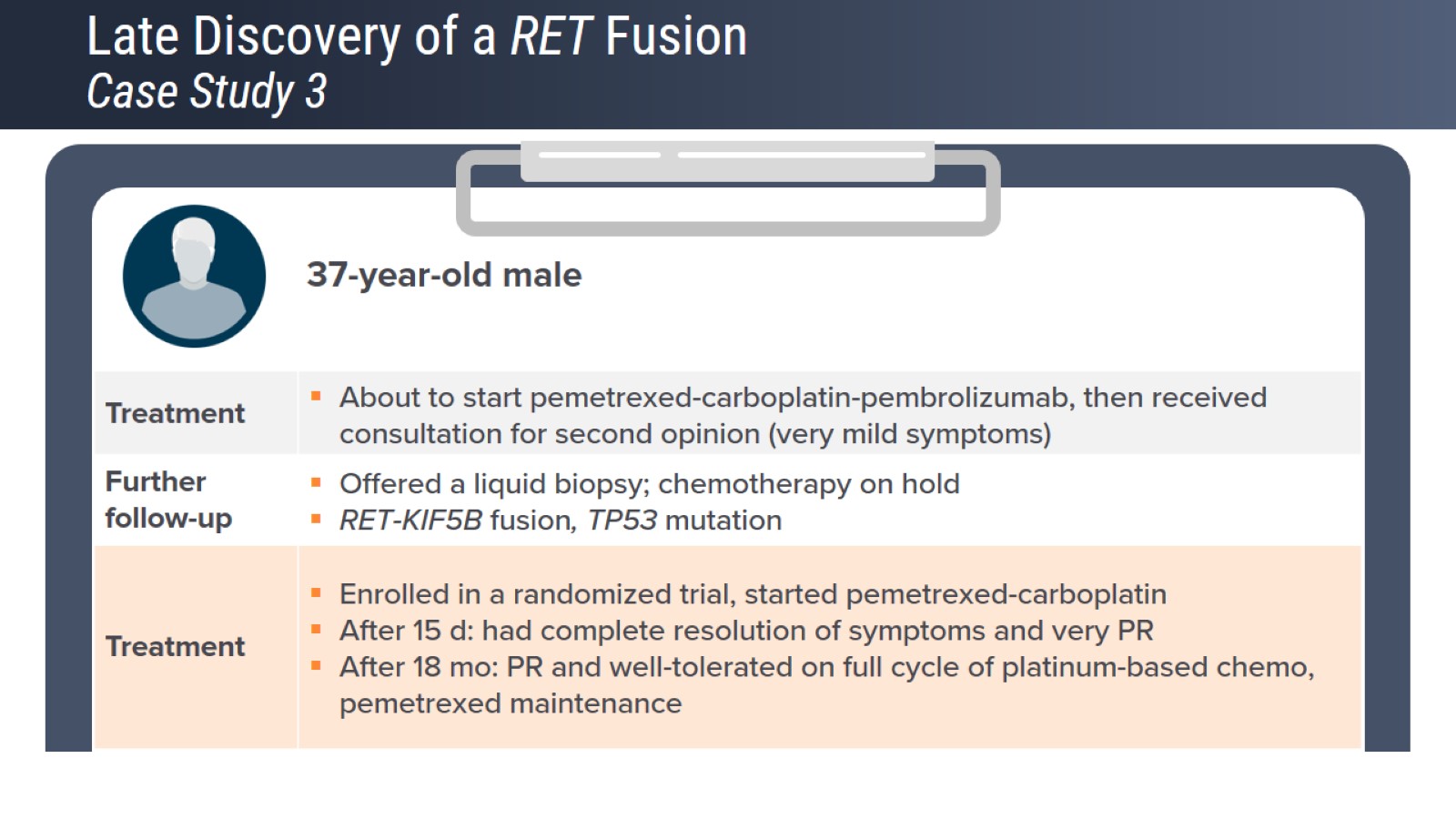 Late Discovery of a RET FusionCase Study 3
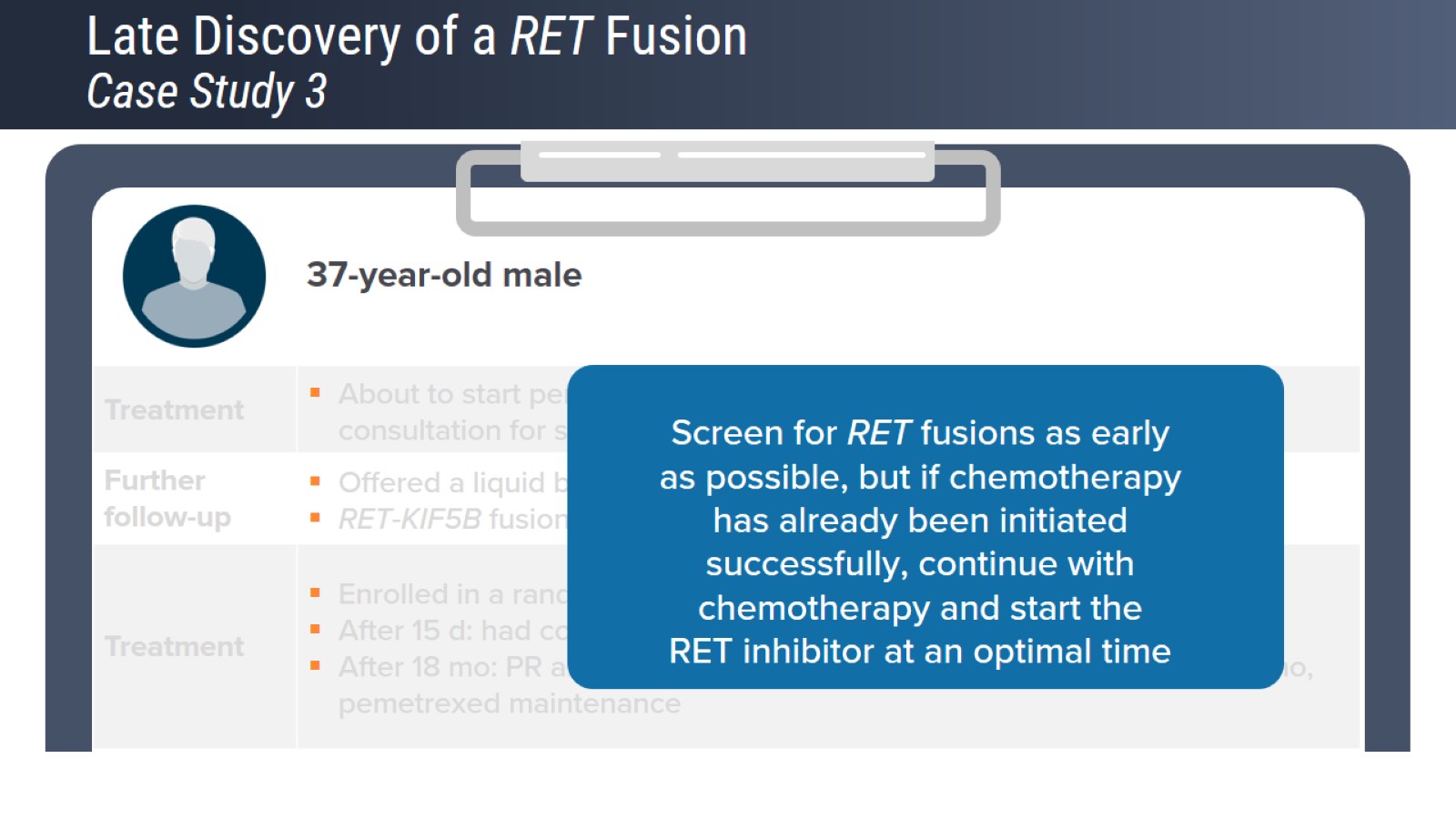 Late Discovery of a RET FusionCase Study 3
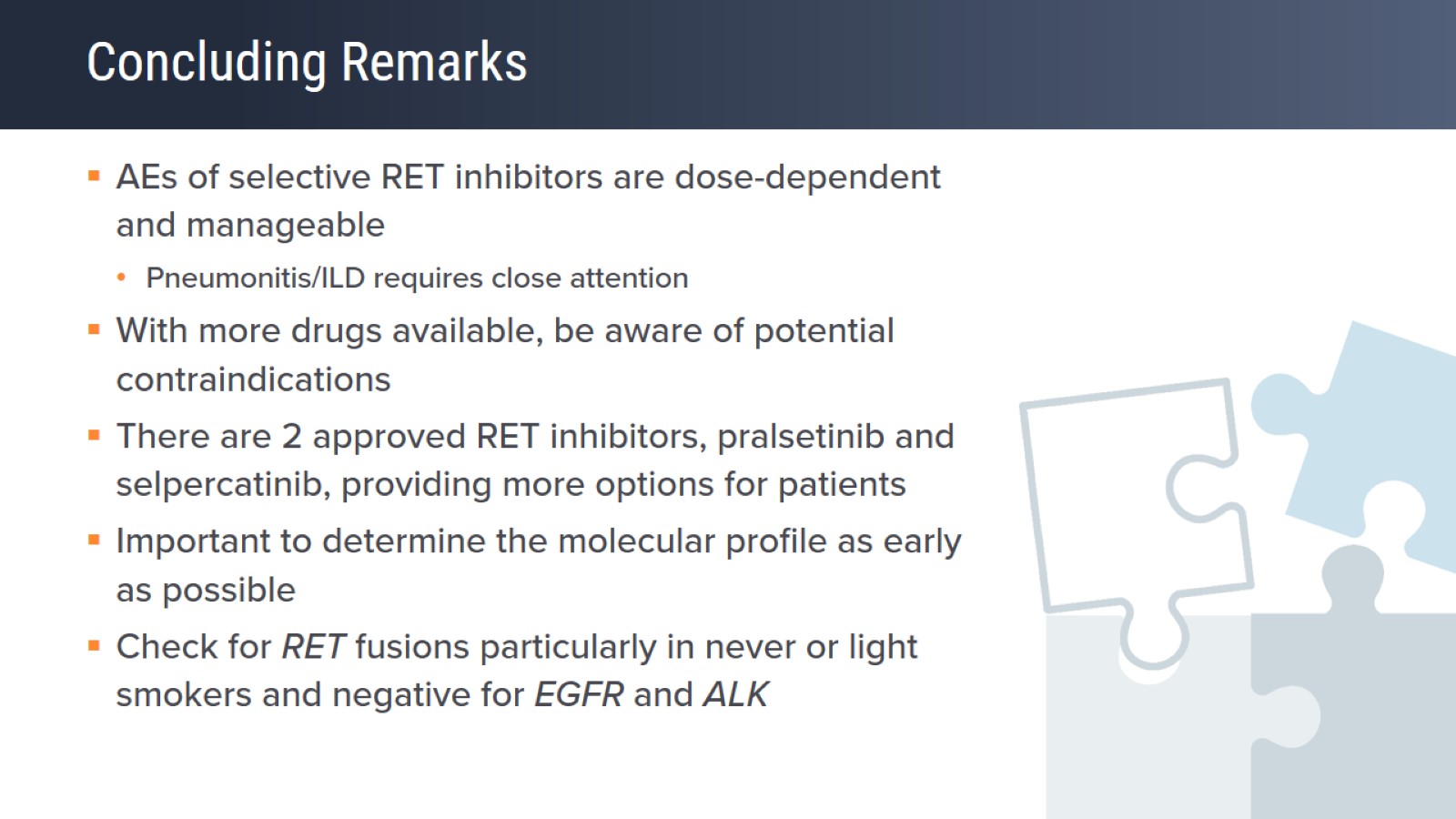 Concluding Remarks
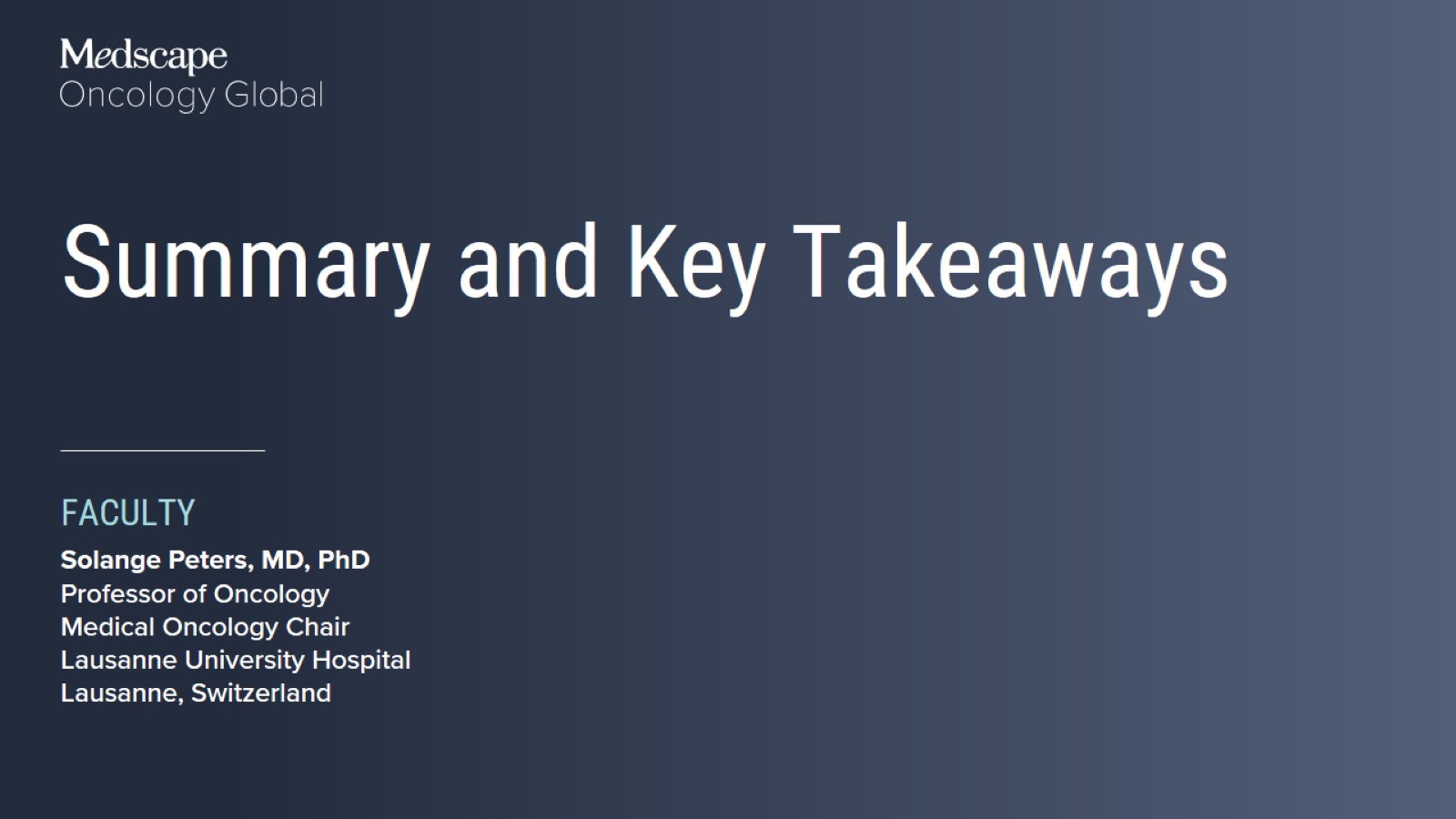 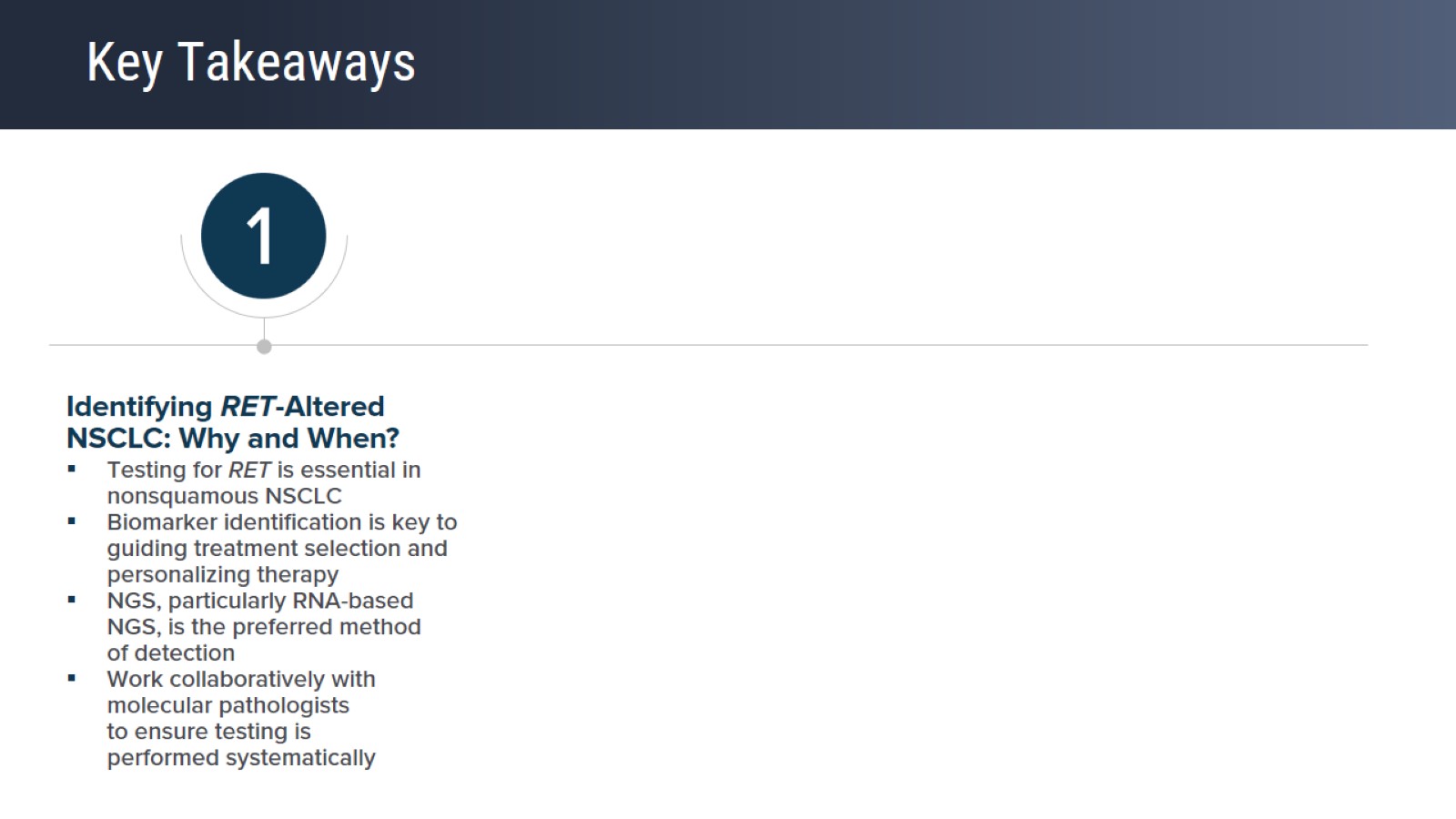 Key Takeaways
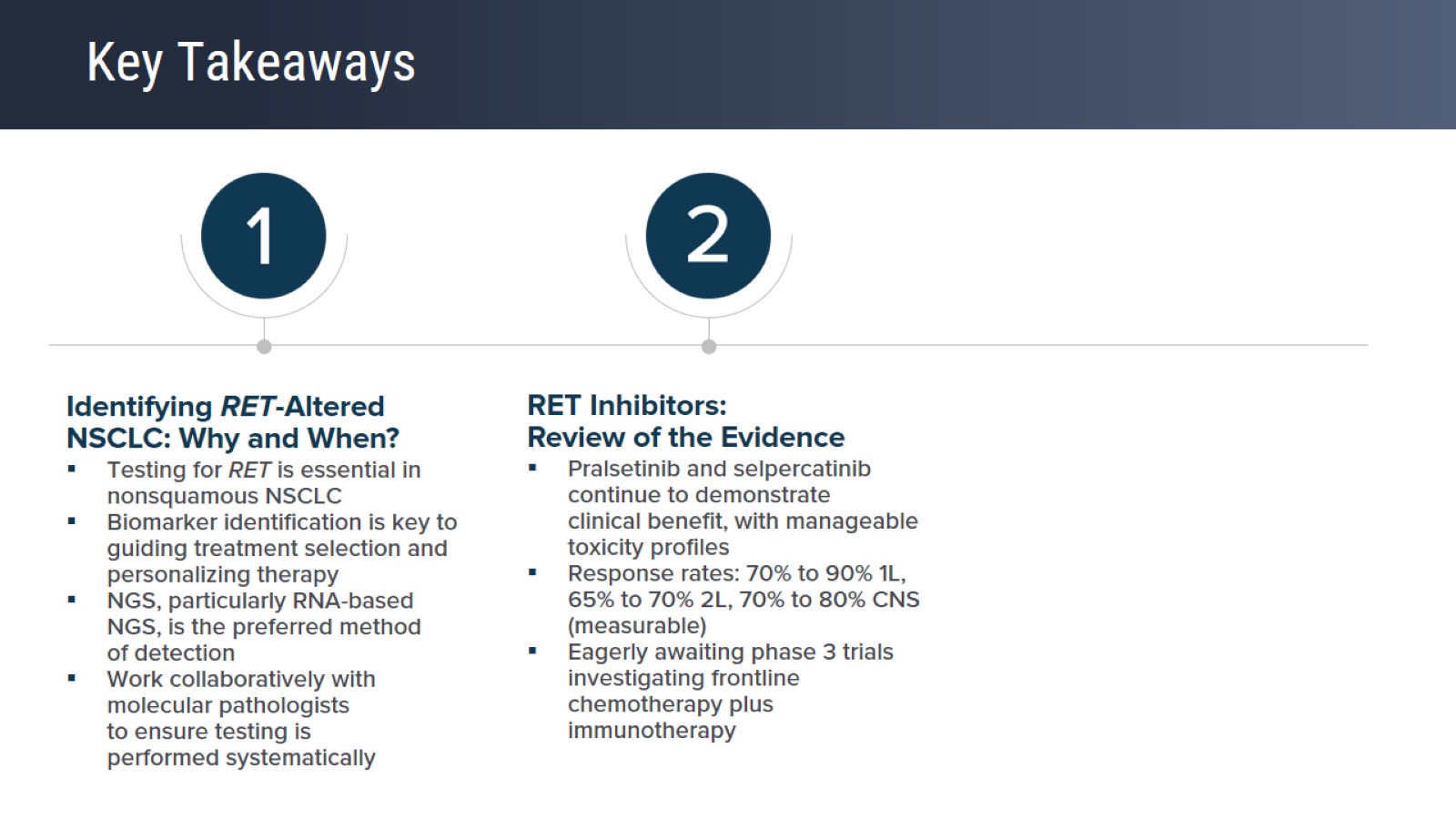 Key Takeaways
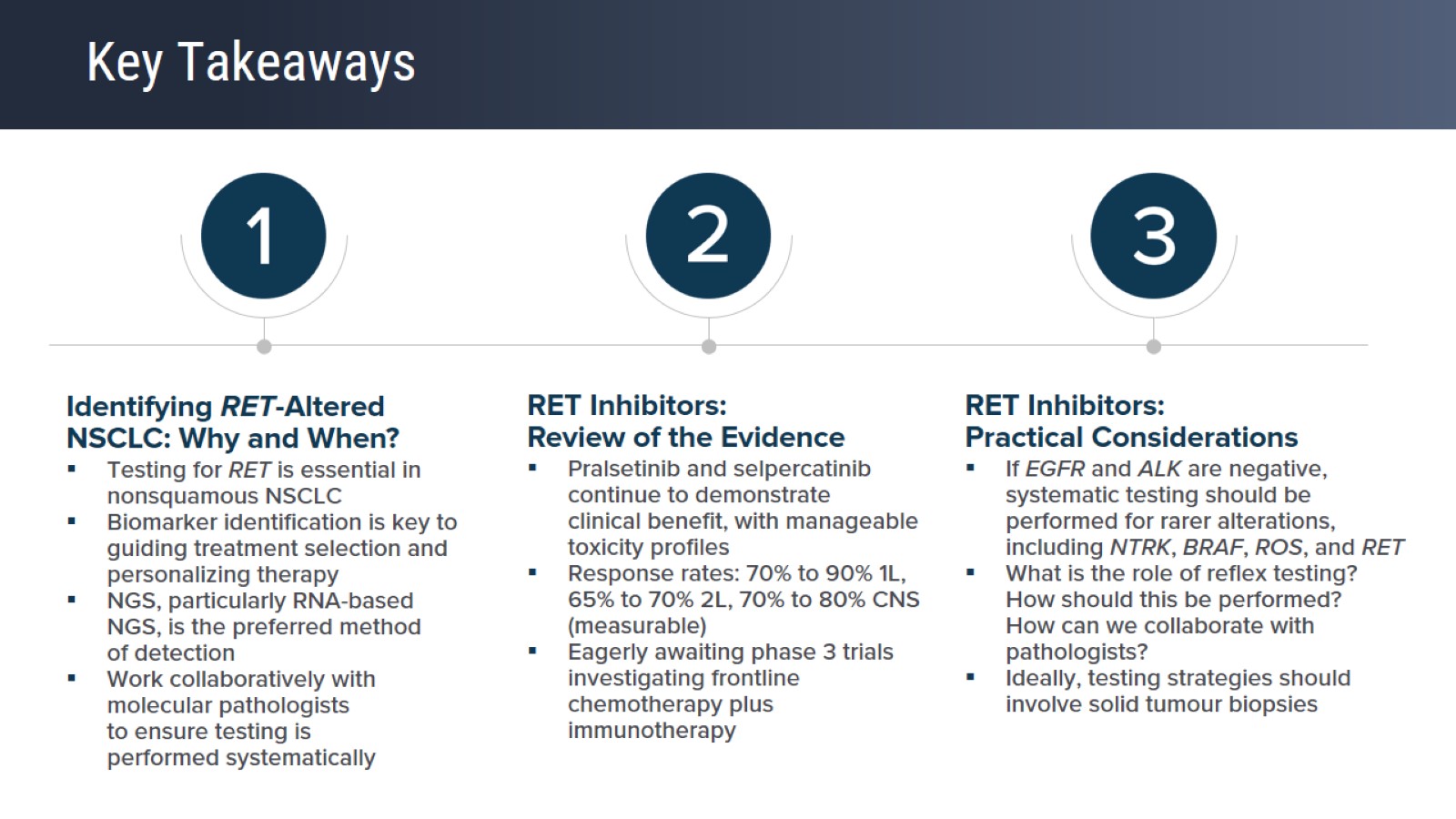 Key Takeaways
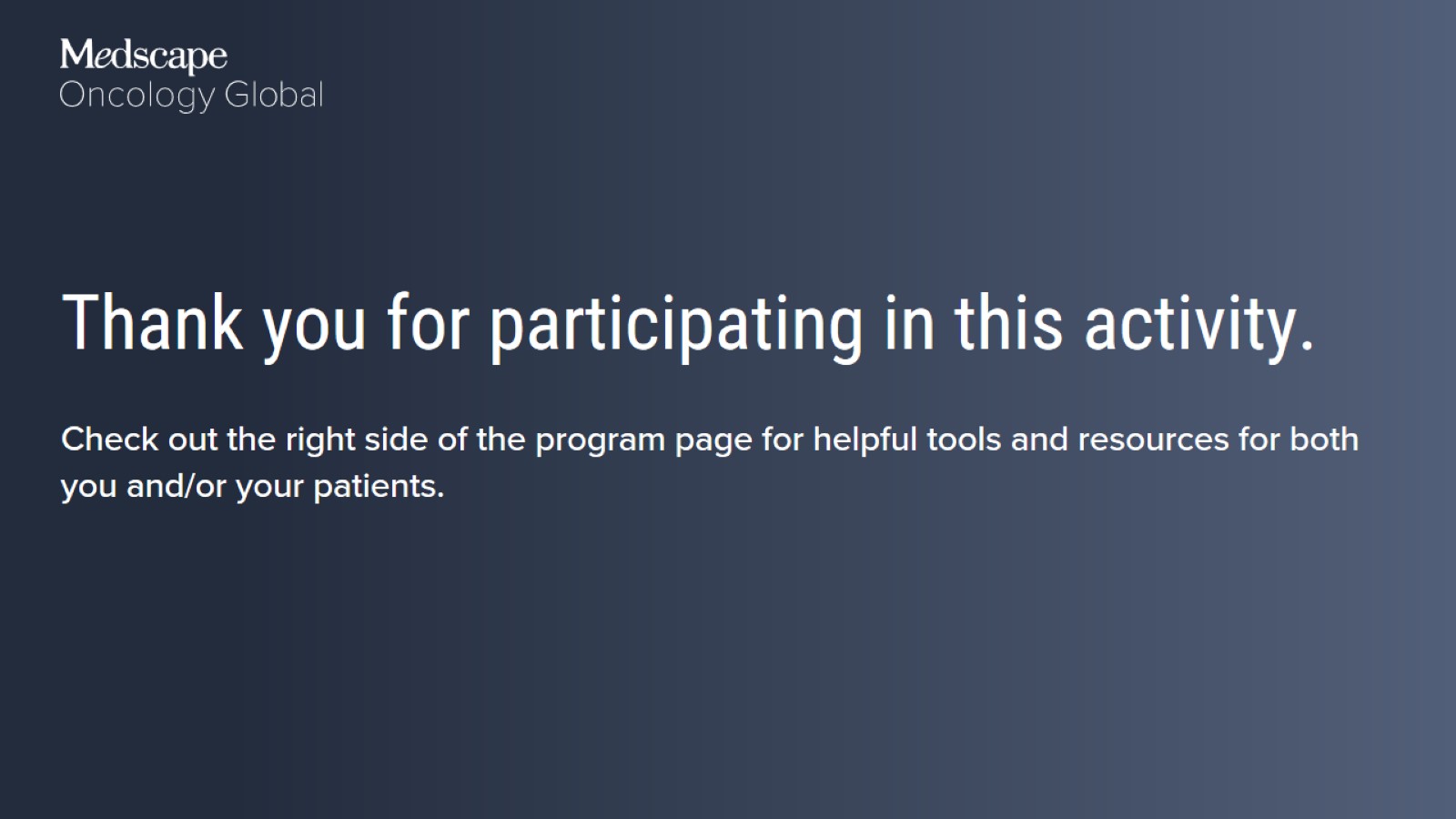